WE
CAN
READ
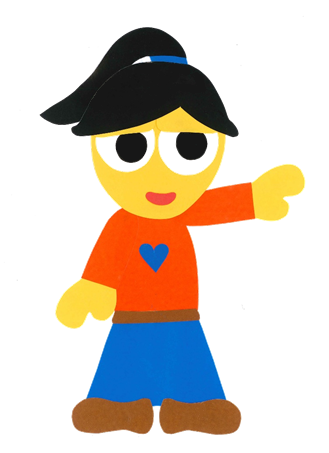 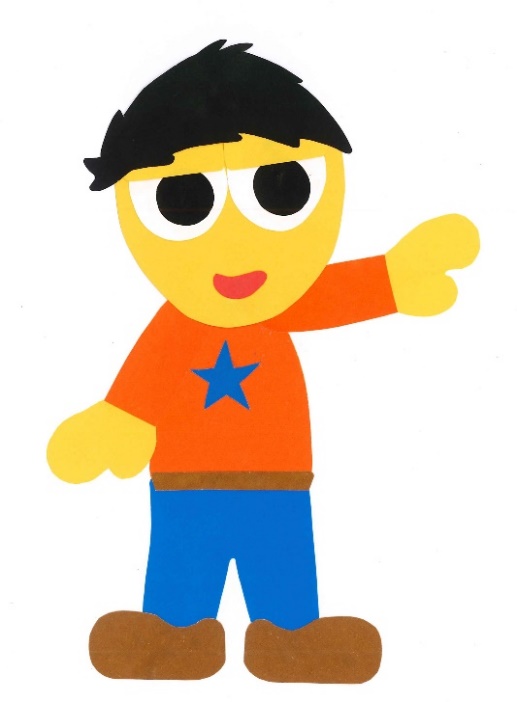 Donald Joyce  
www.teacherdonald.com
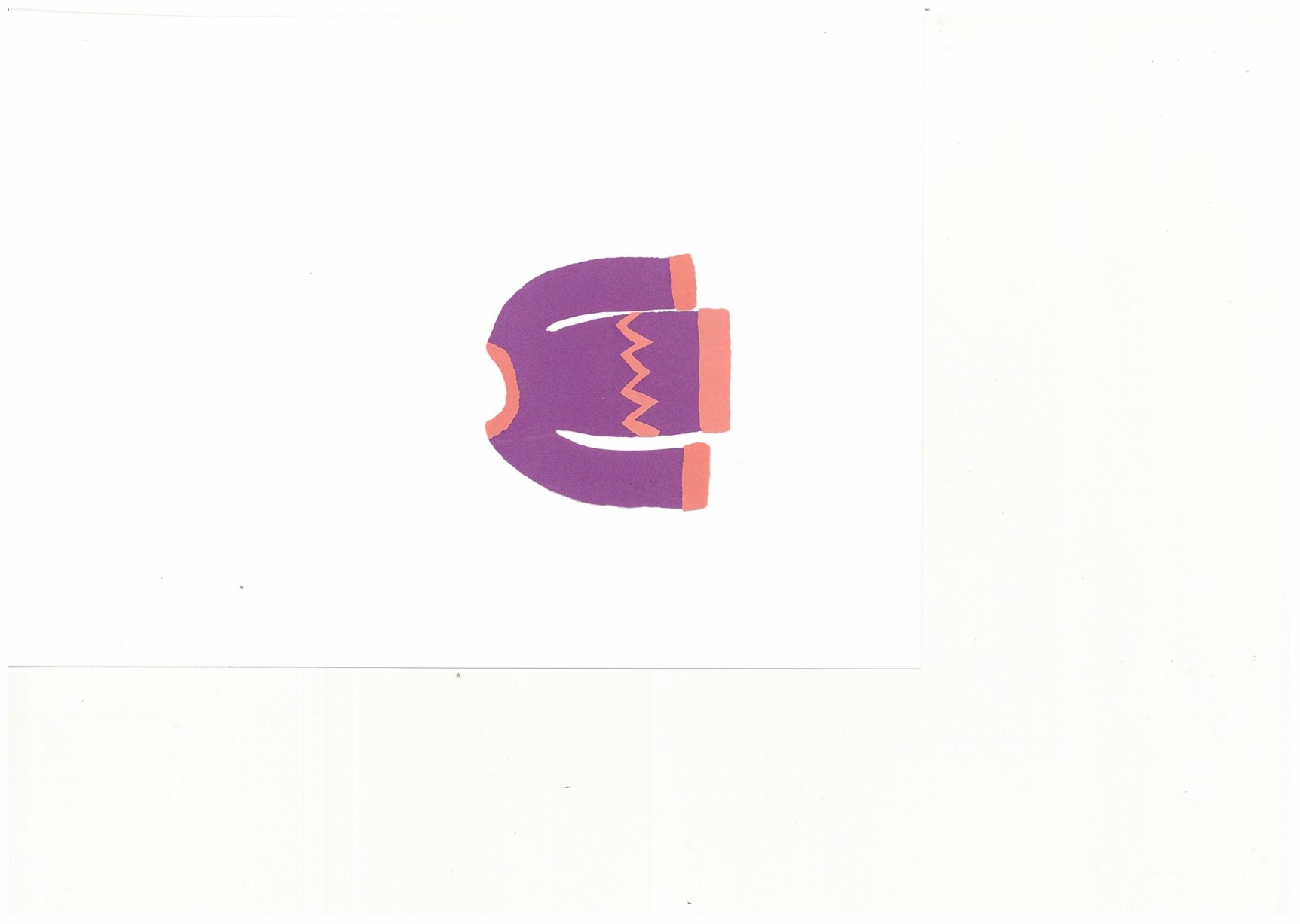 What Should I Wear?
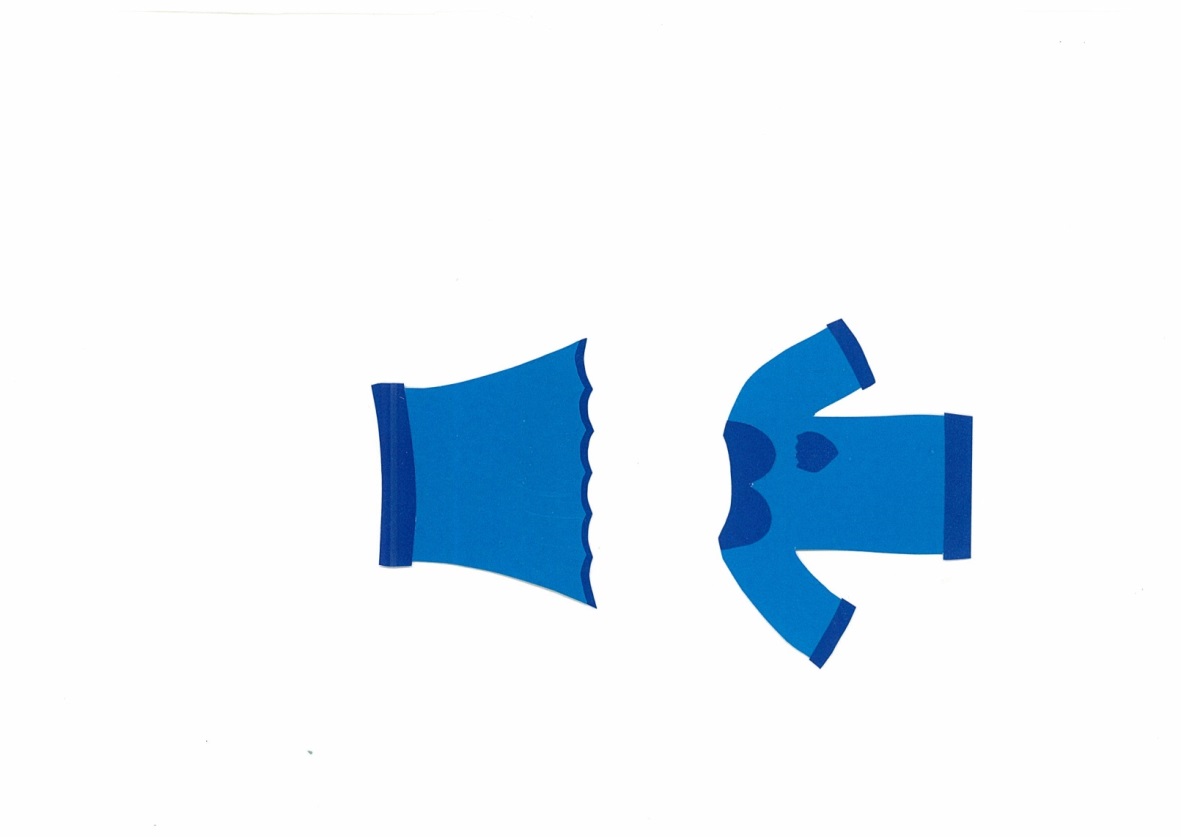 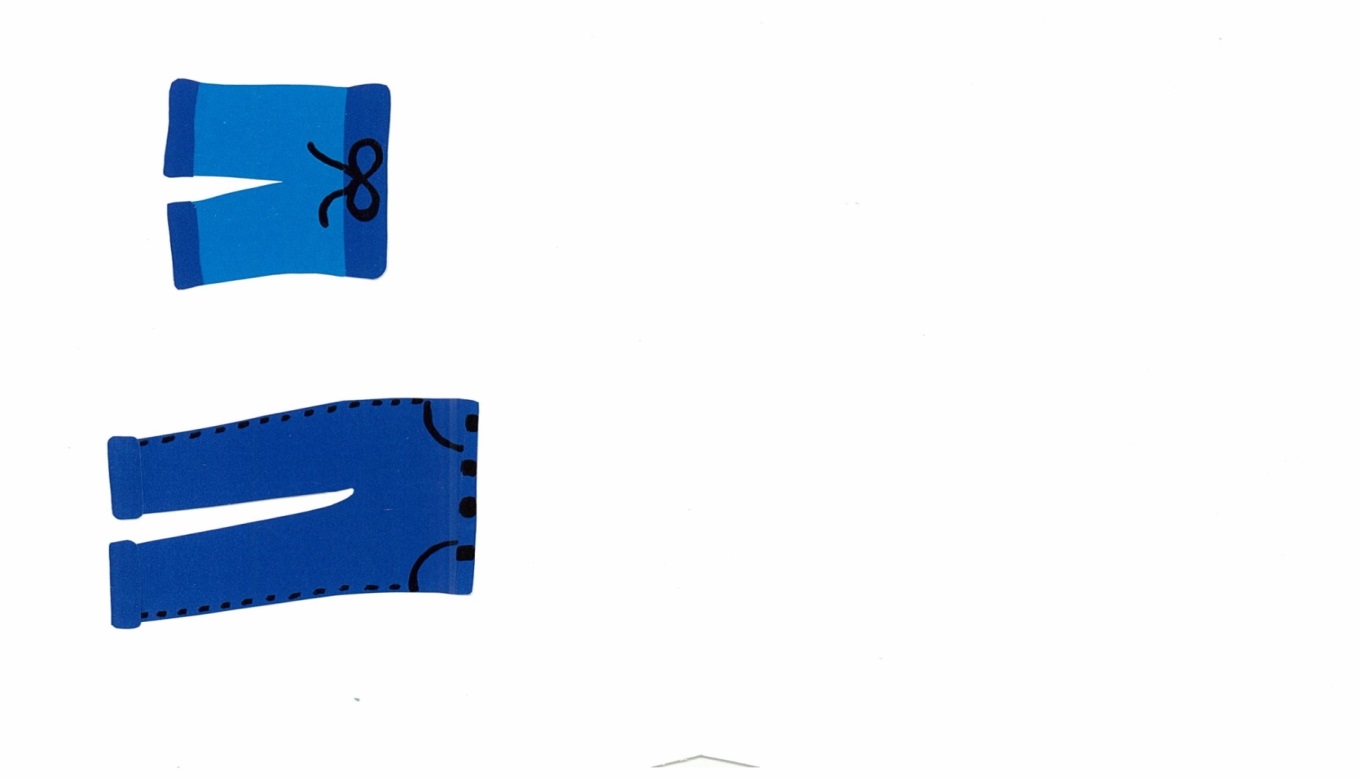 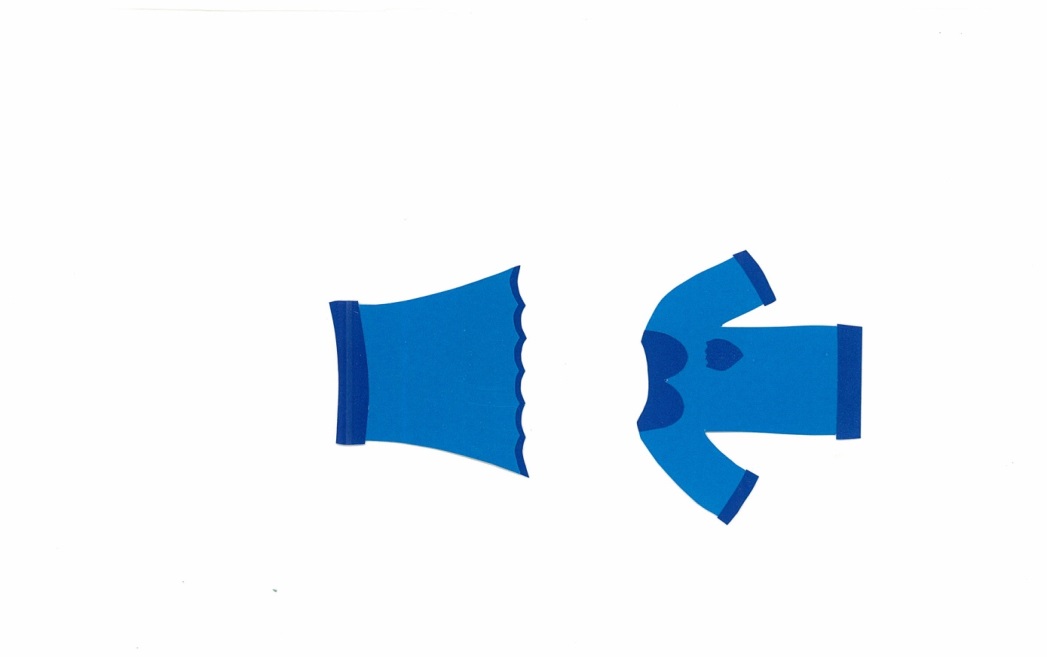 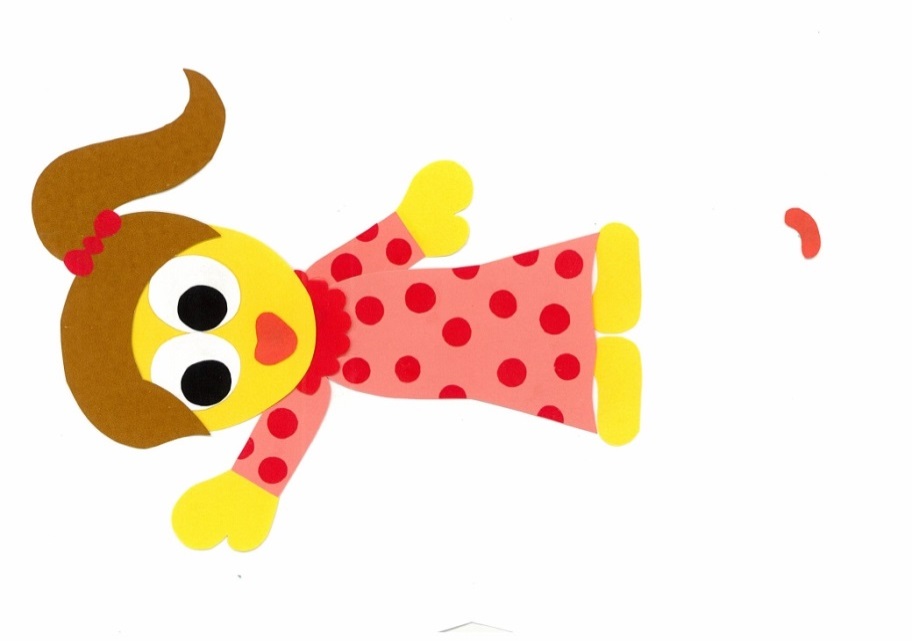 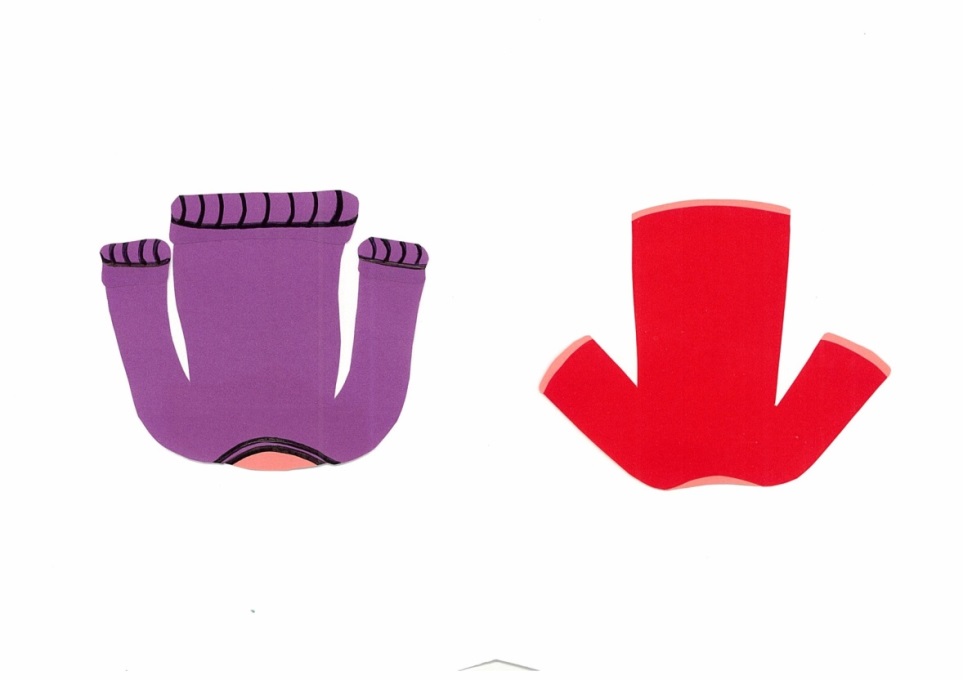 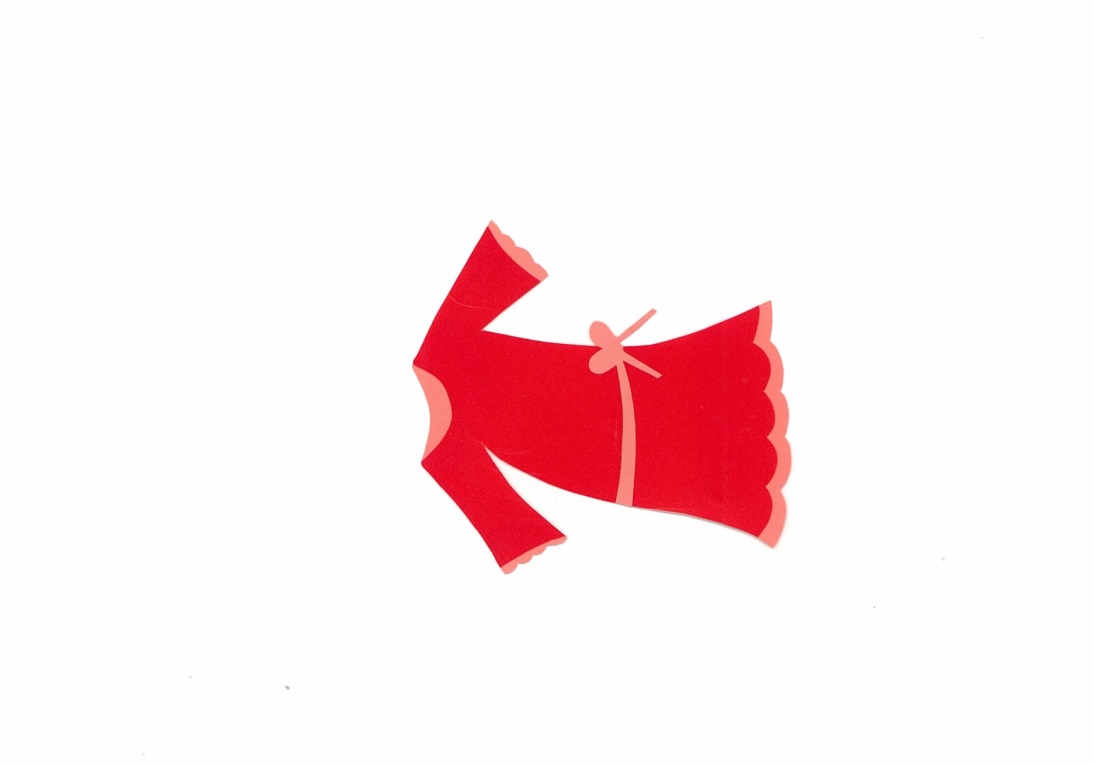 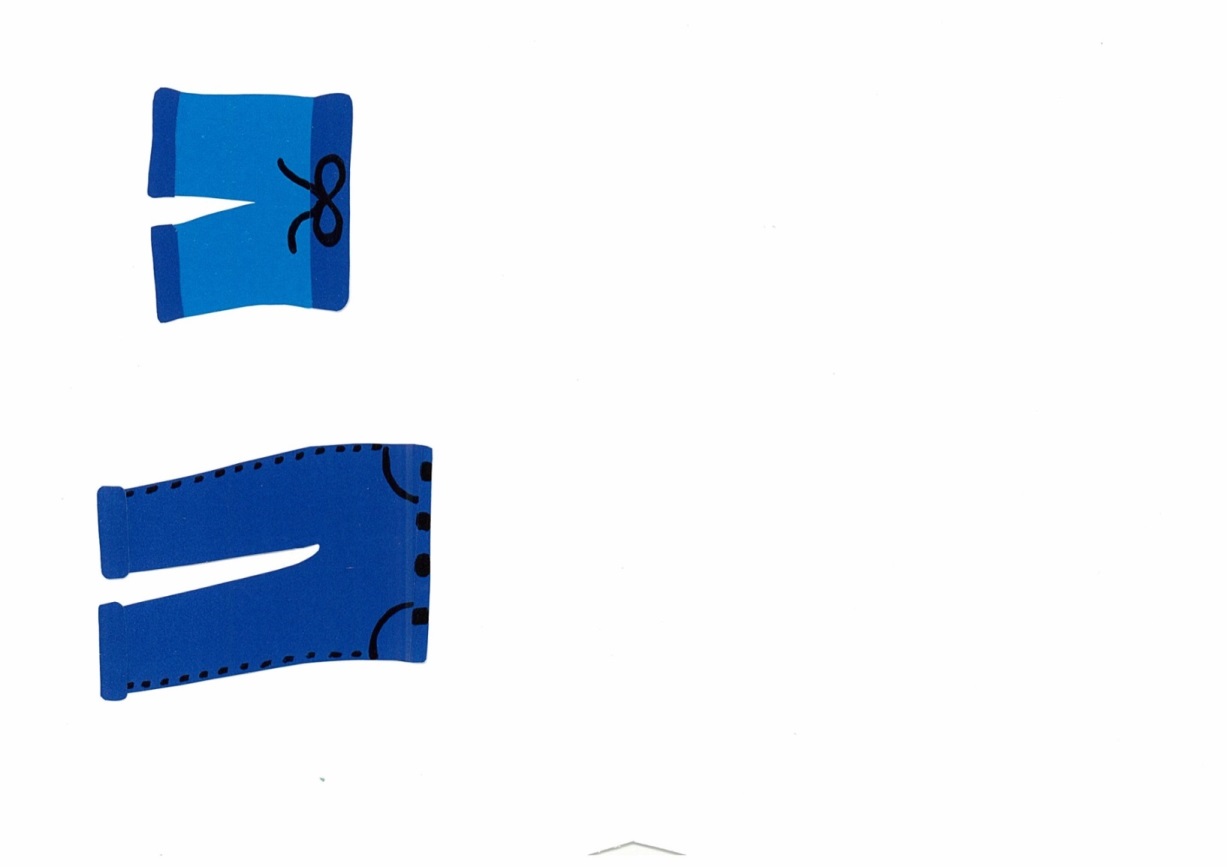 By:
Donald Joyce
WE CAN READ
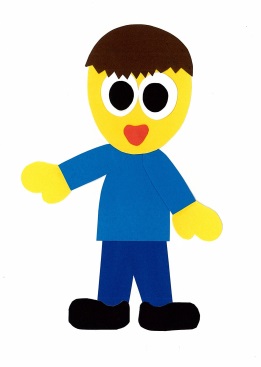 What are you wearing?
I am wearing ___.
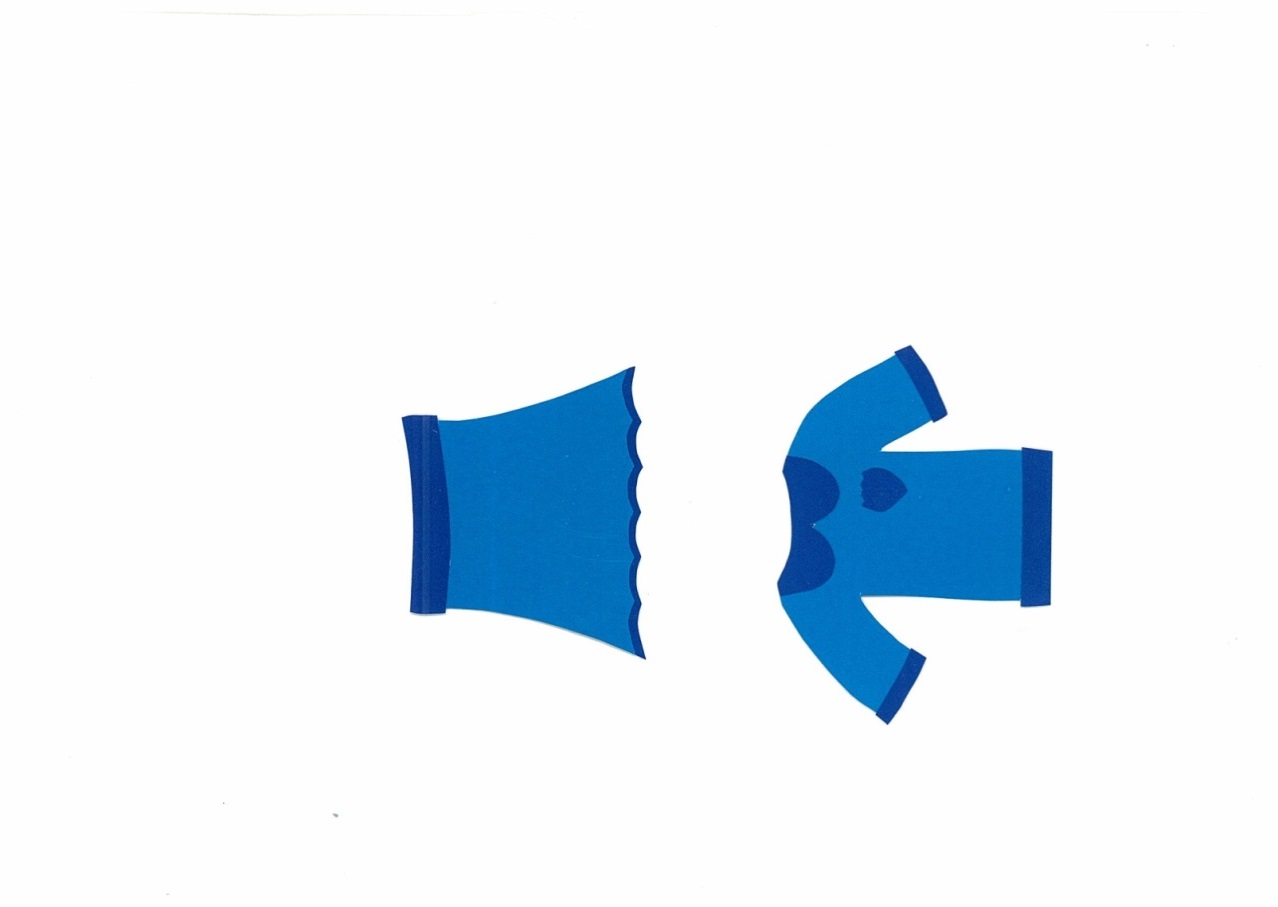 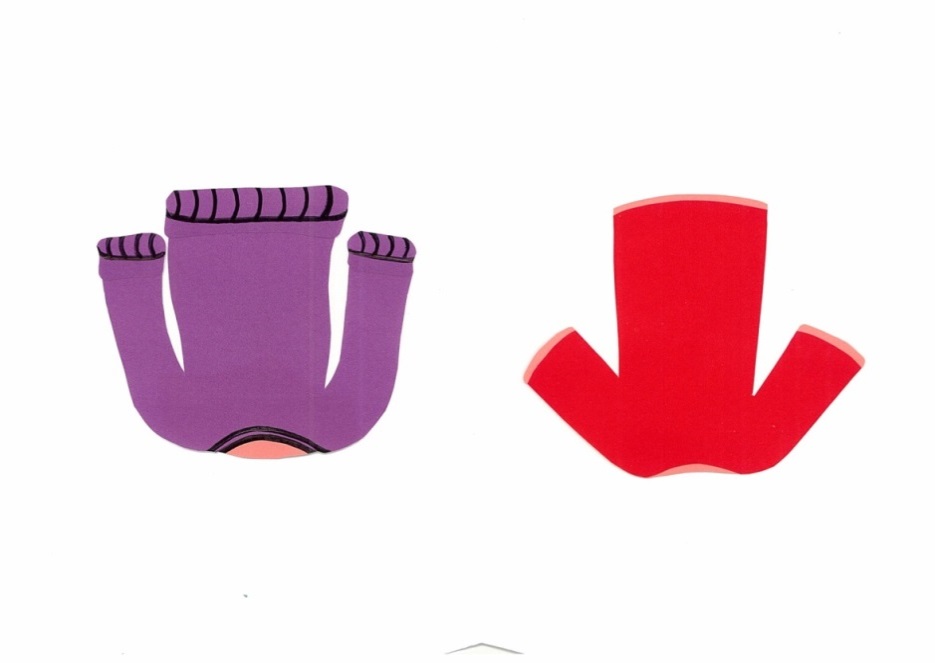 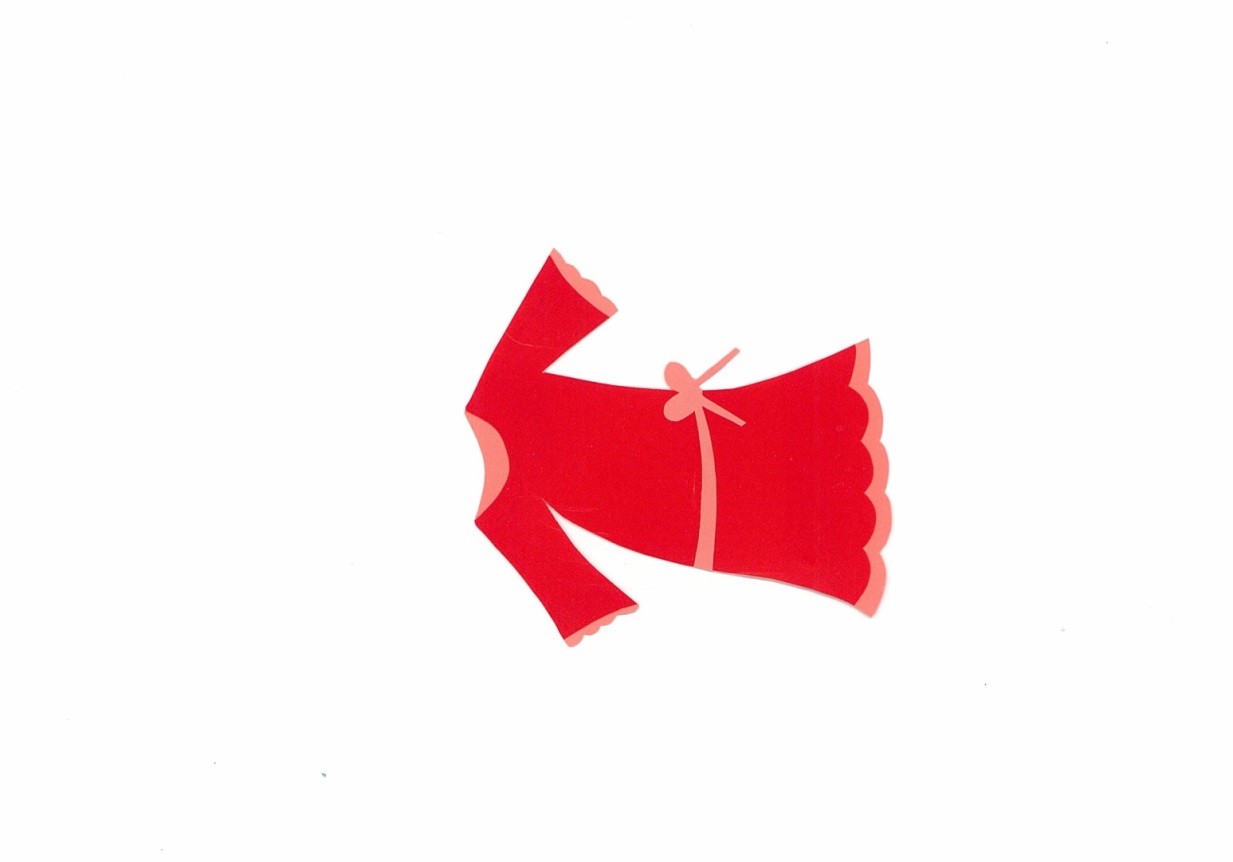 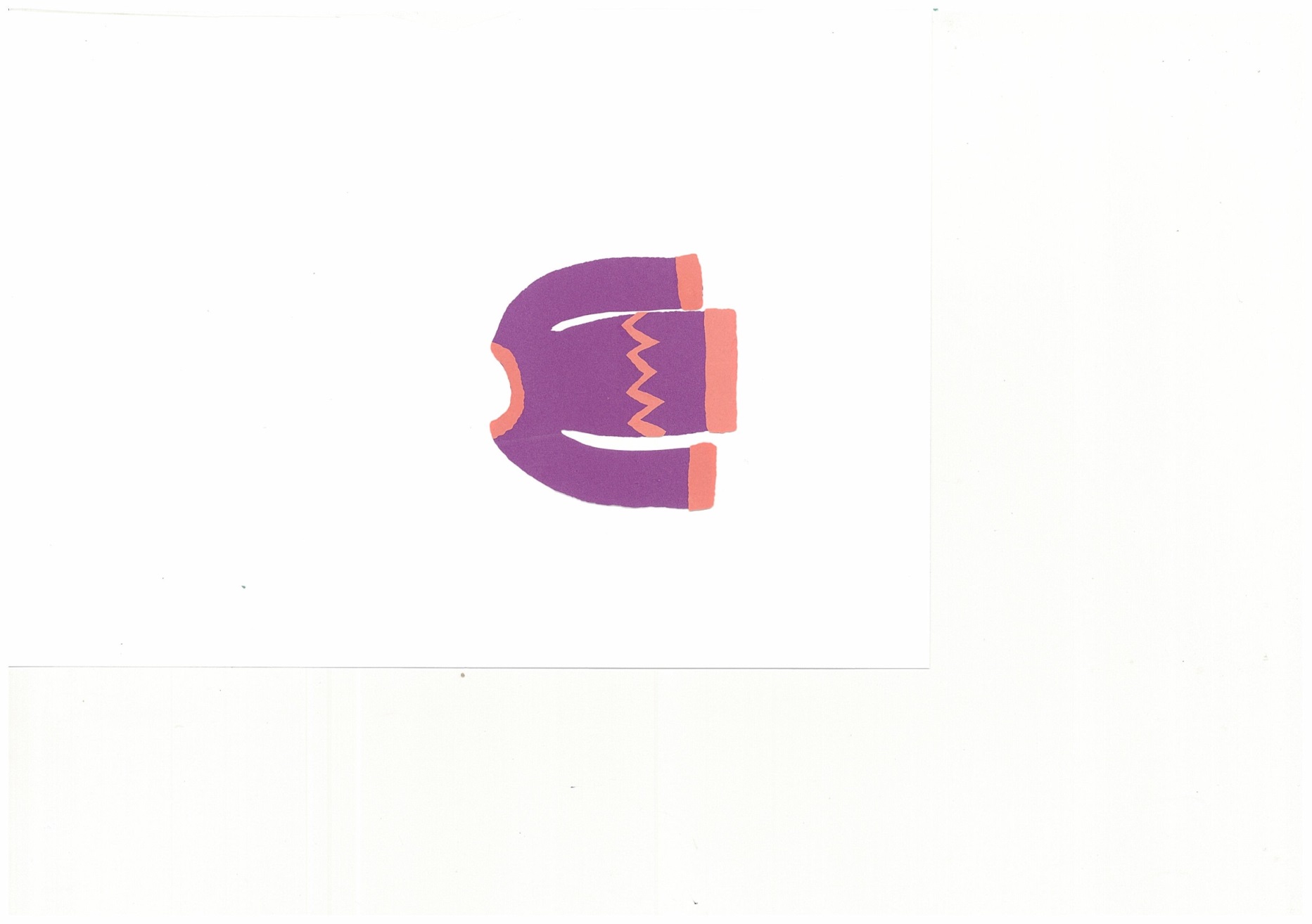 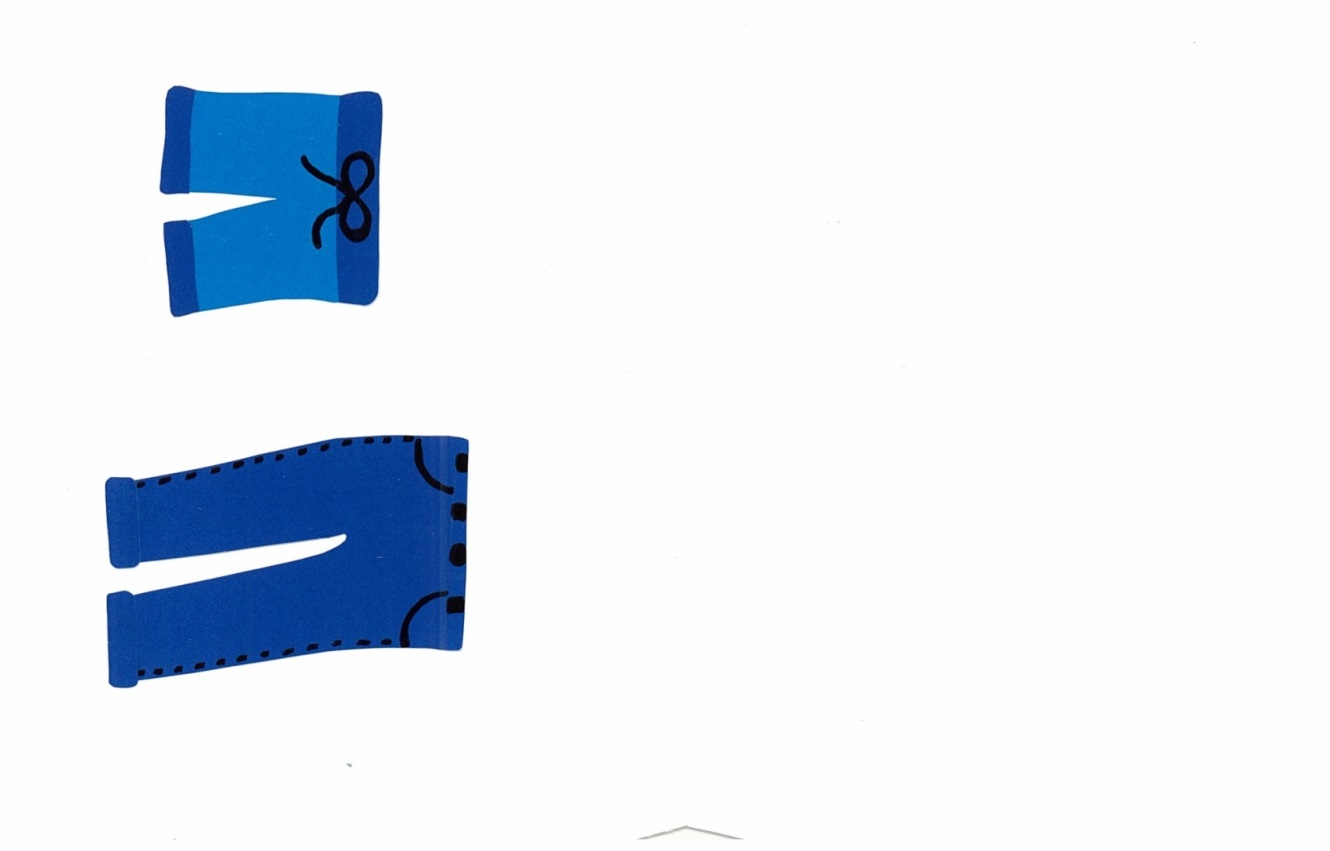 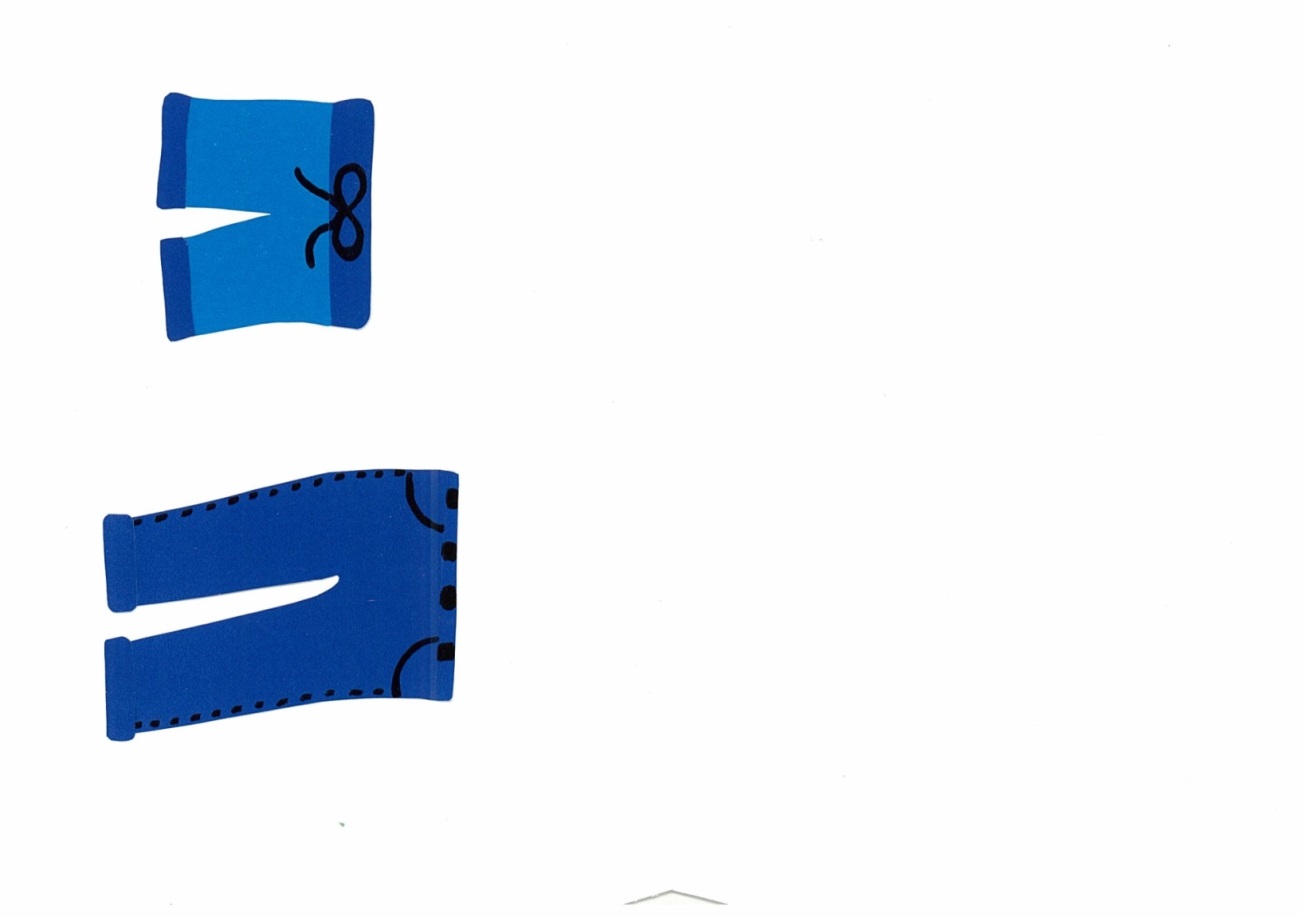 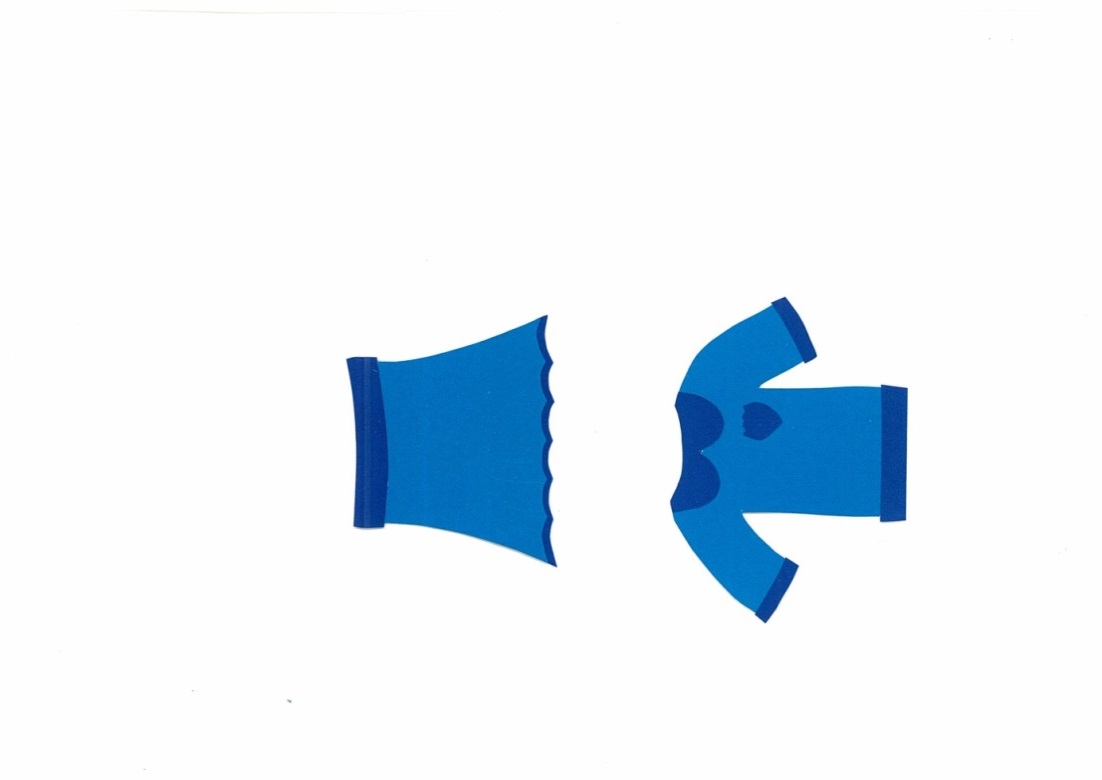 Me too!
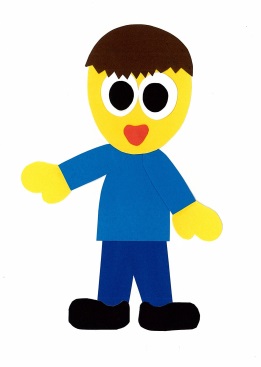 What do you like 
to wear?
I like to wear ___.
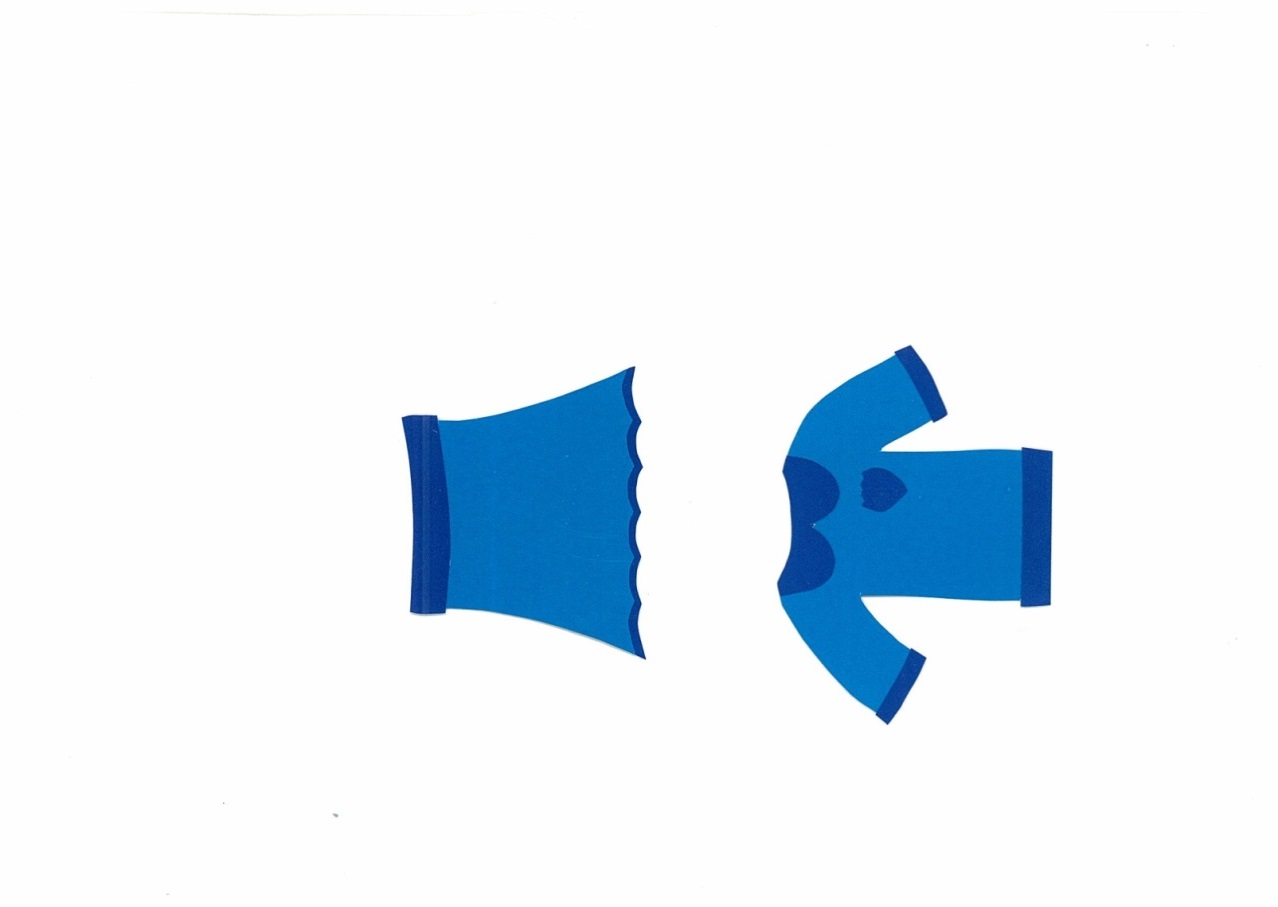 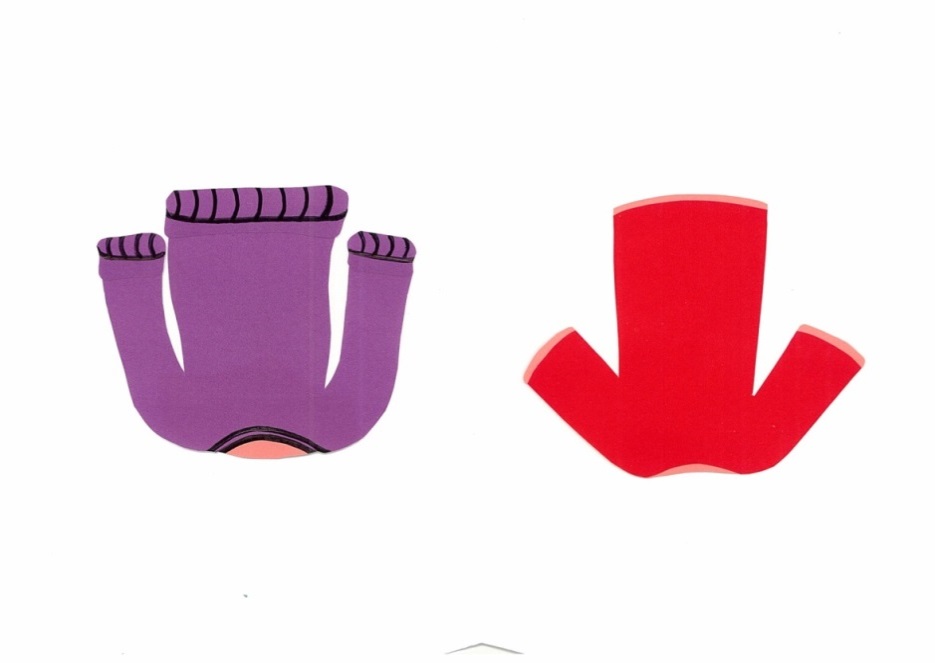 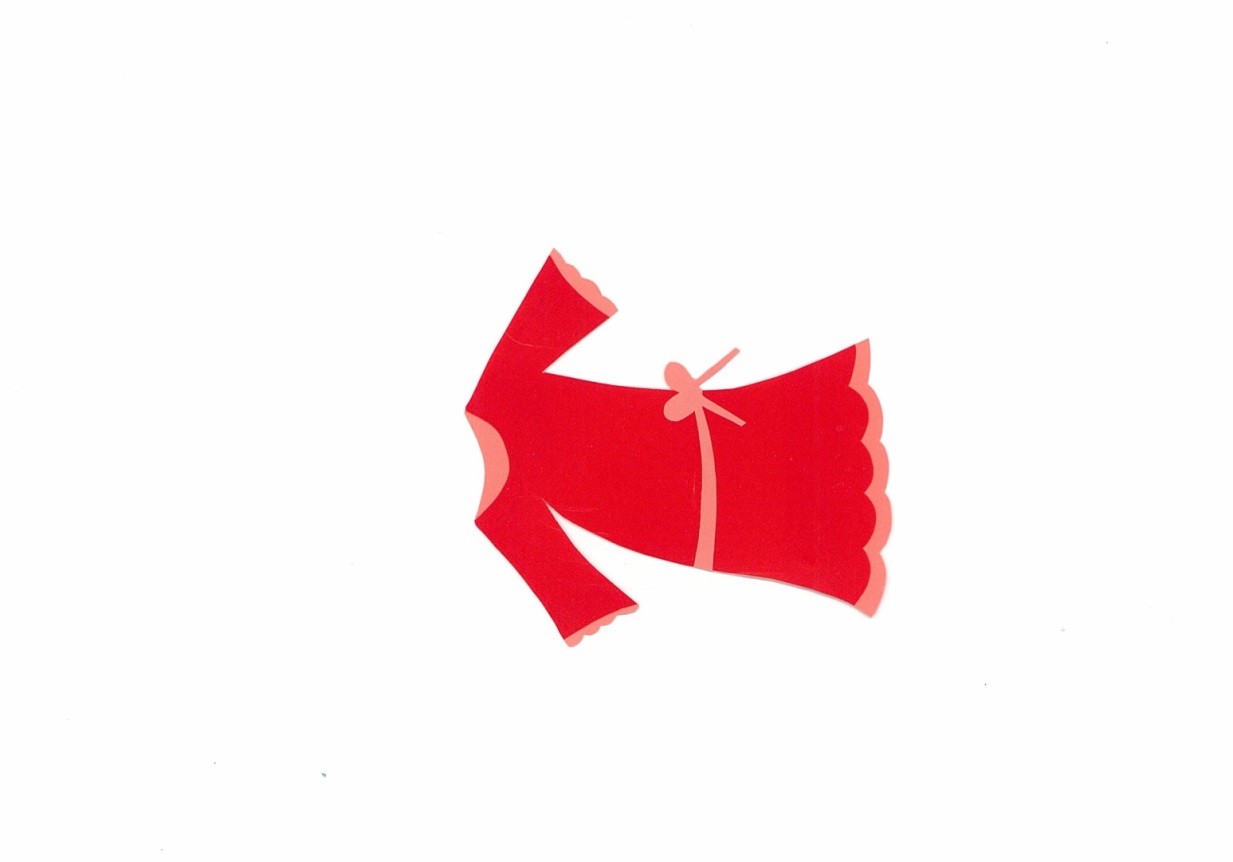 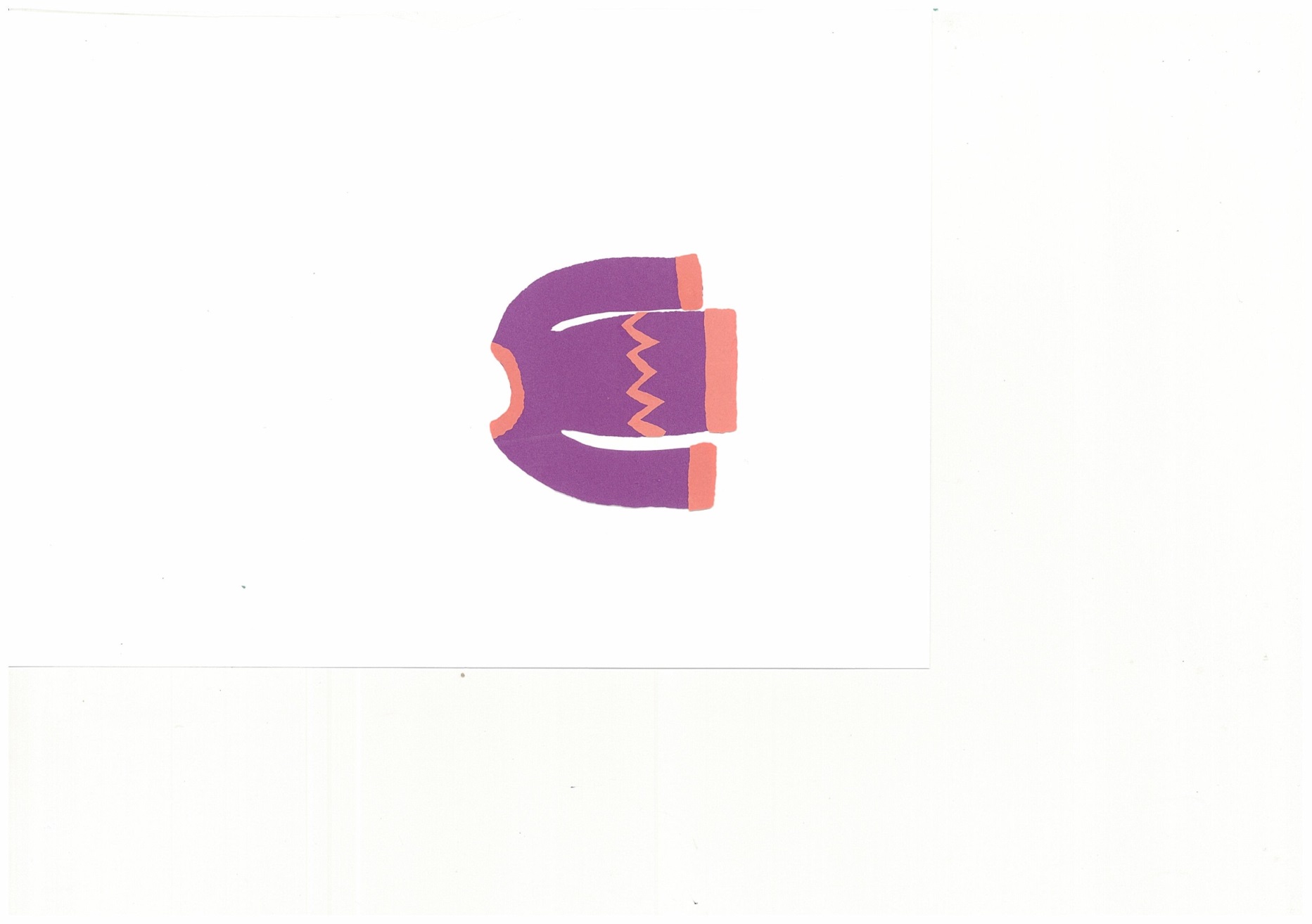 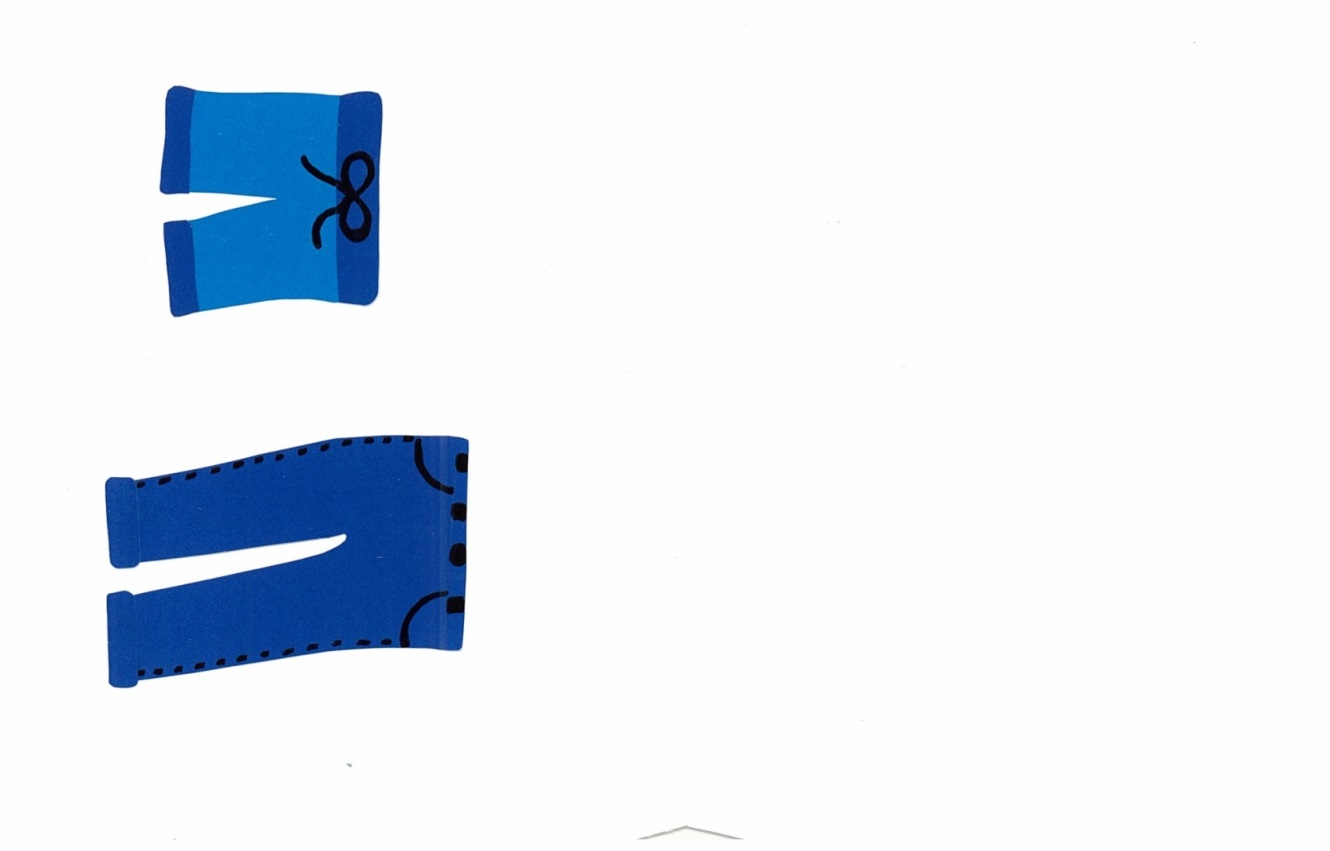 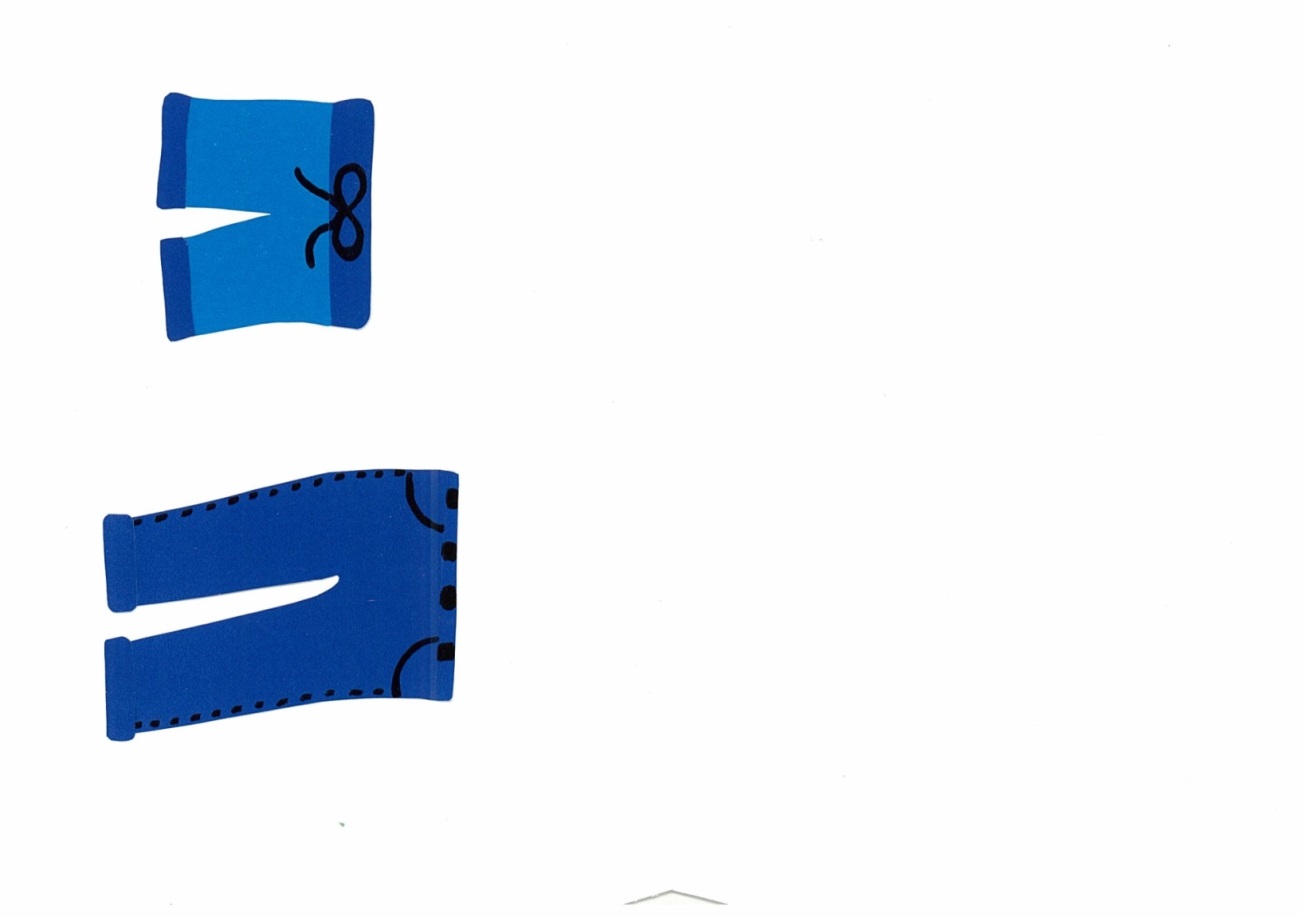 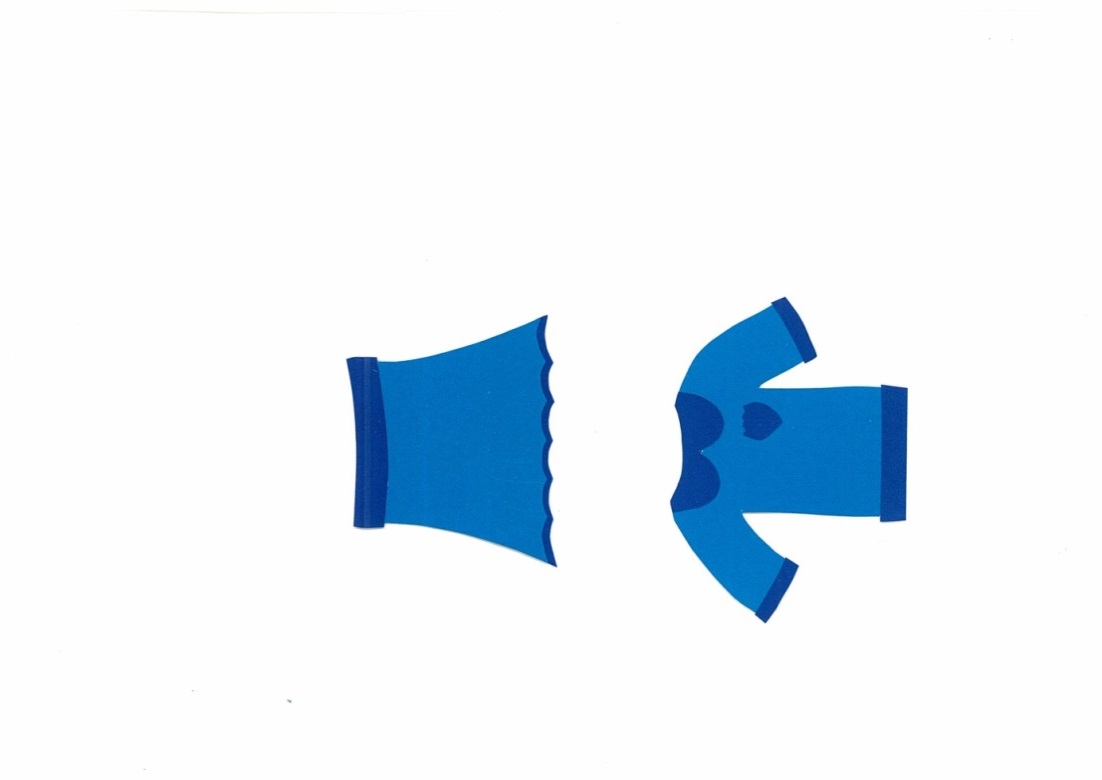 Me too!
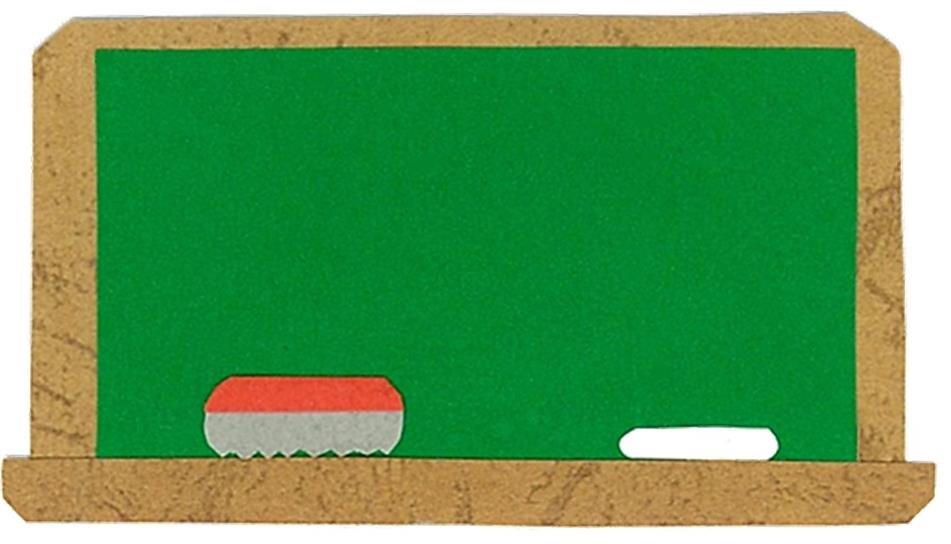 Let’s 
Learn!
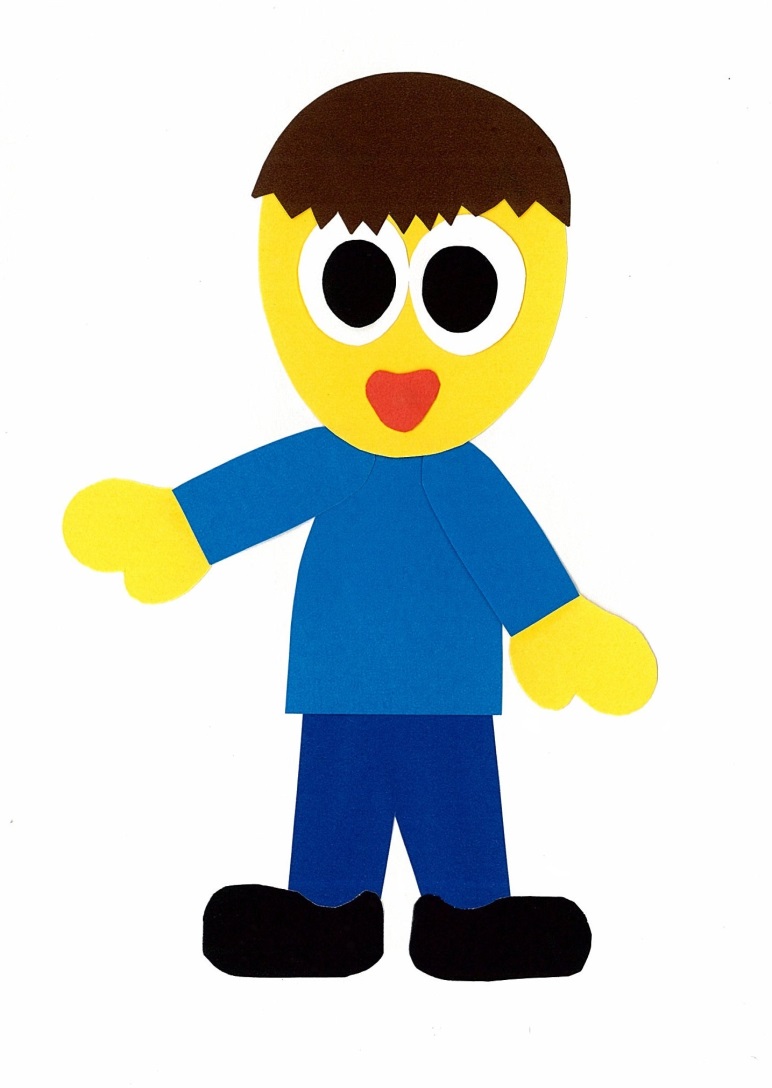 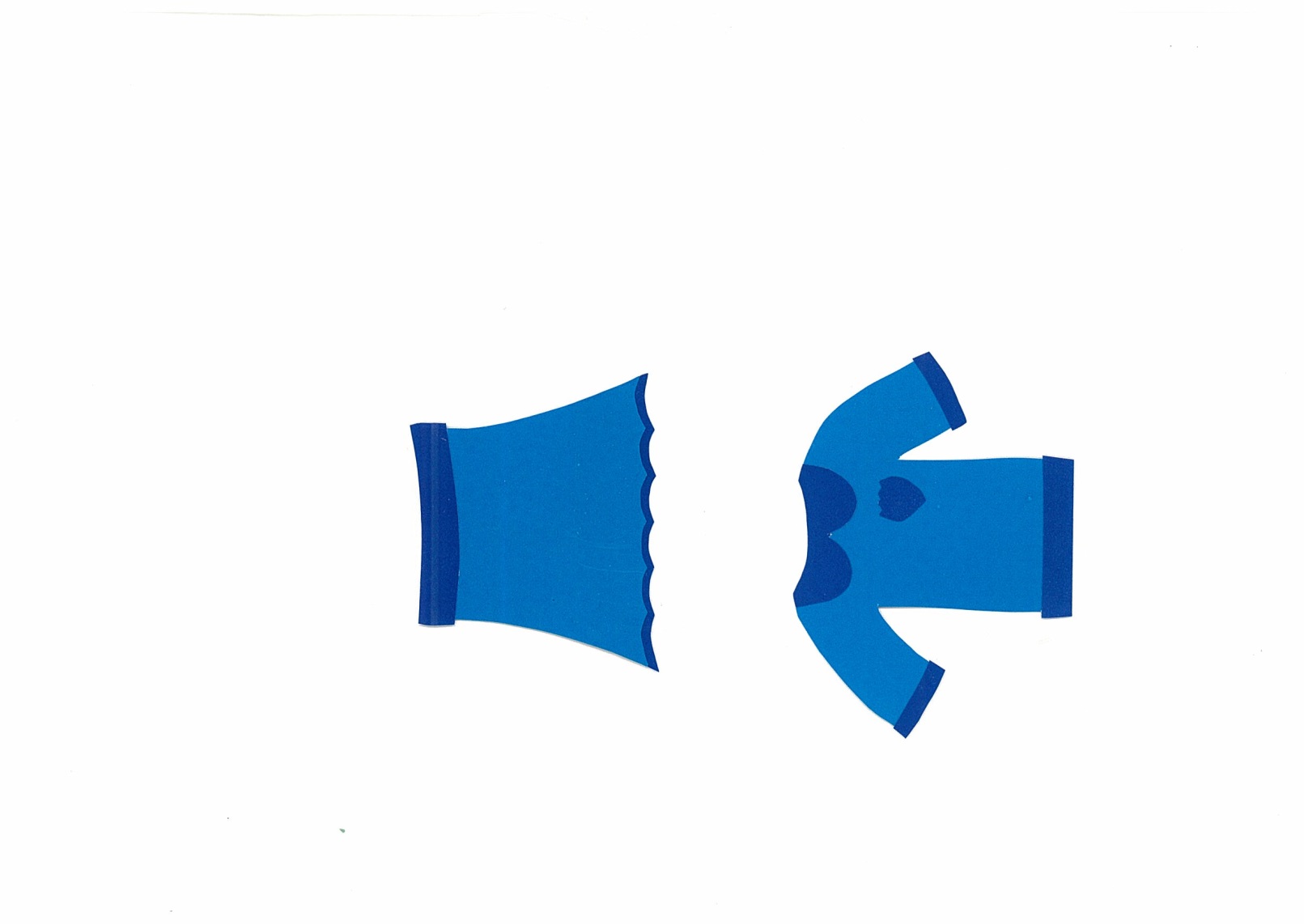 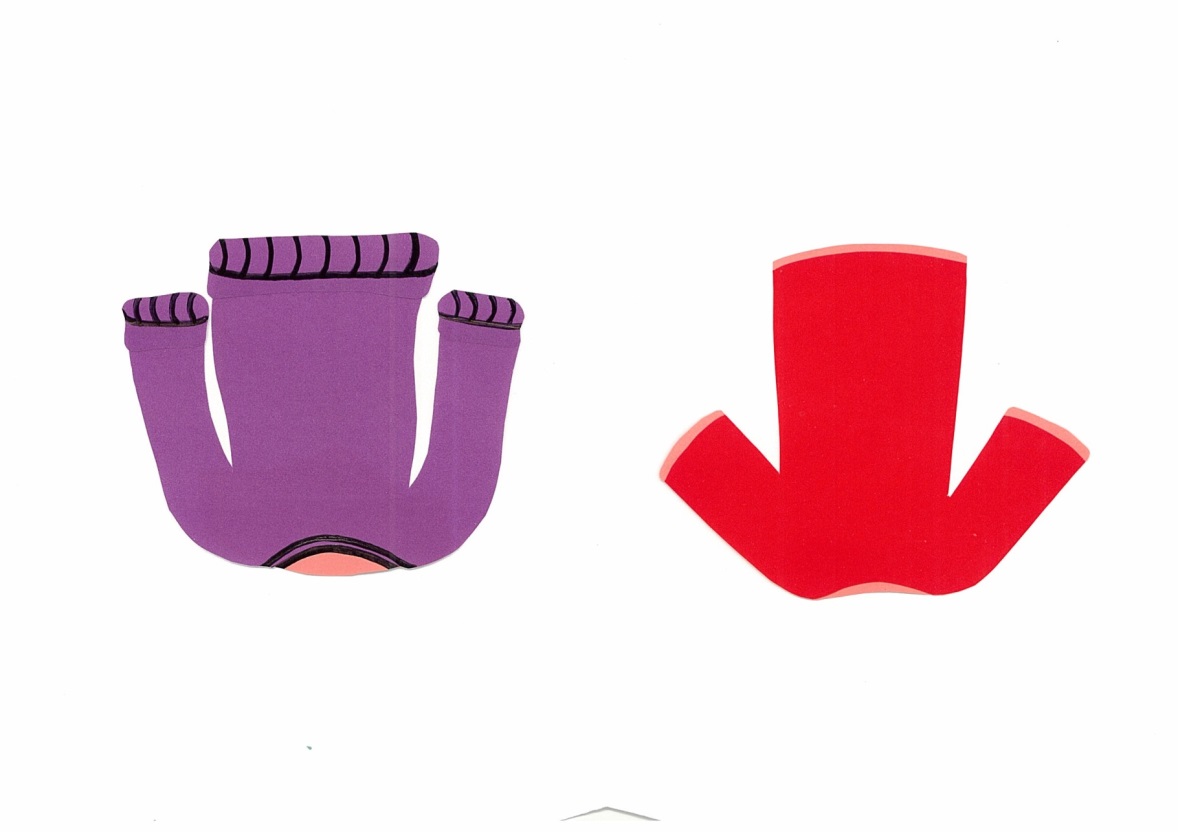 T-shirt
uniform
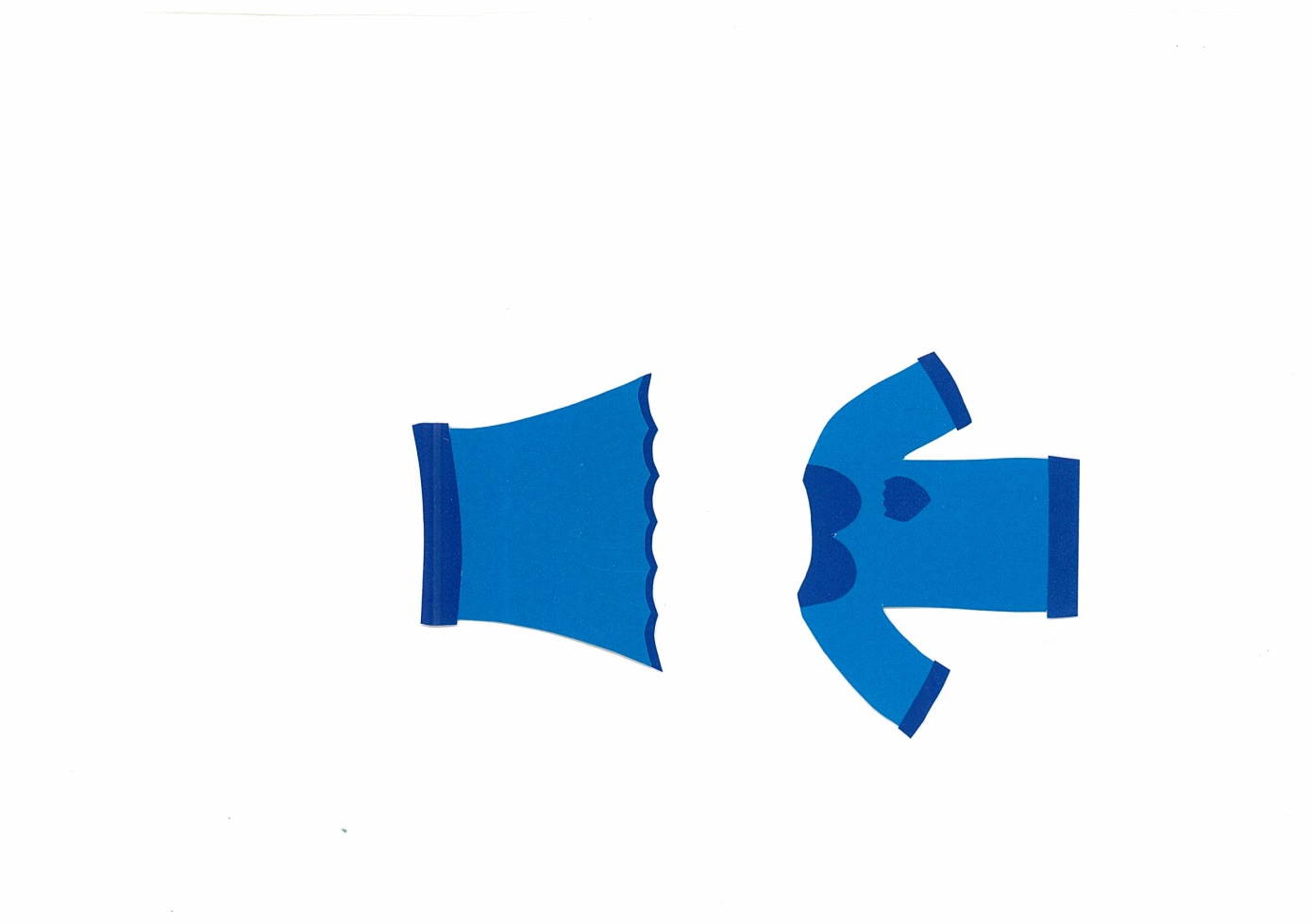 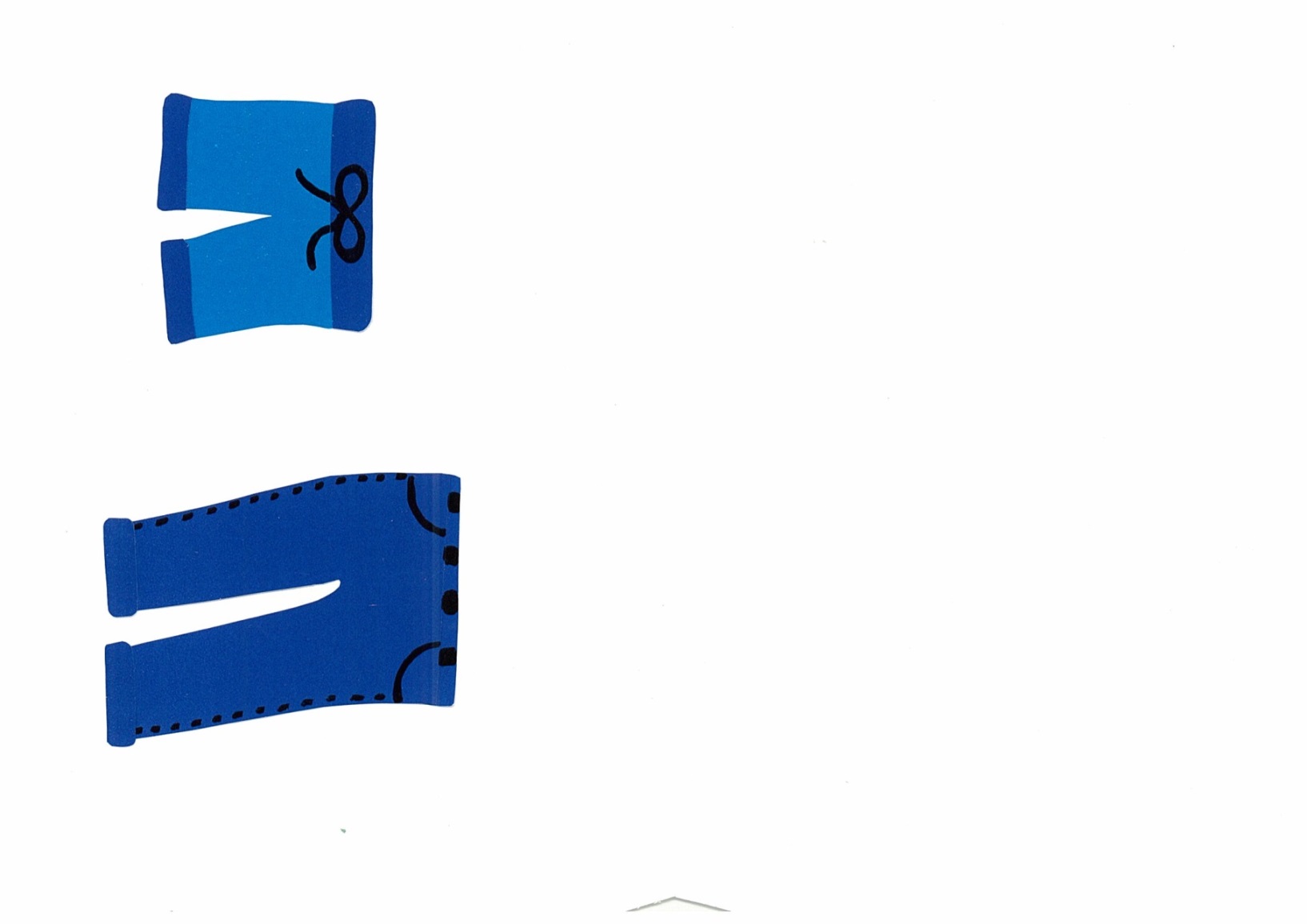 shorts
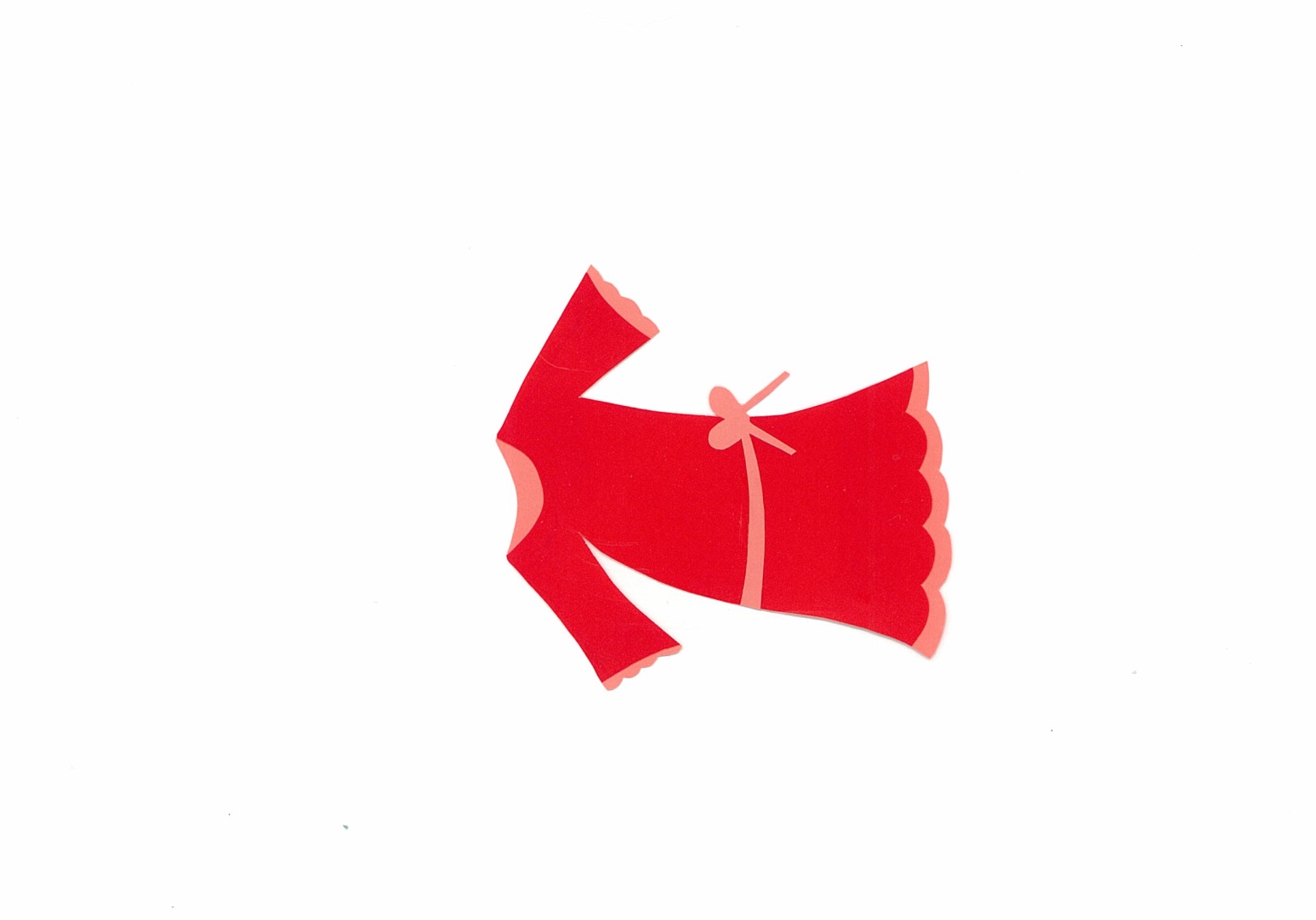 dress
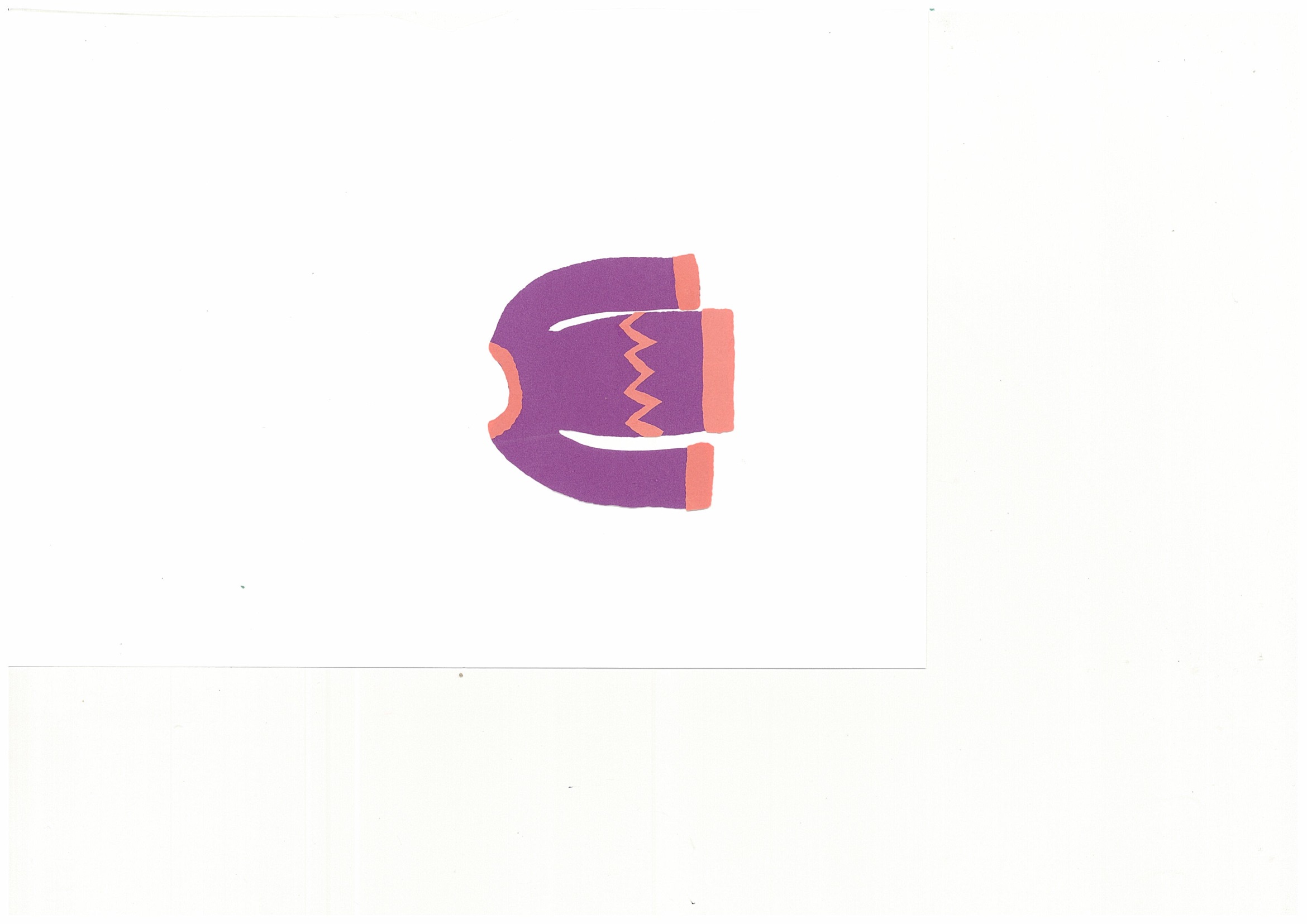 sweater
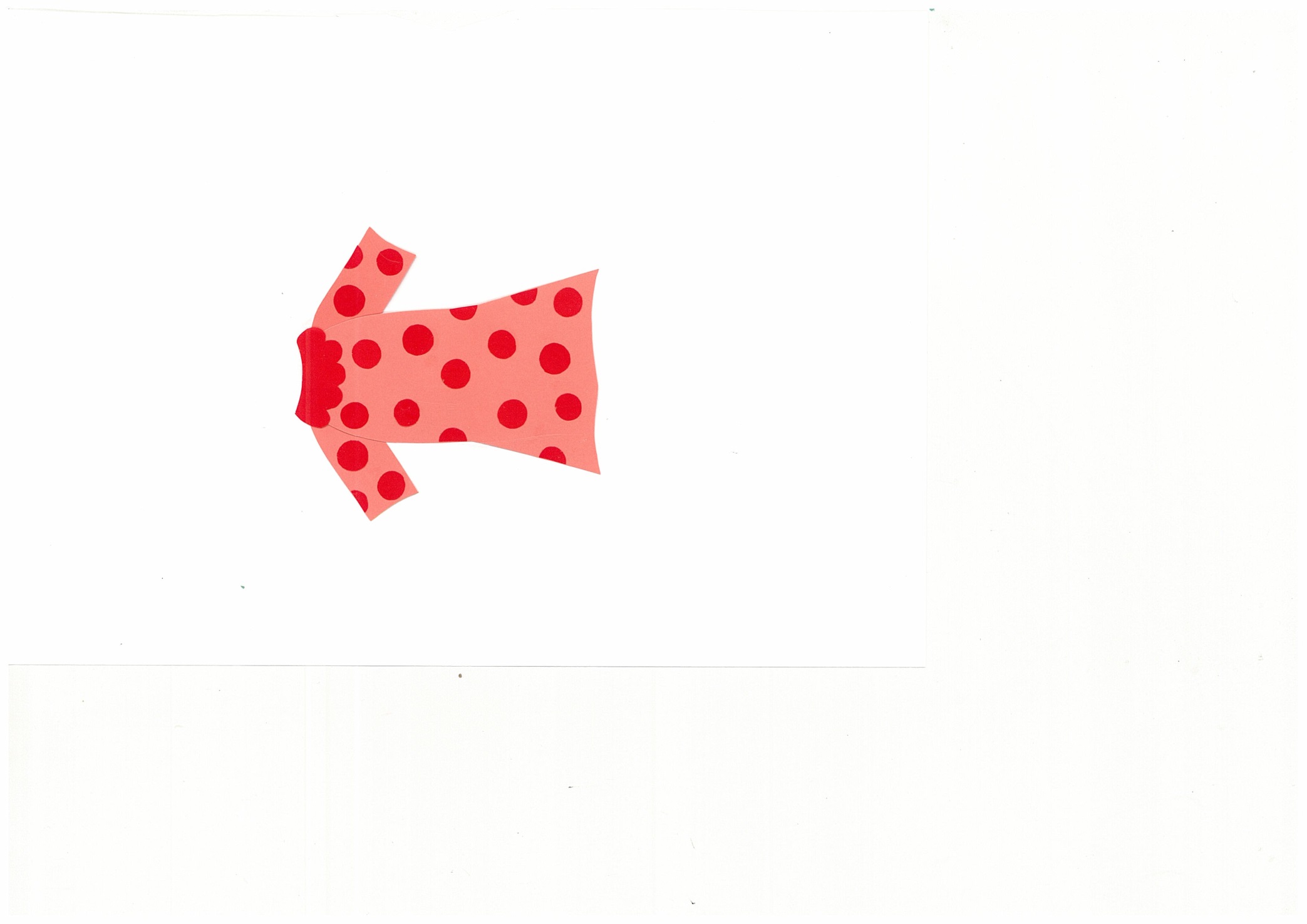 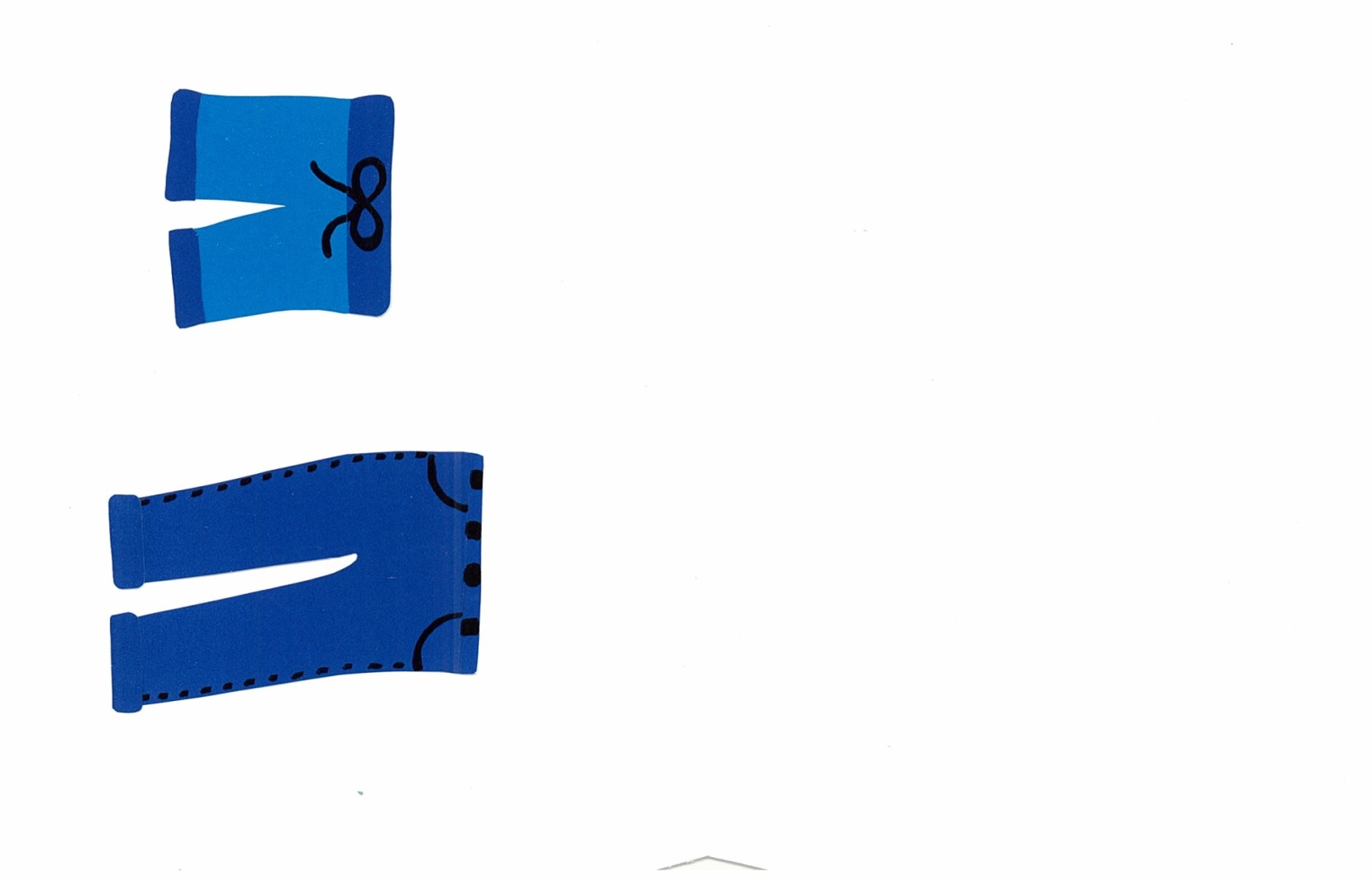 pajamas
jeans
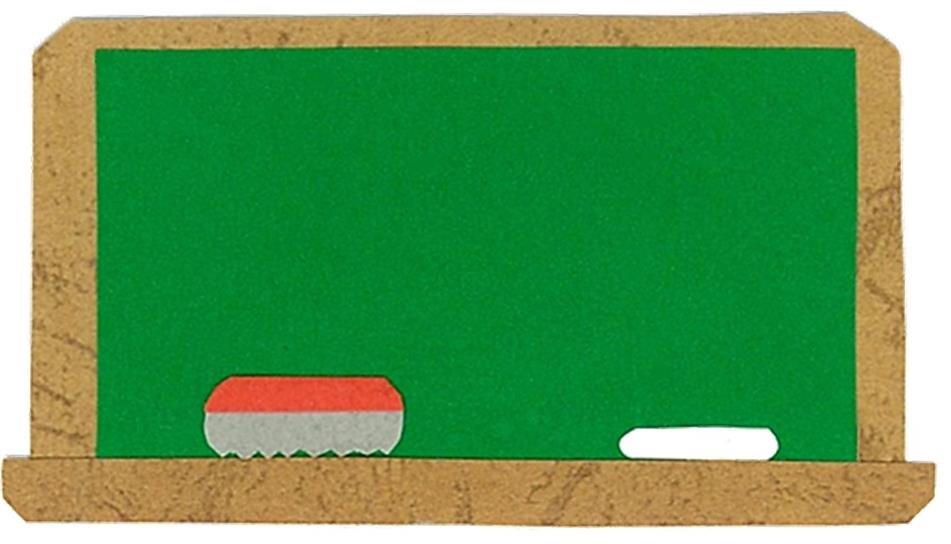 Let’s 
Read!
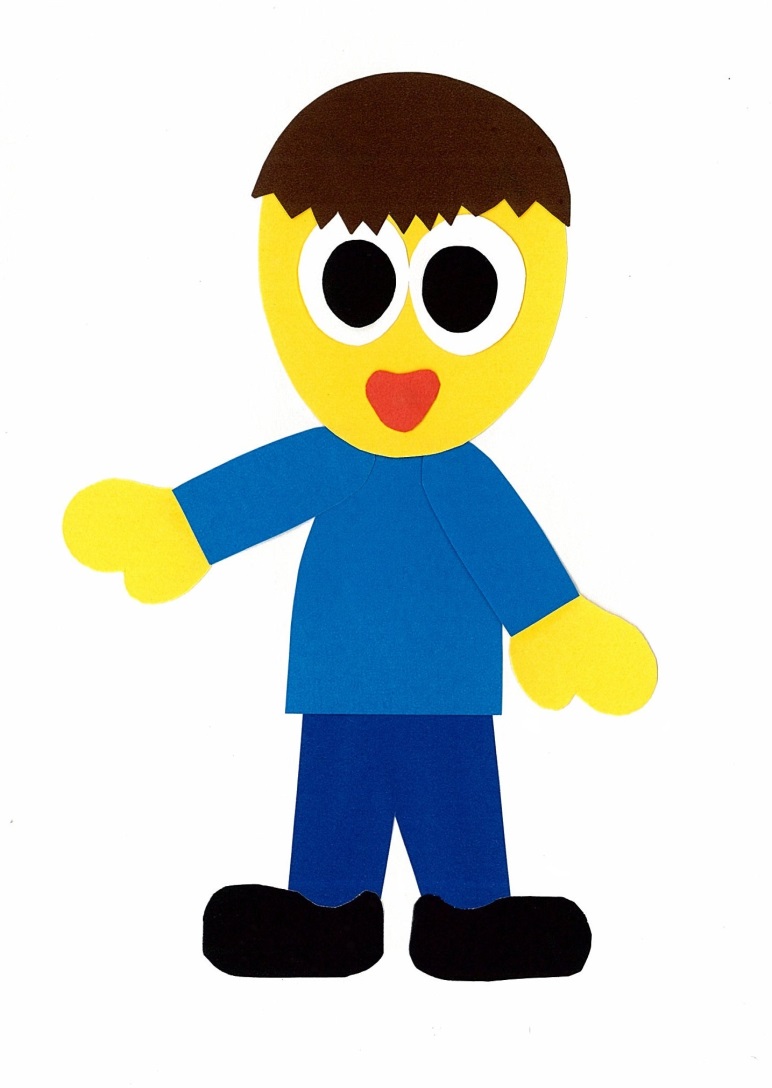 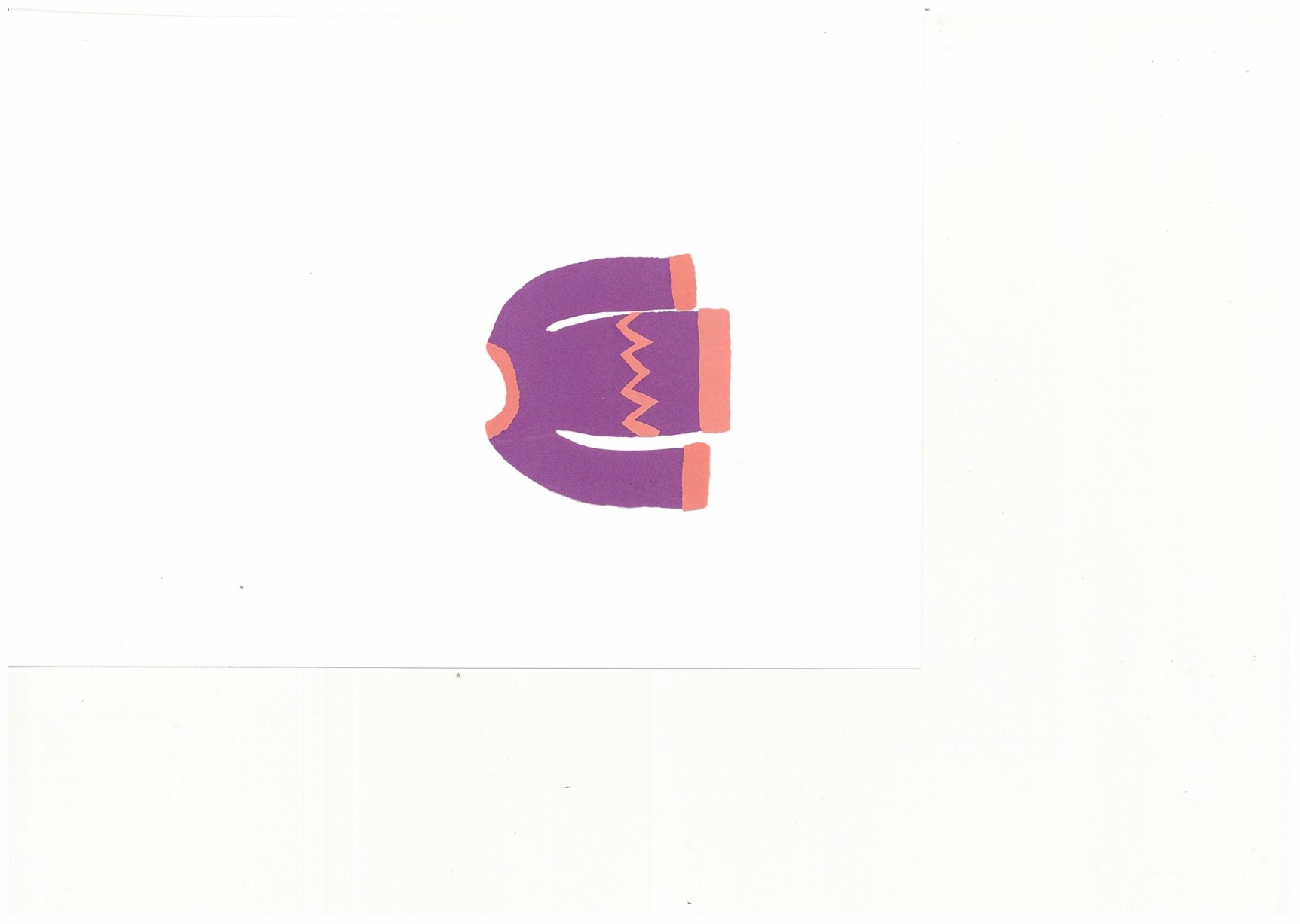 What Should I Wear?
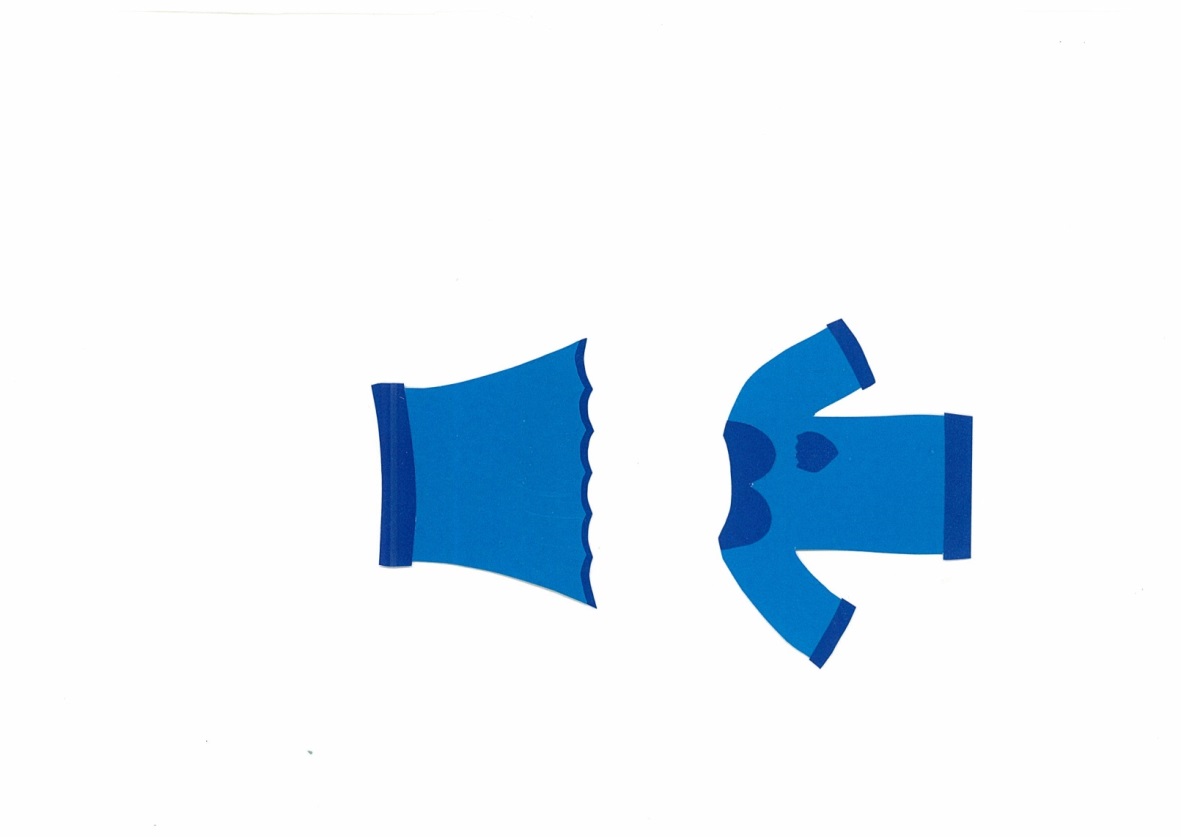 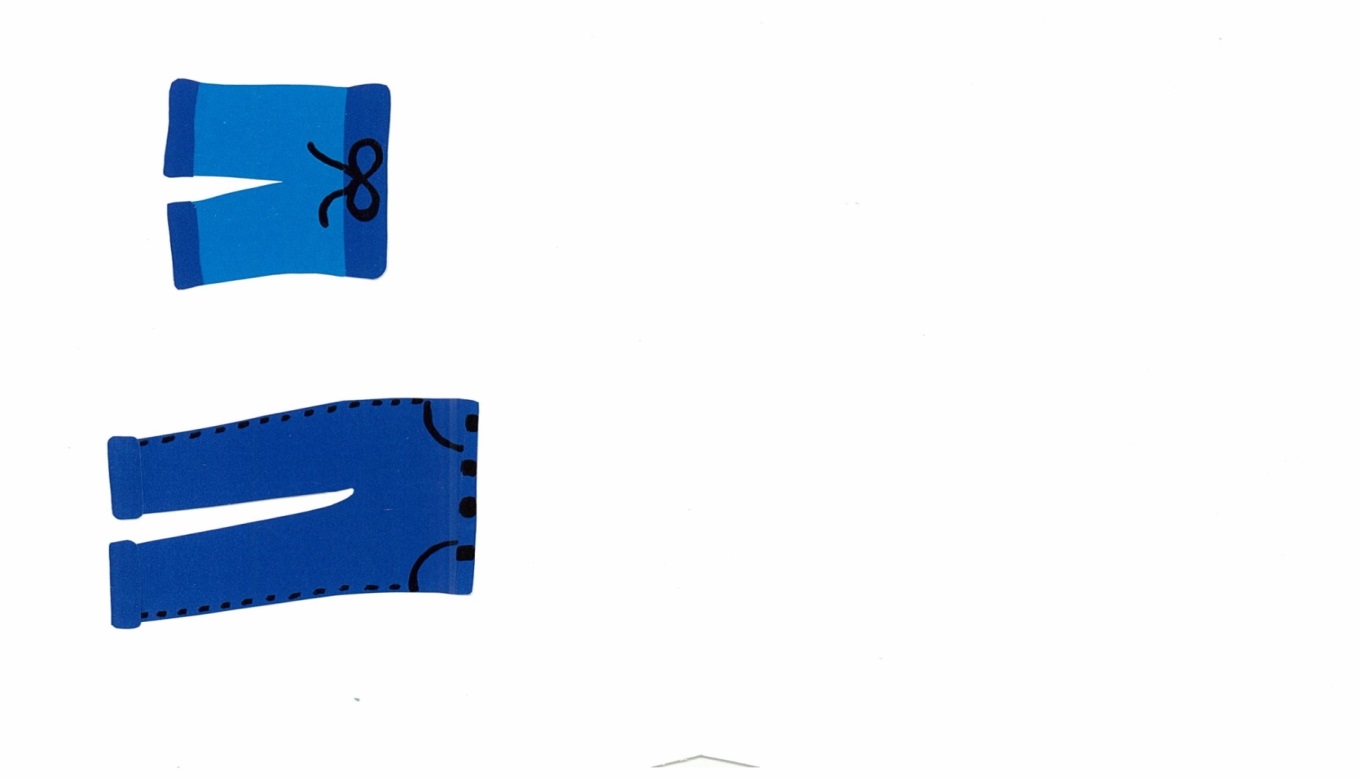 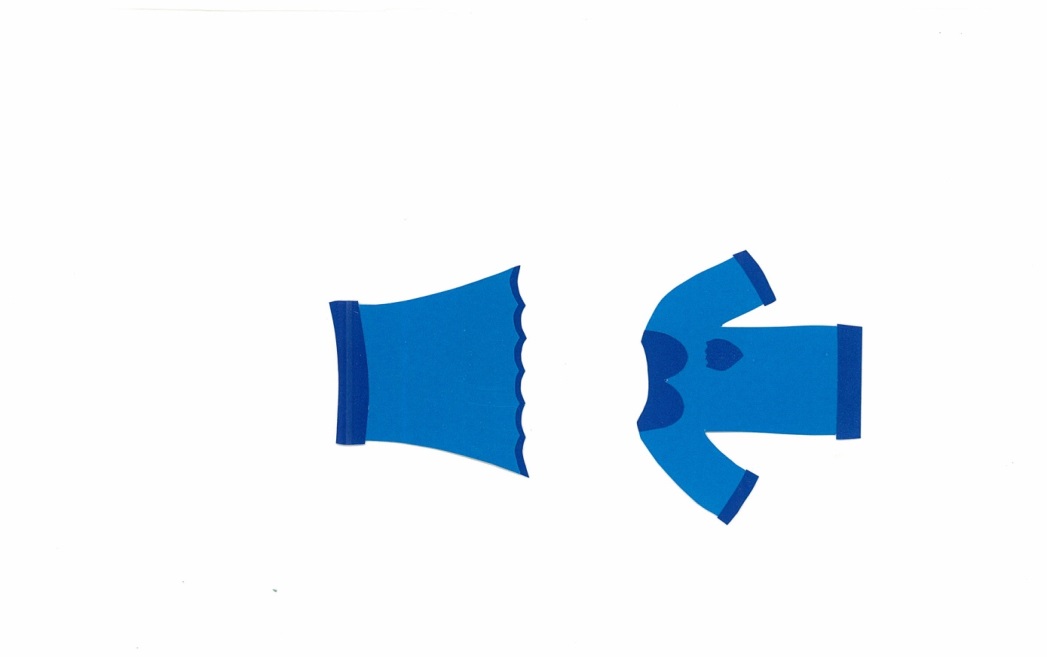 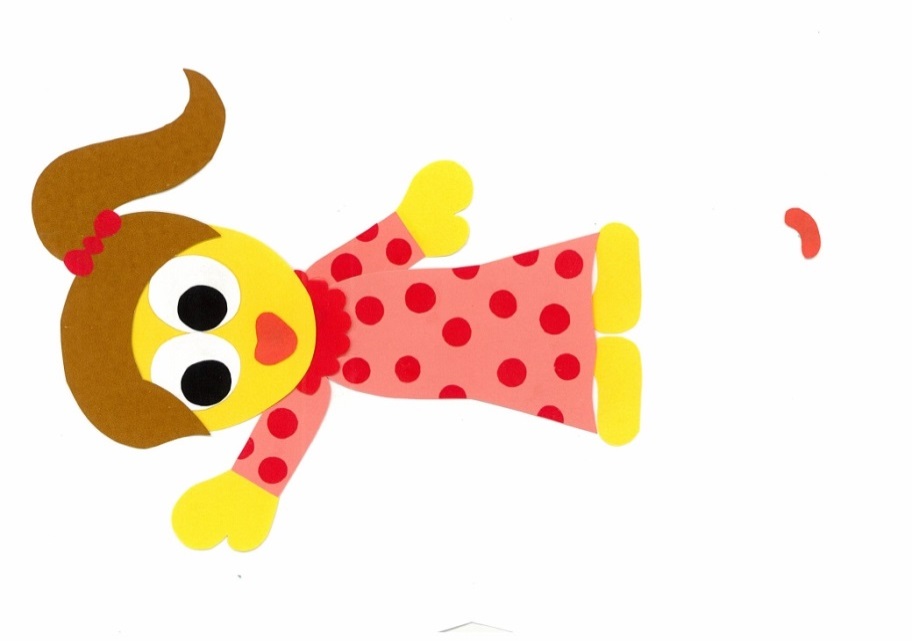 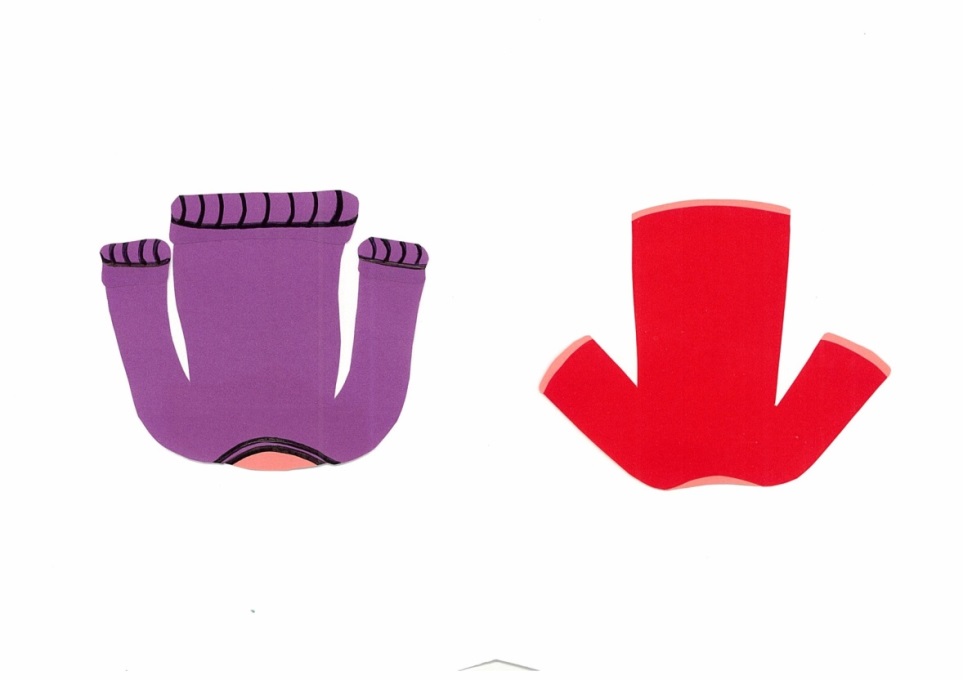 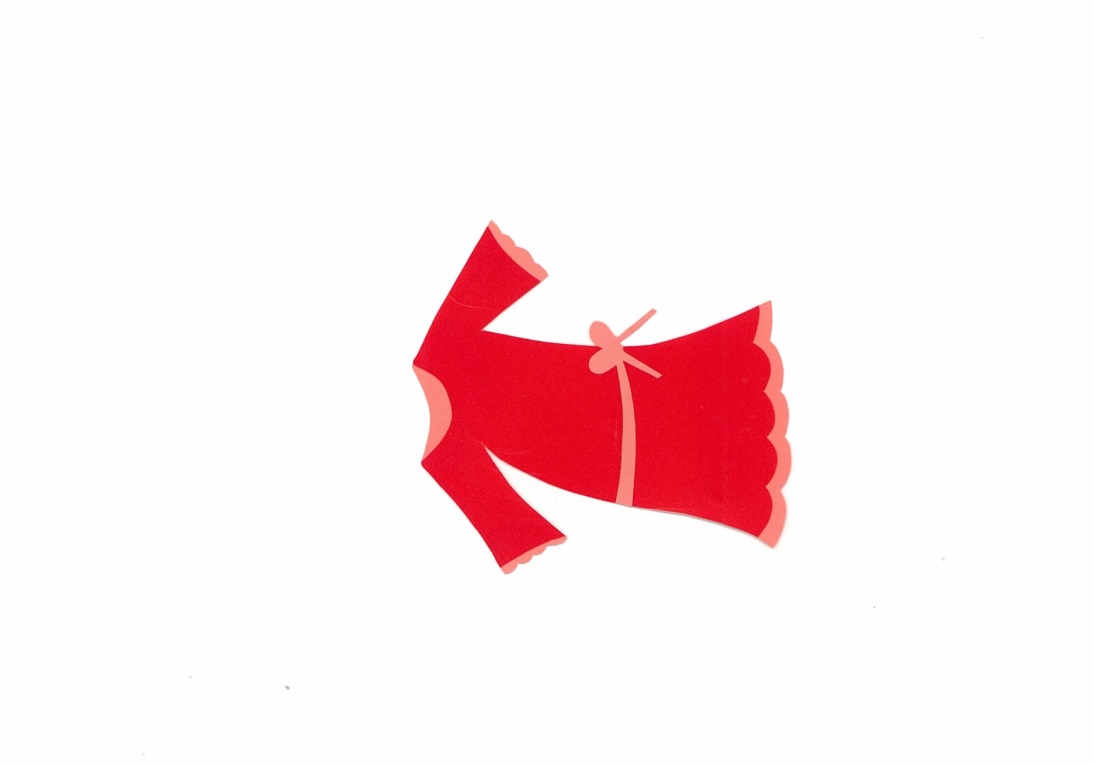 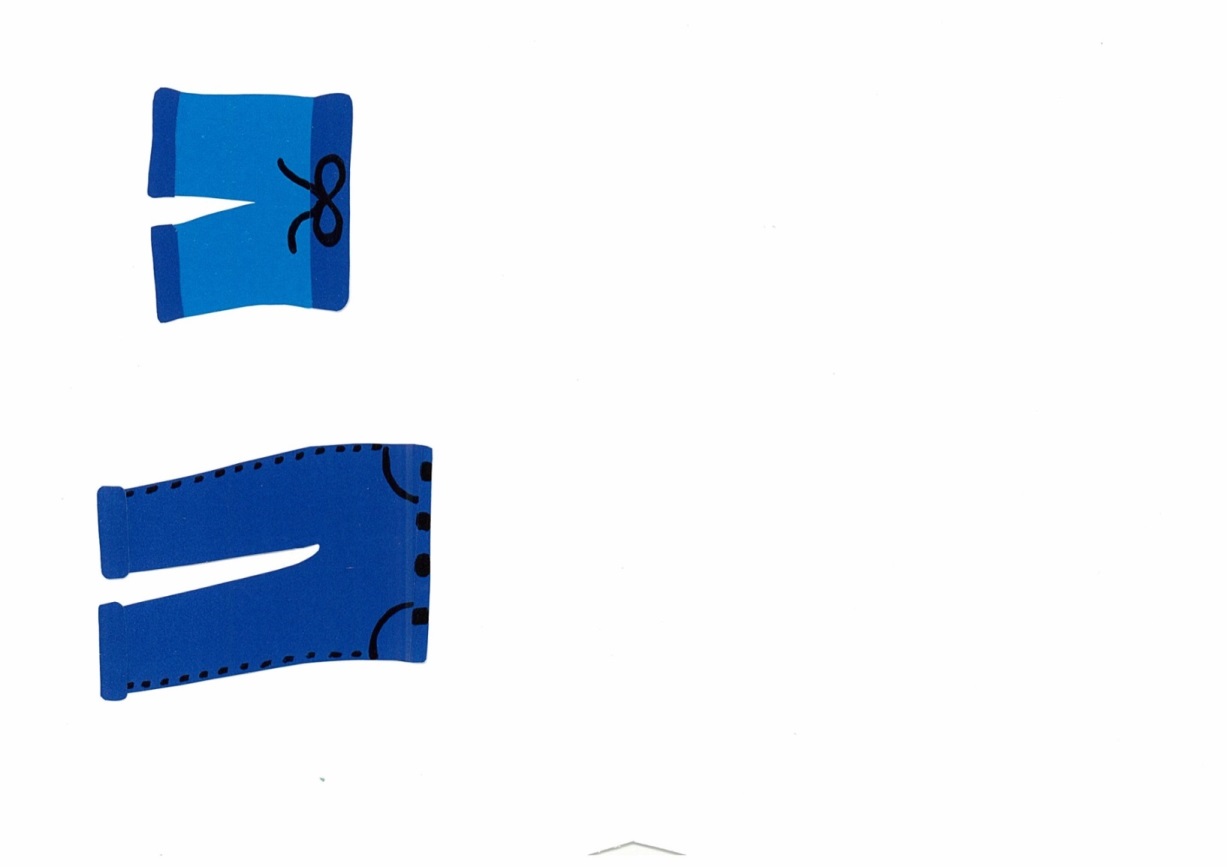 By:
Donald Joyce
WE CAN READ
What should I wear to school?
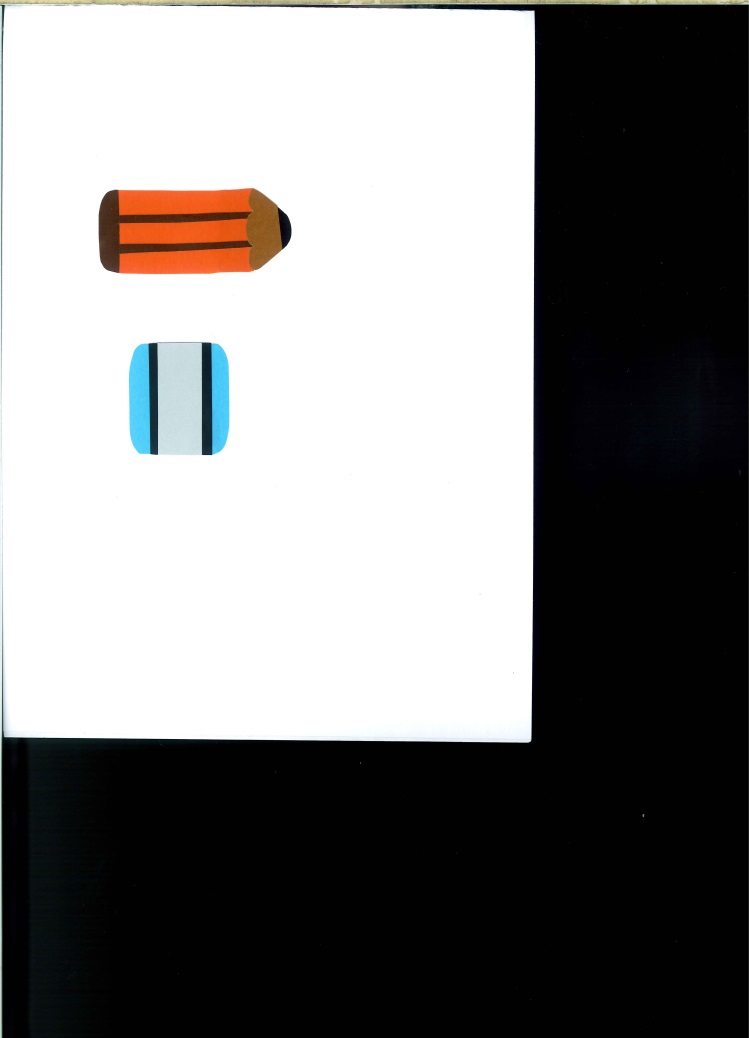 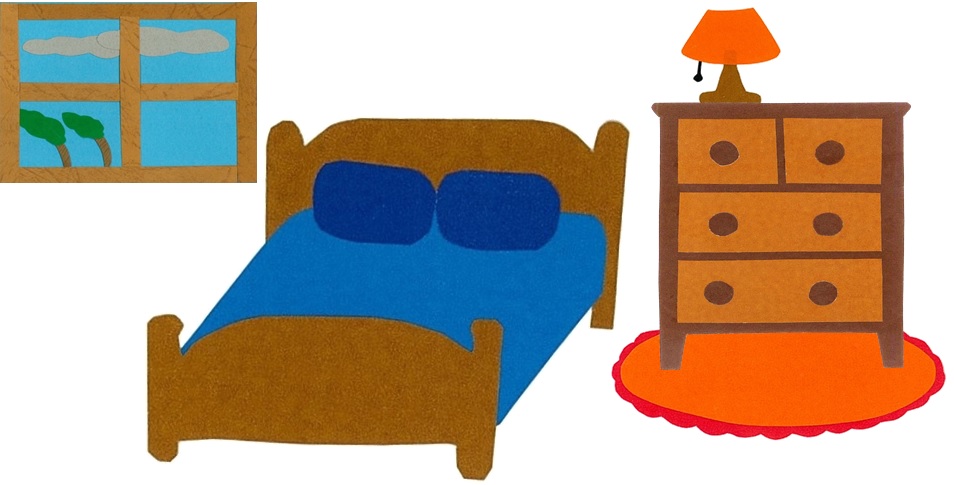 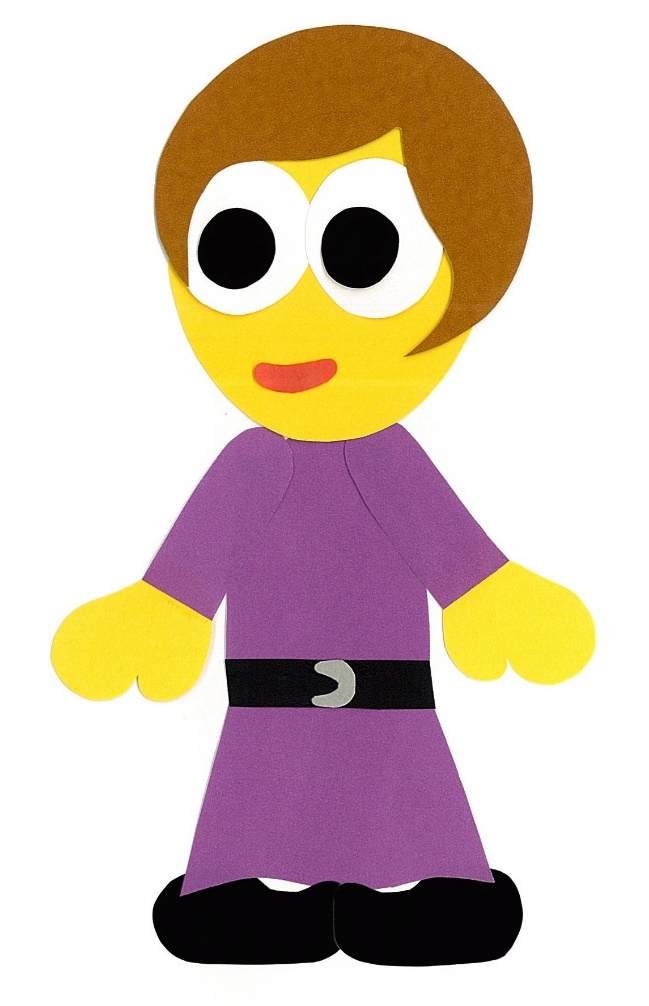 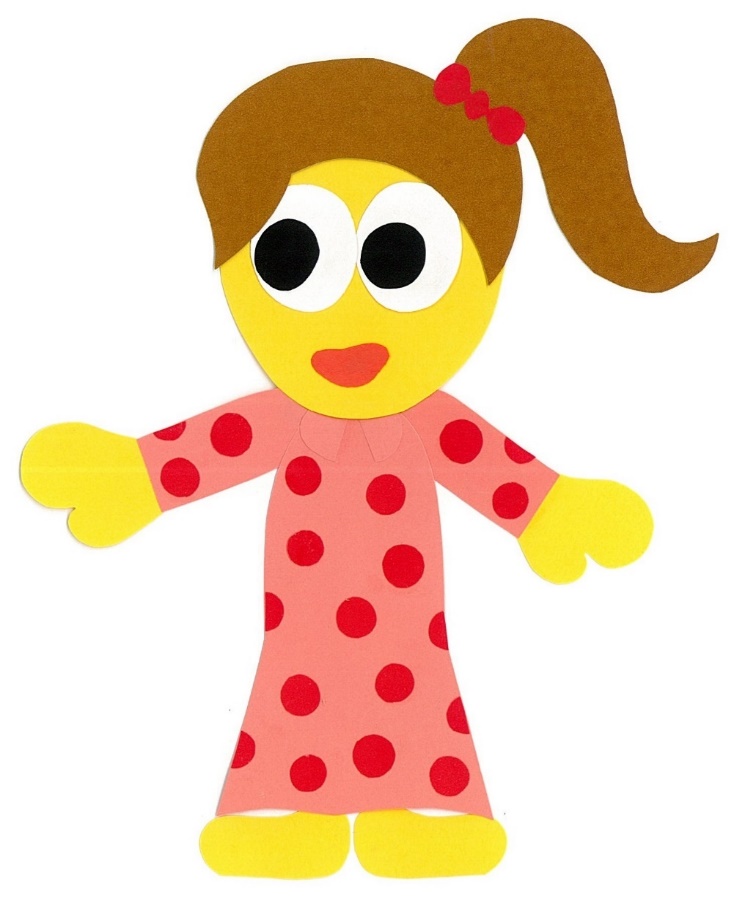 You should wear 
your uniform.
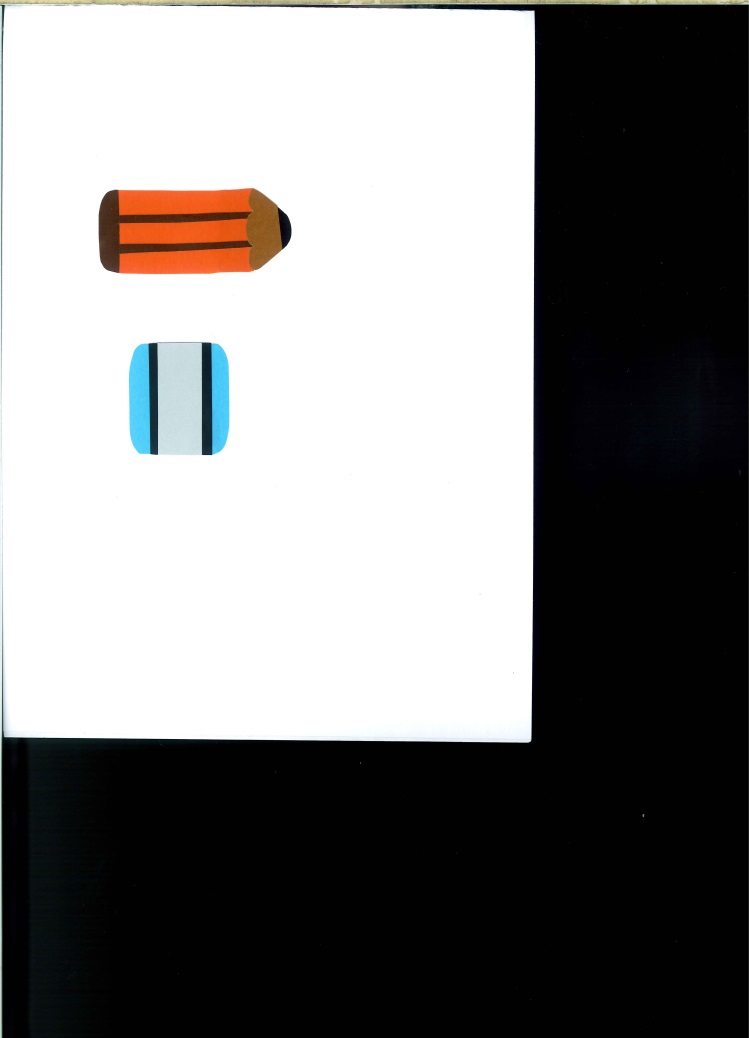 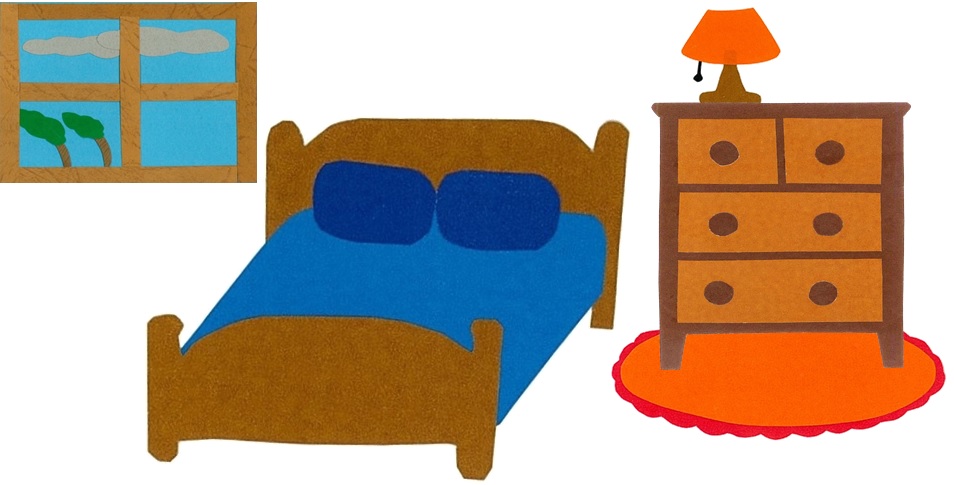 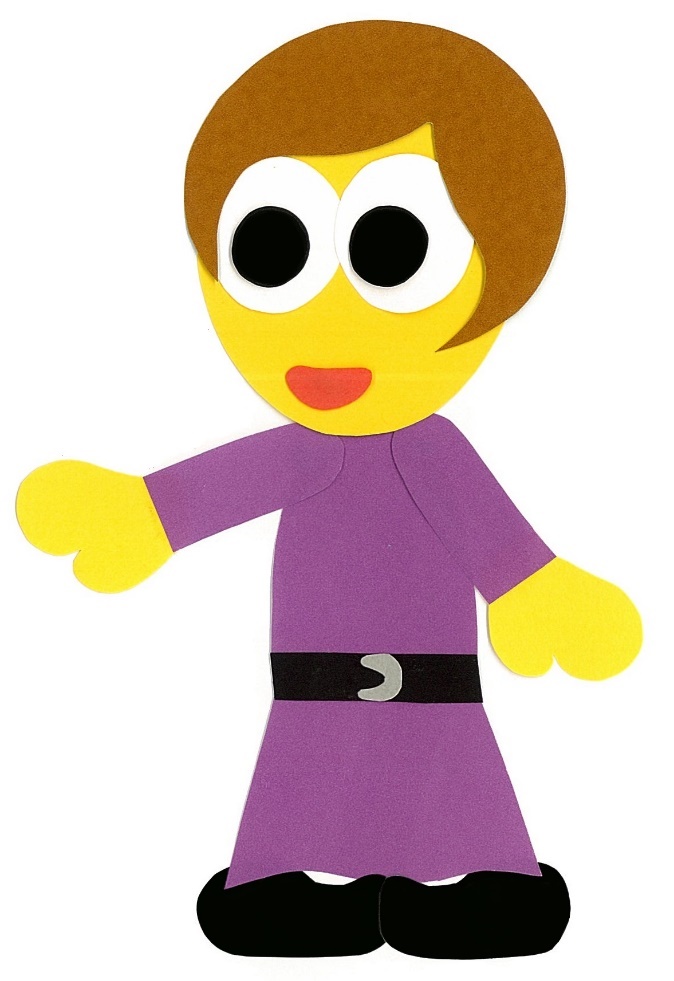 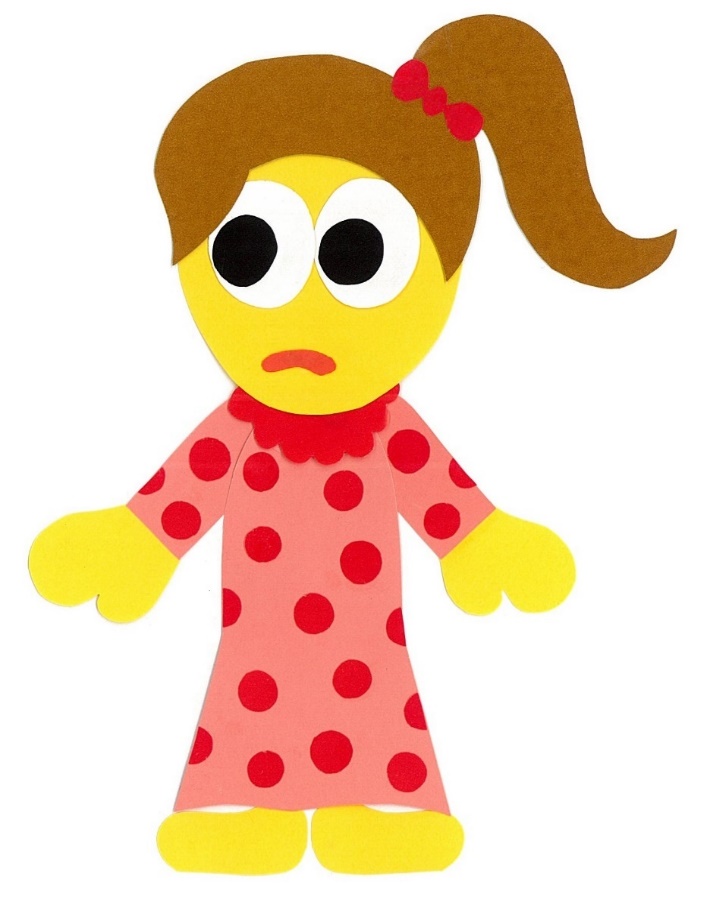 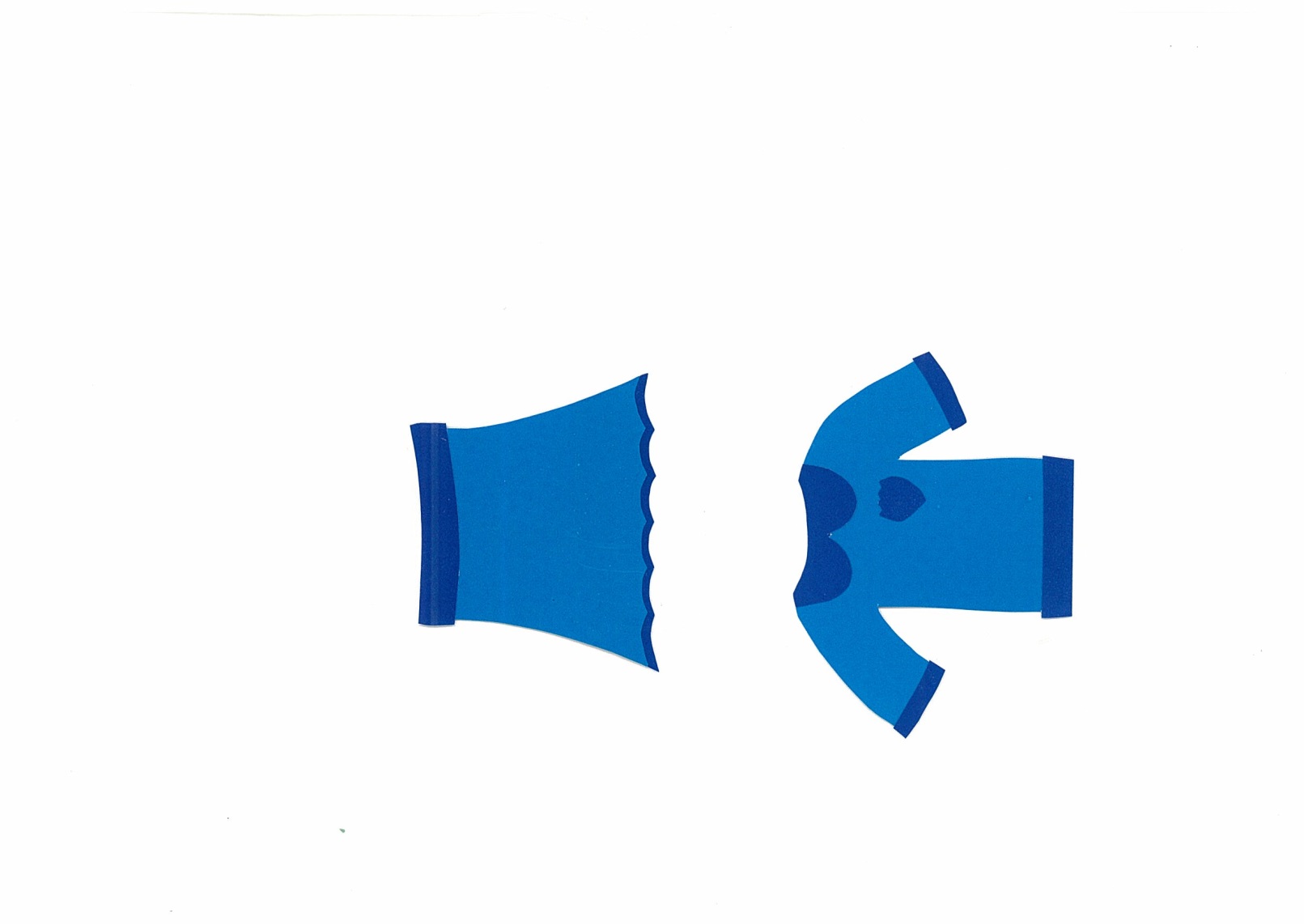 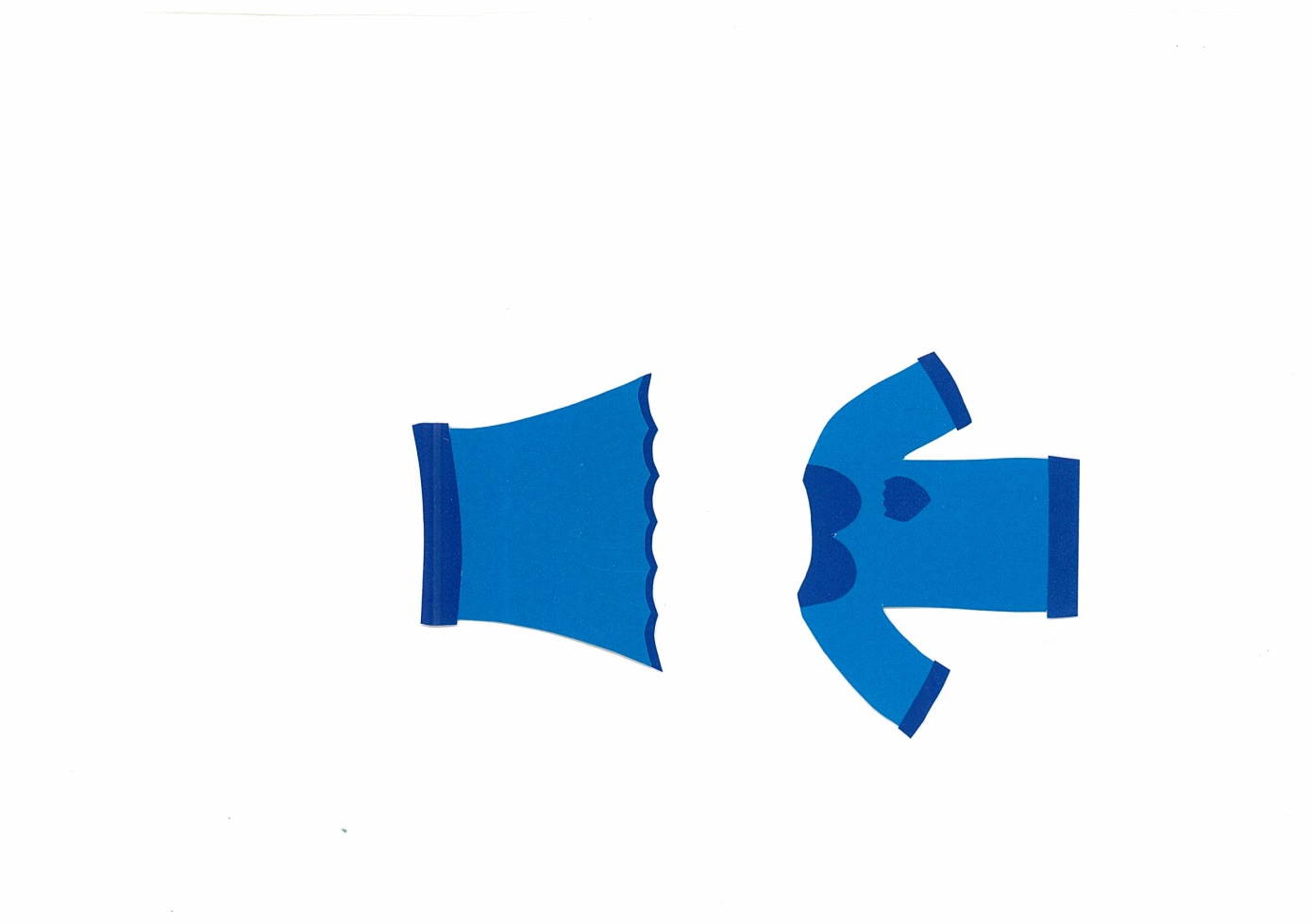 I do not want to wear my uniform.
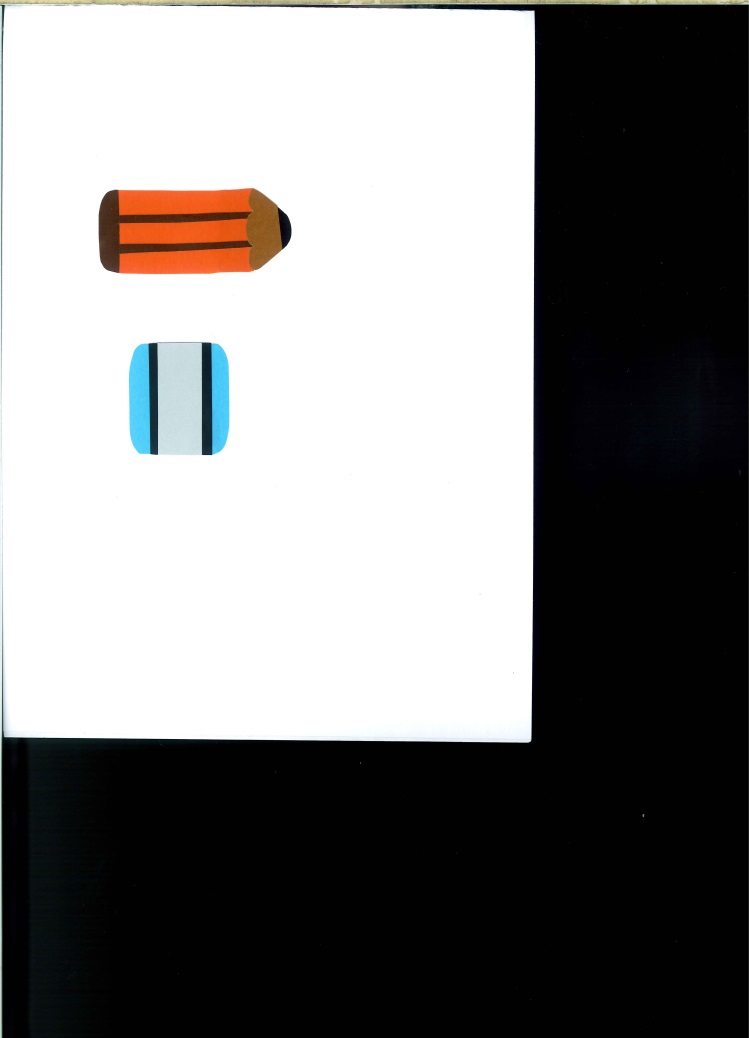 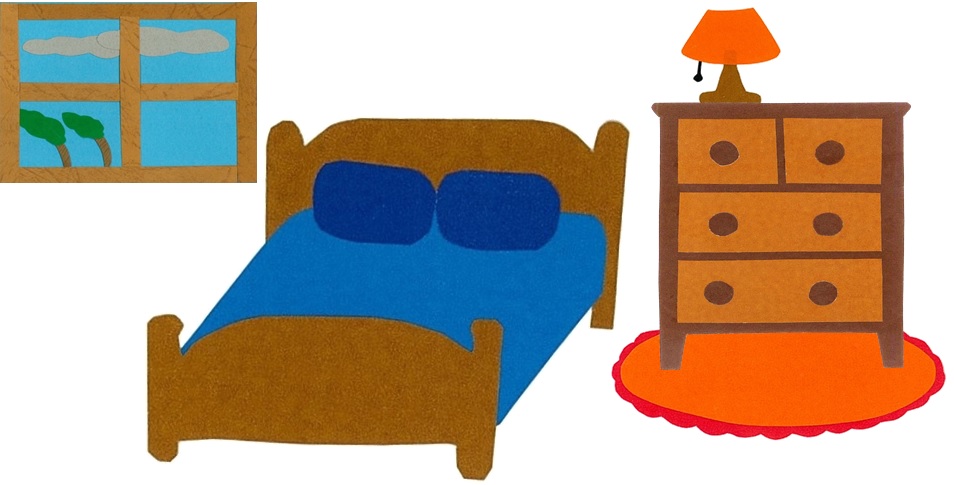 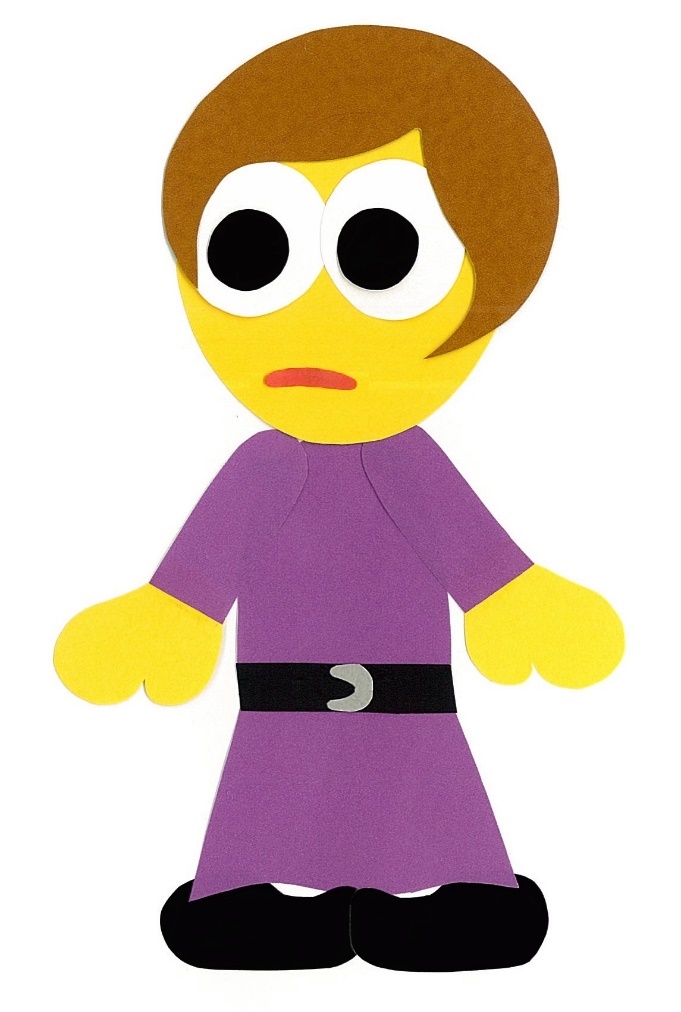 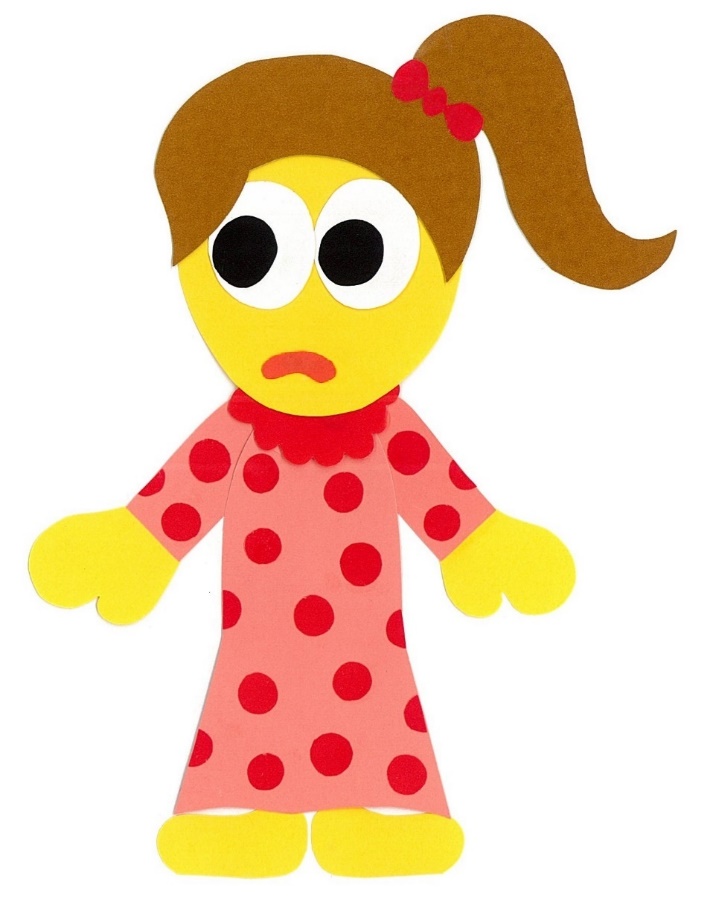 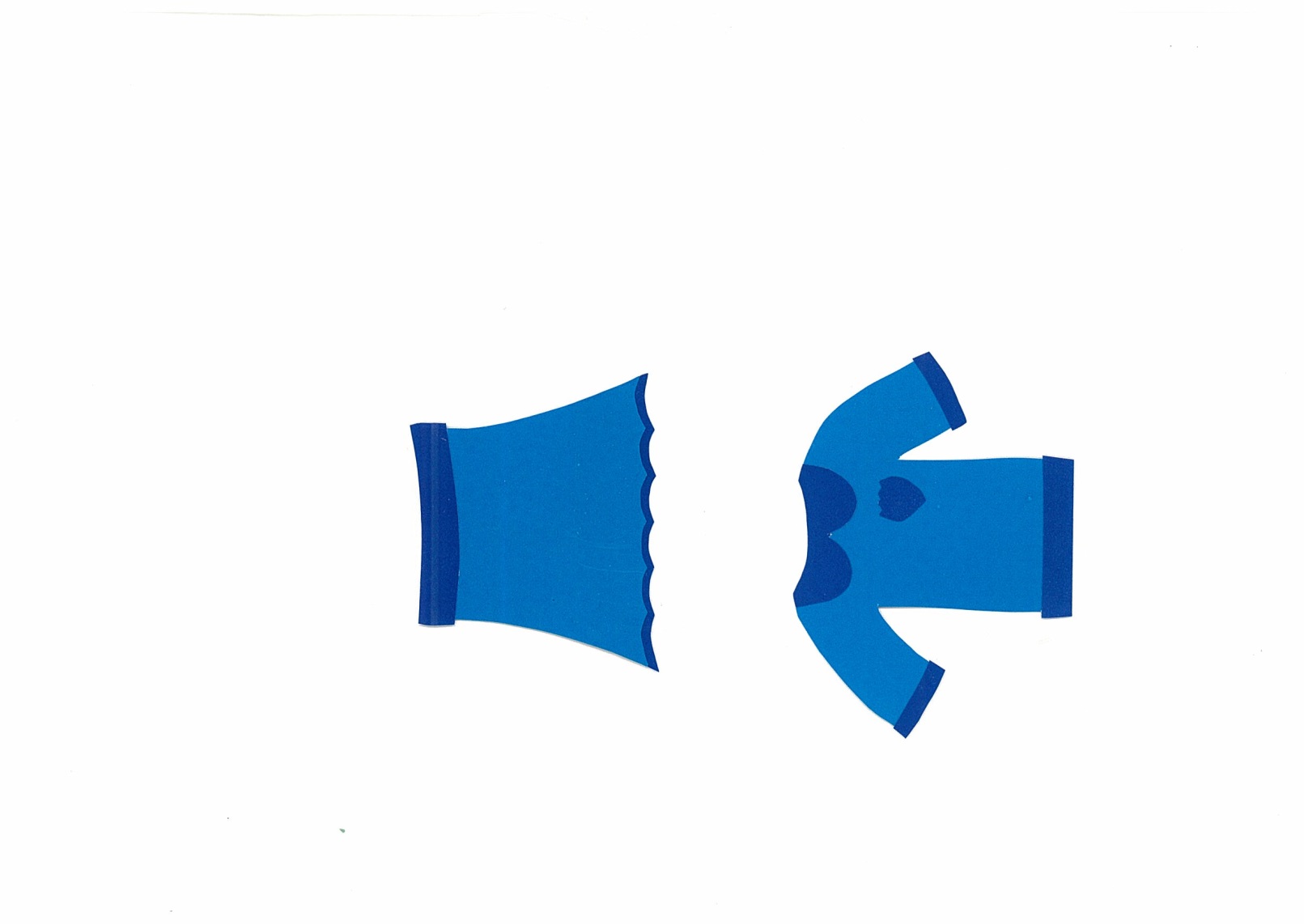 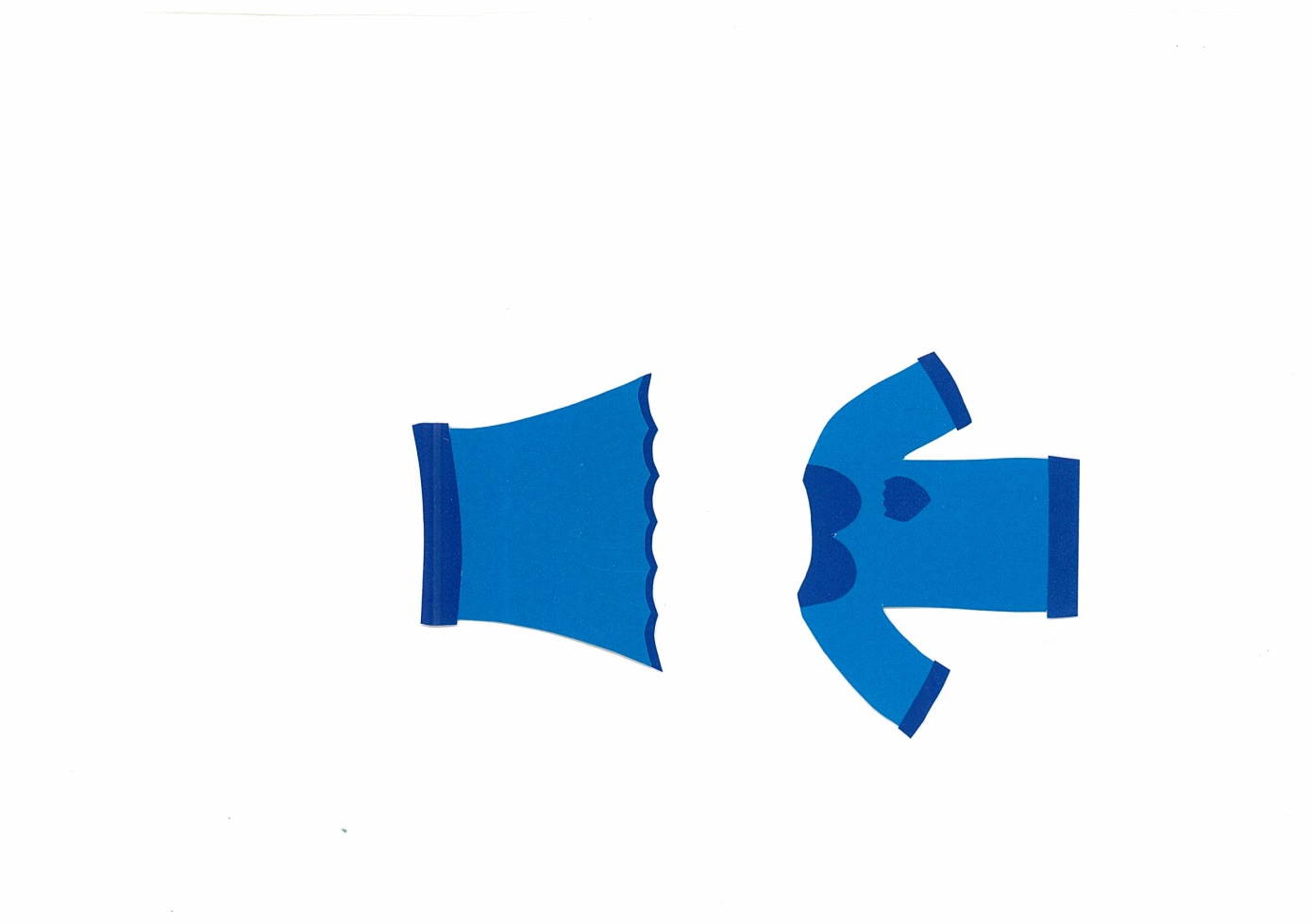 I want to wear shorts and a T-shirt.
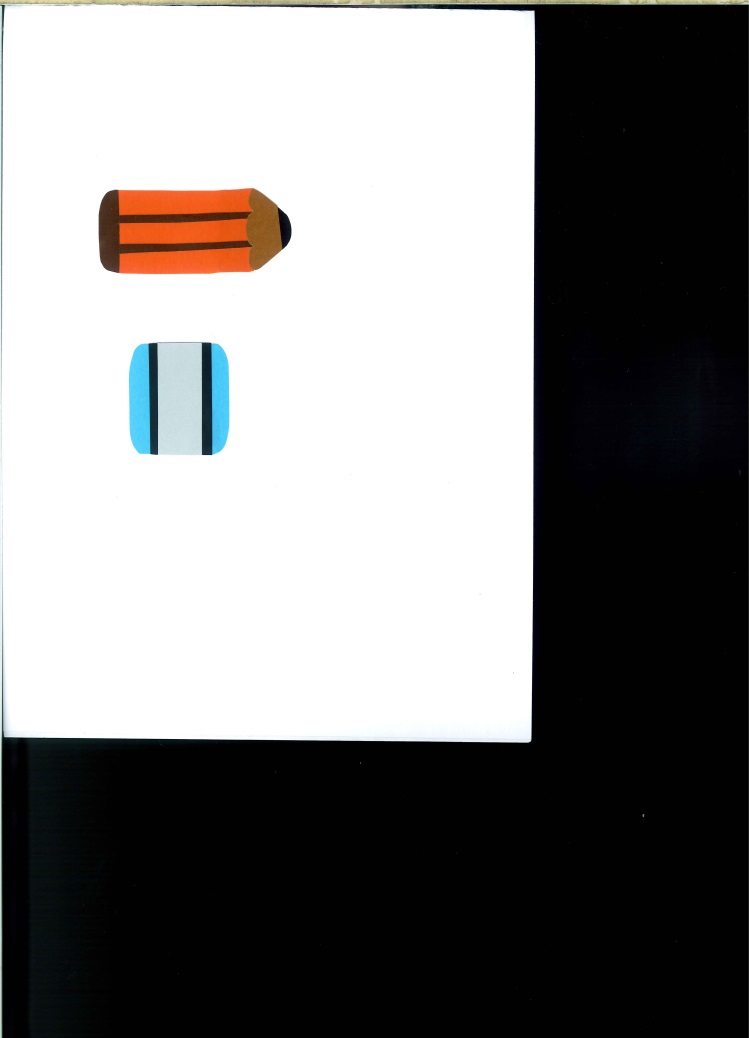 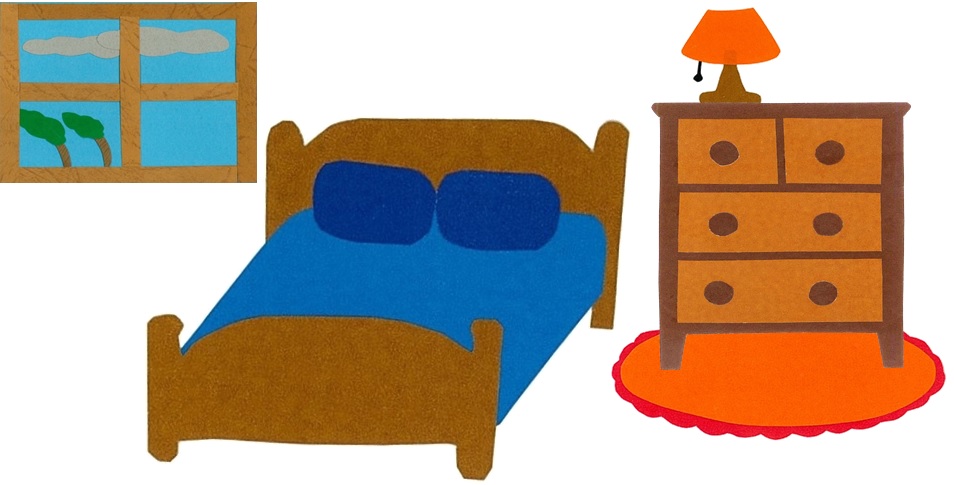 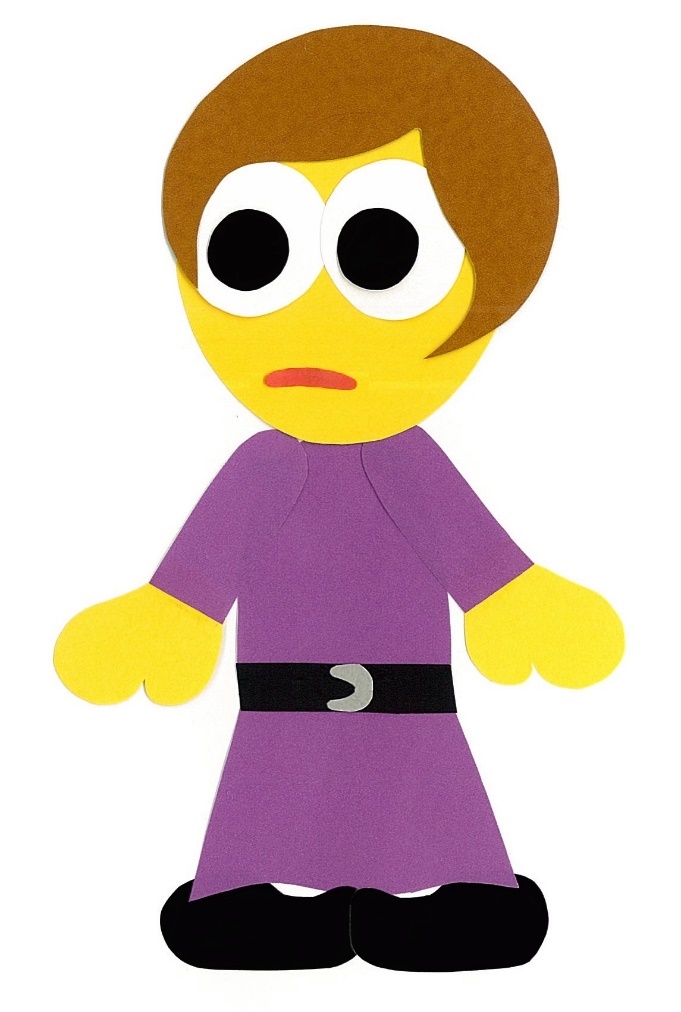 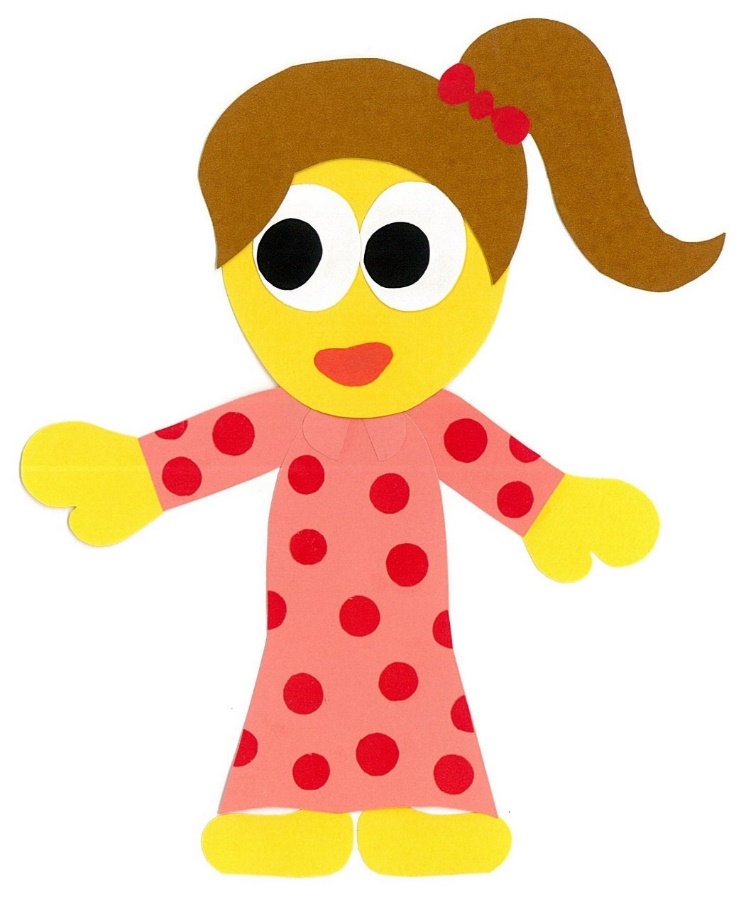 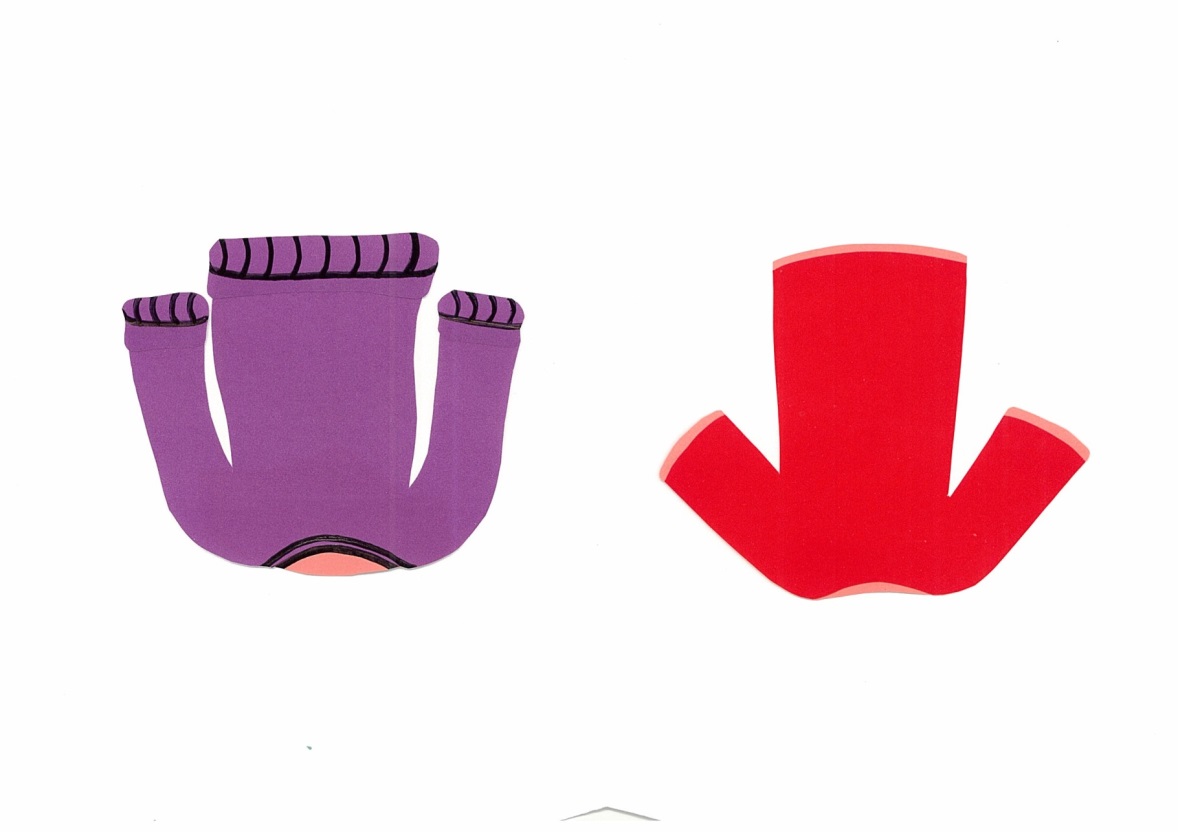 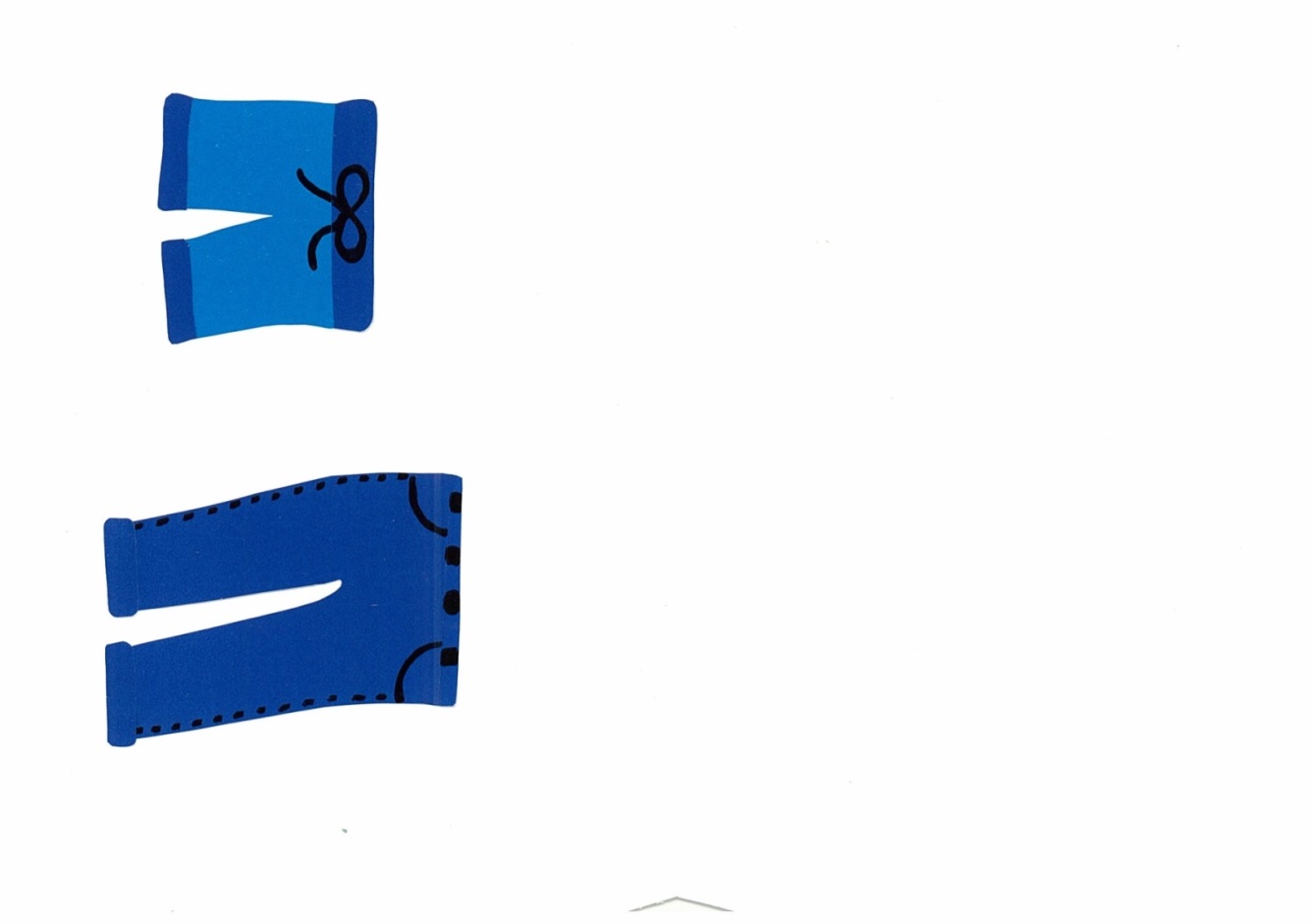 You cannot wear shorts and a T-shirt.
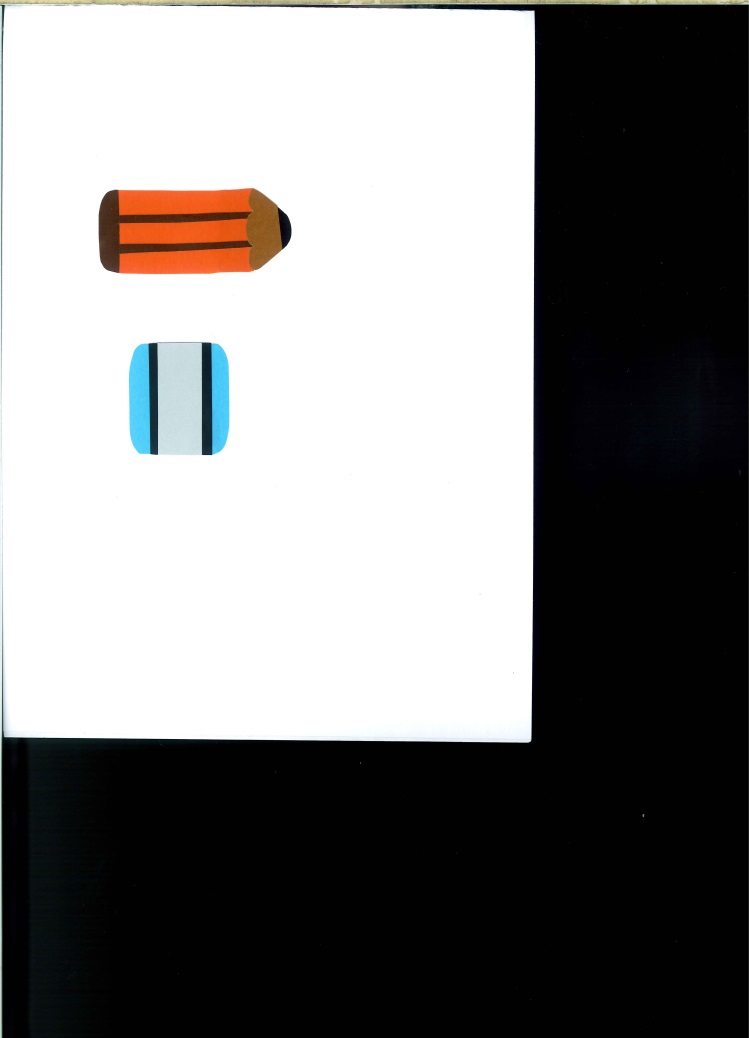 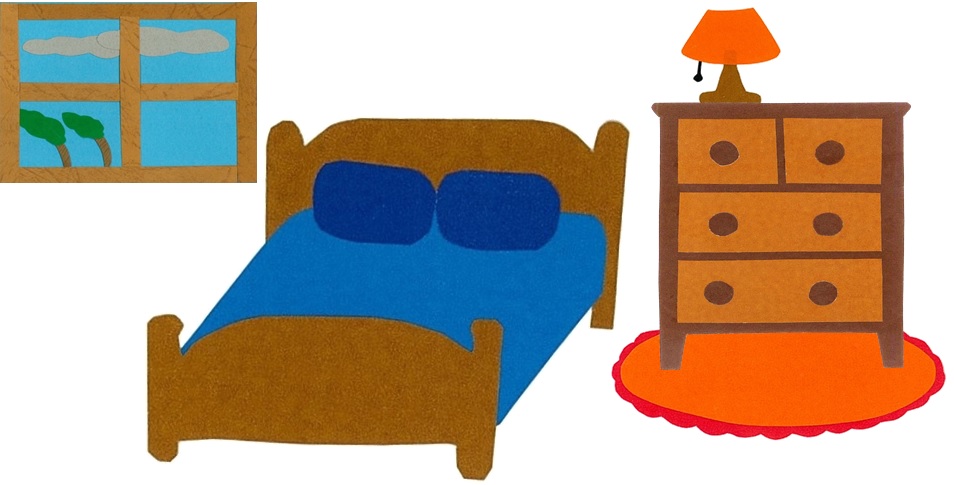 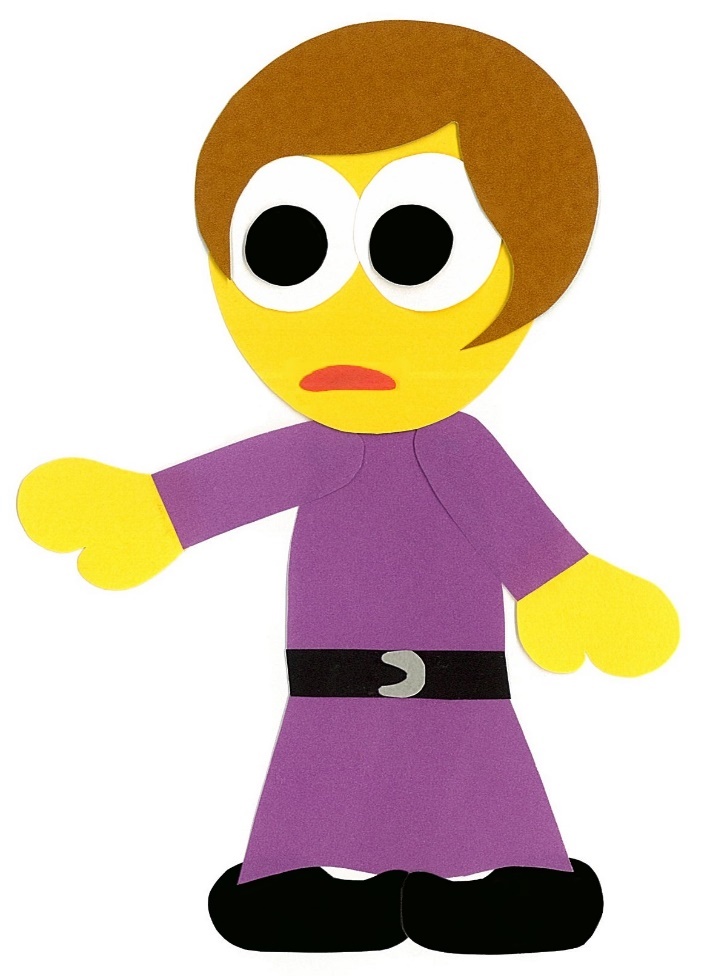 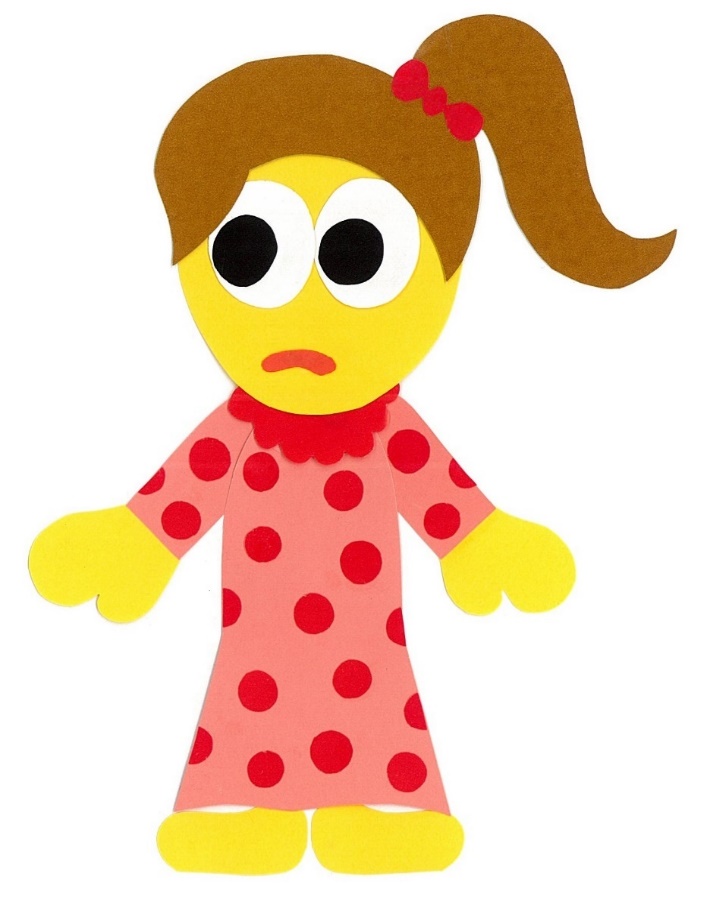 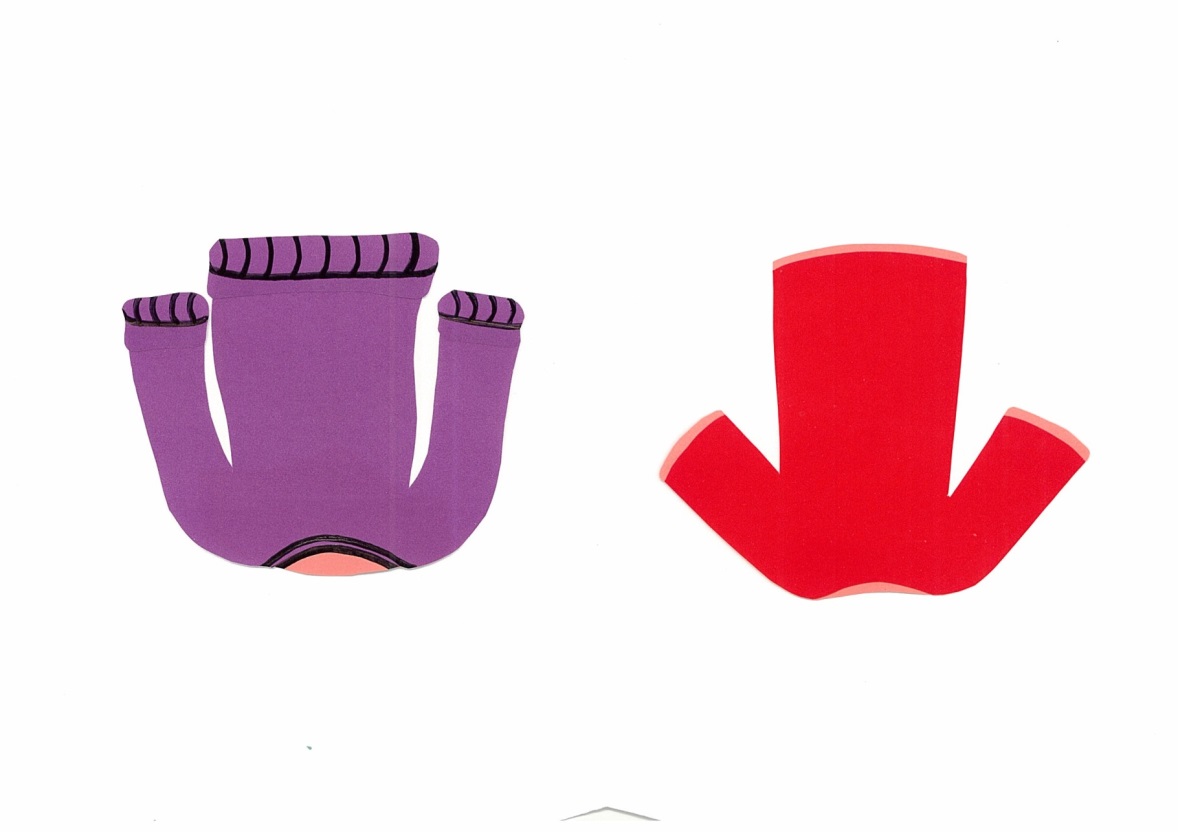 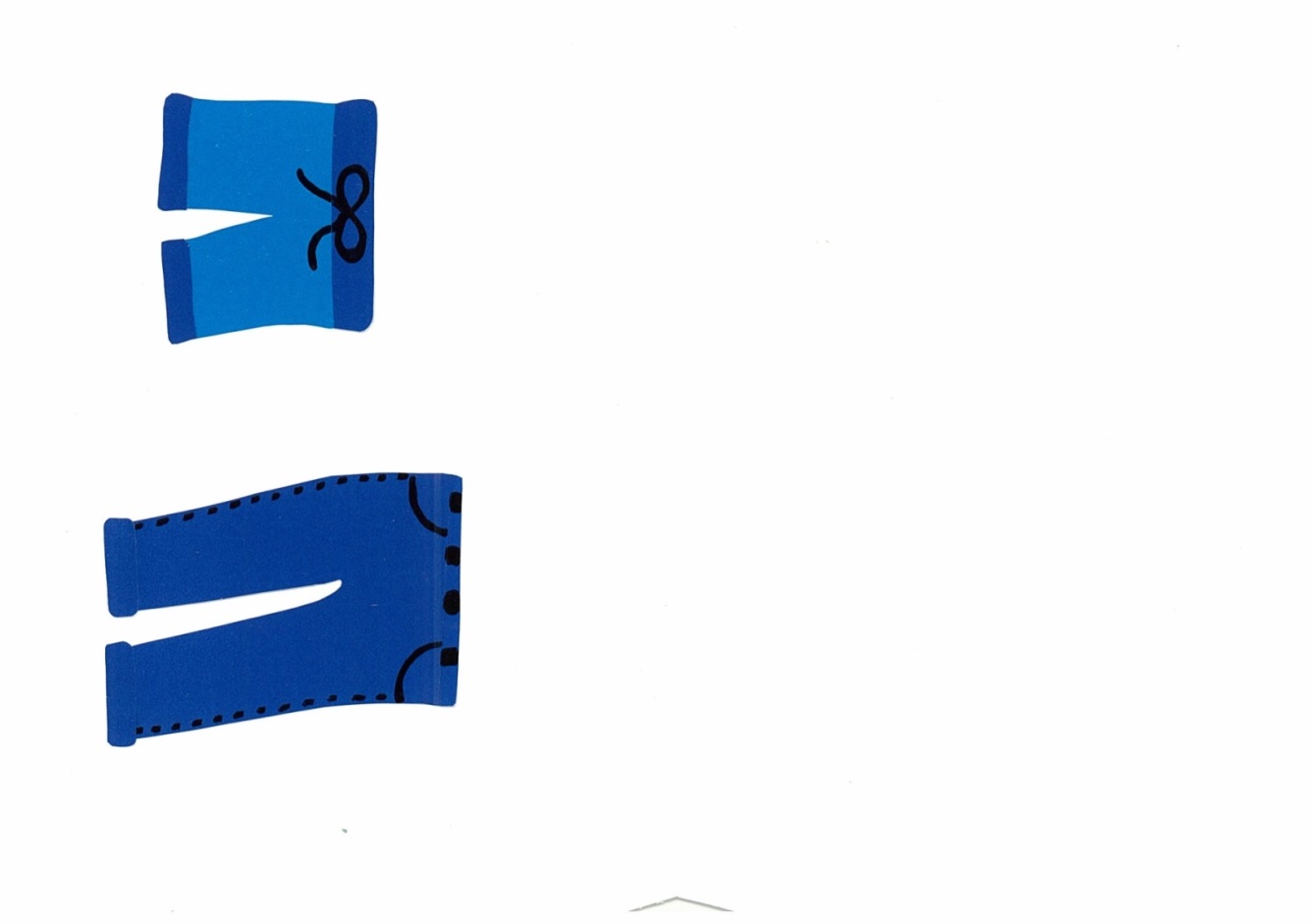 You should wear 
a sweater and jeans.
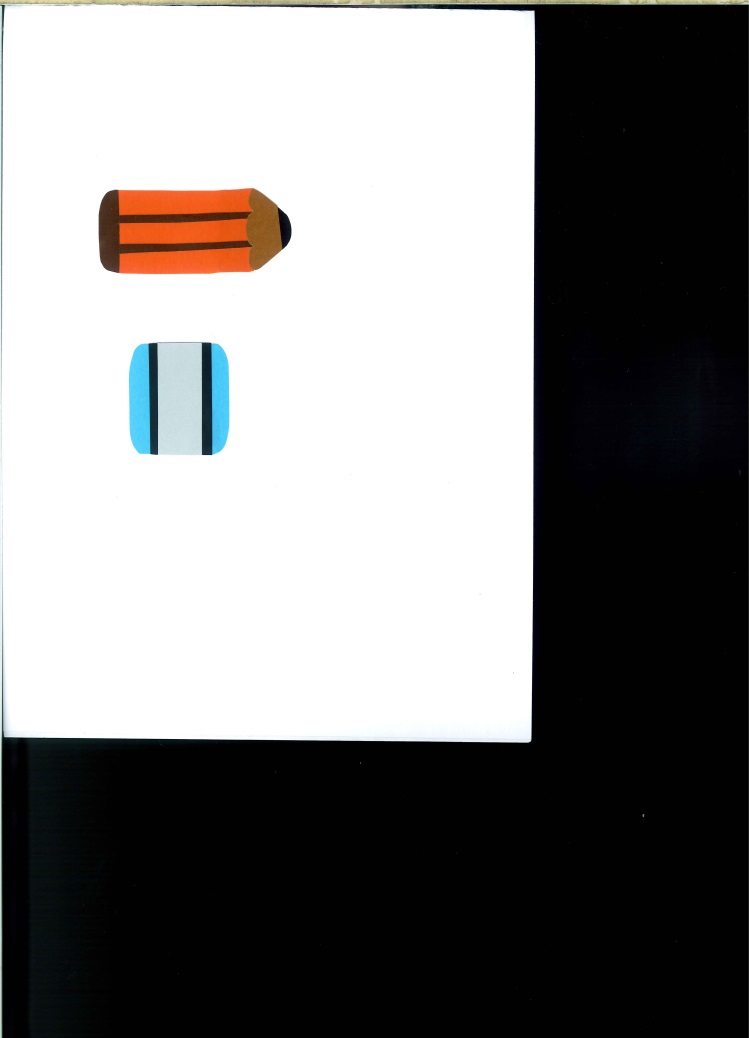 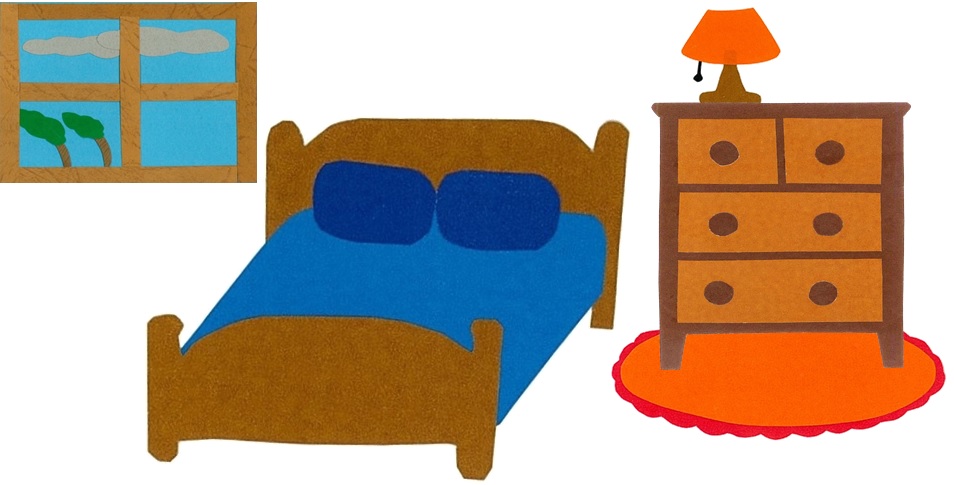 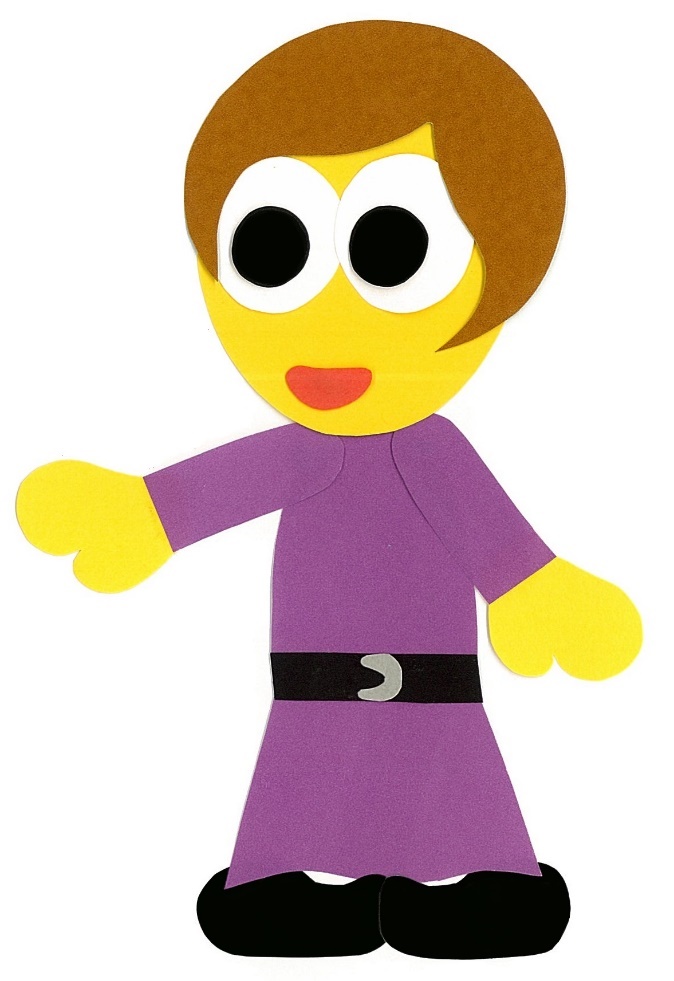 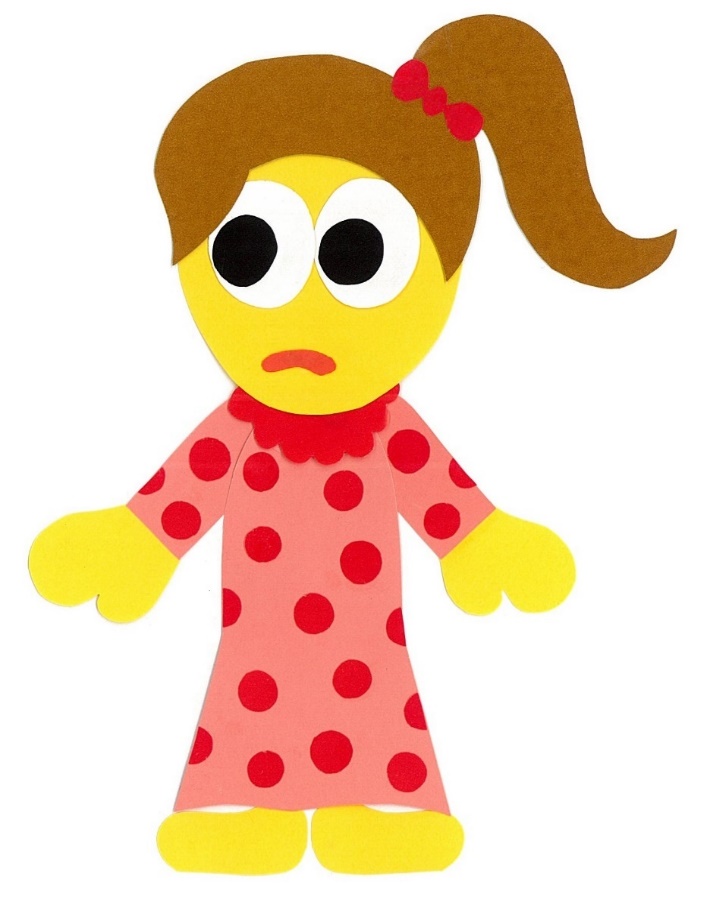 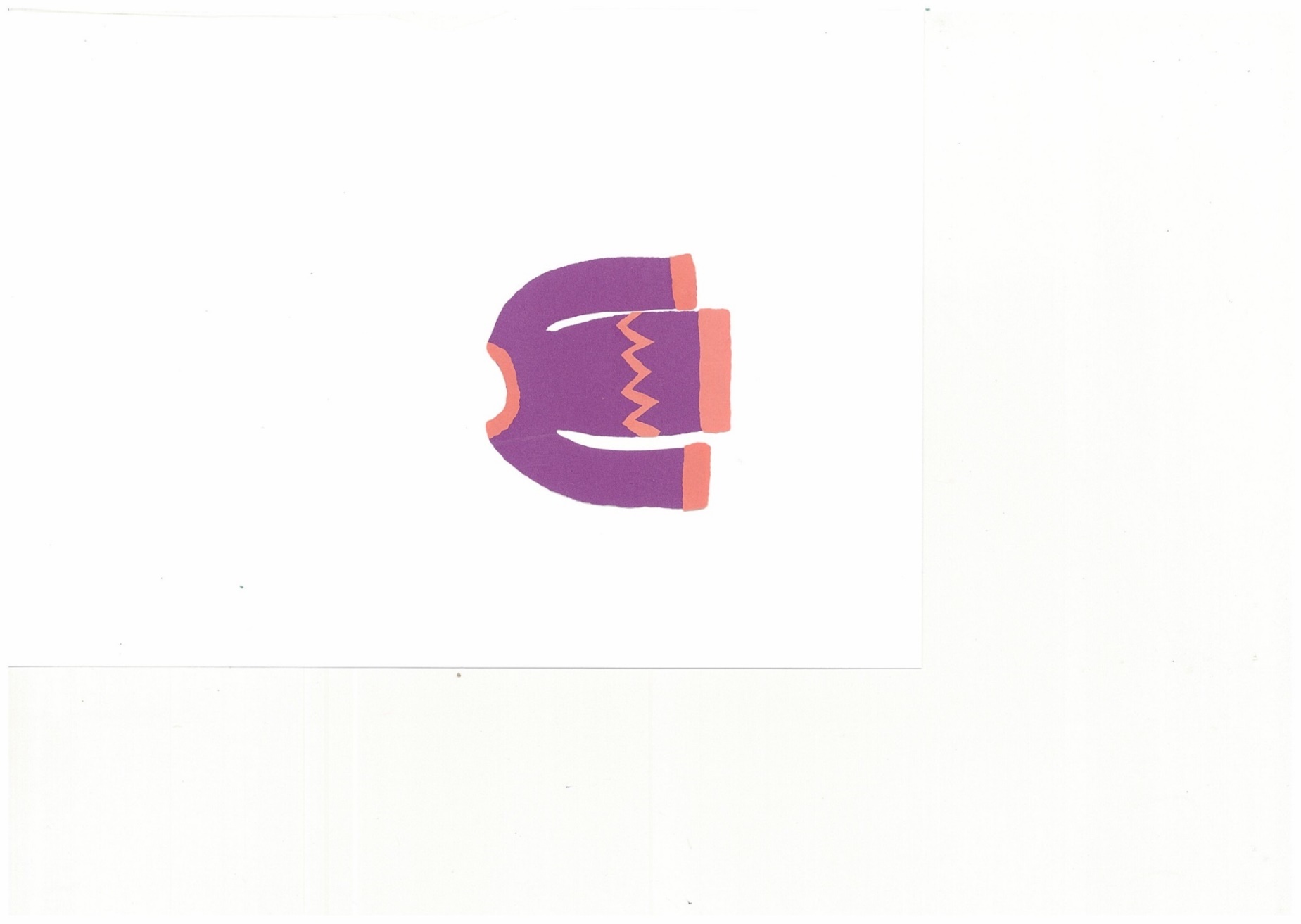 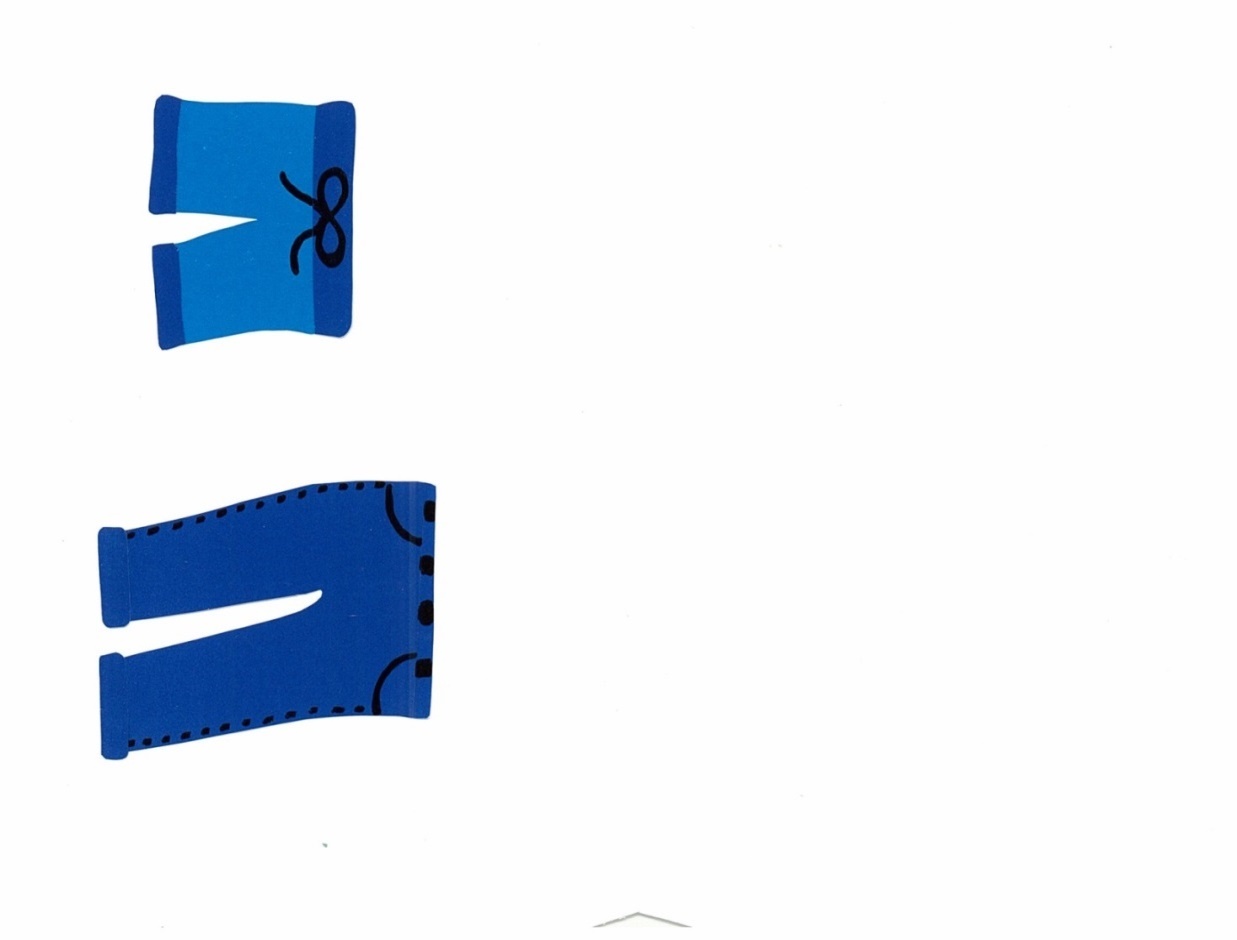 I do not want to wear a sweater and jeans.
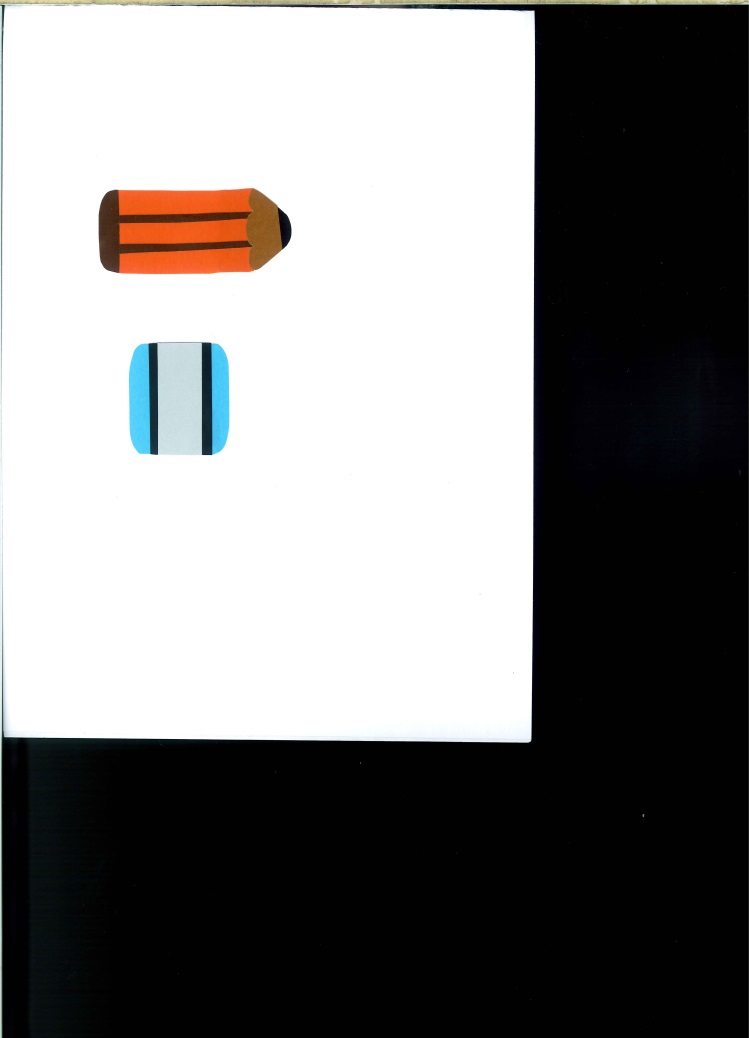 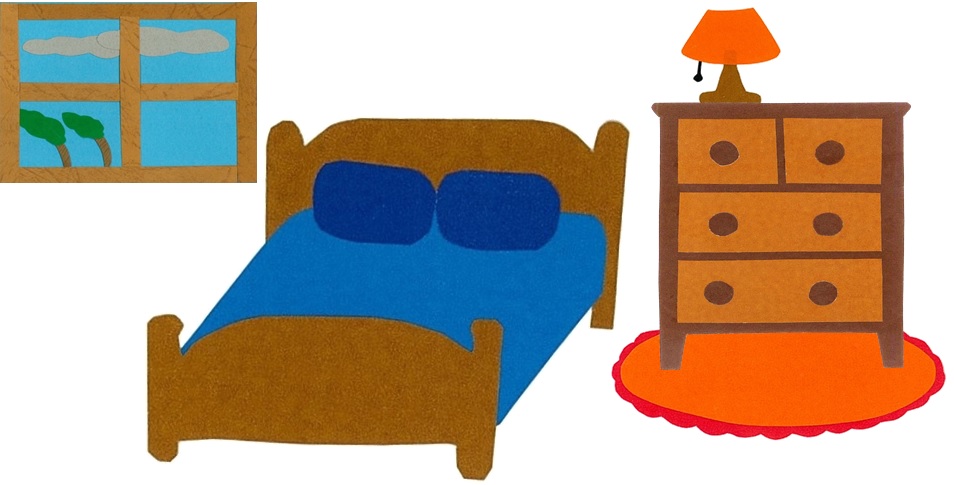 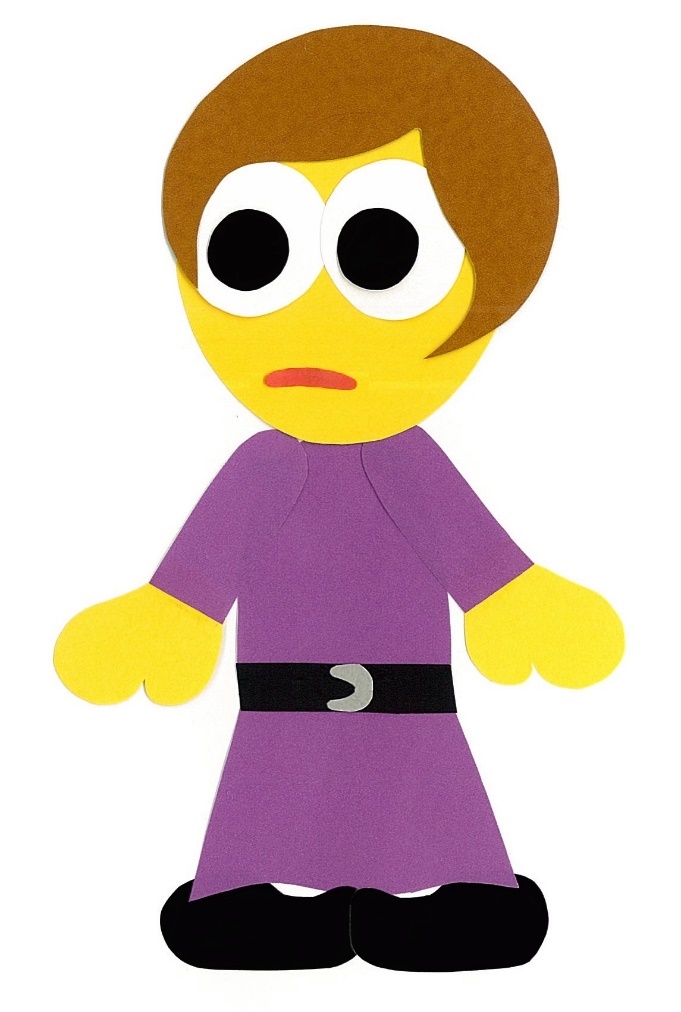 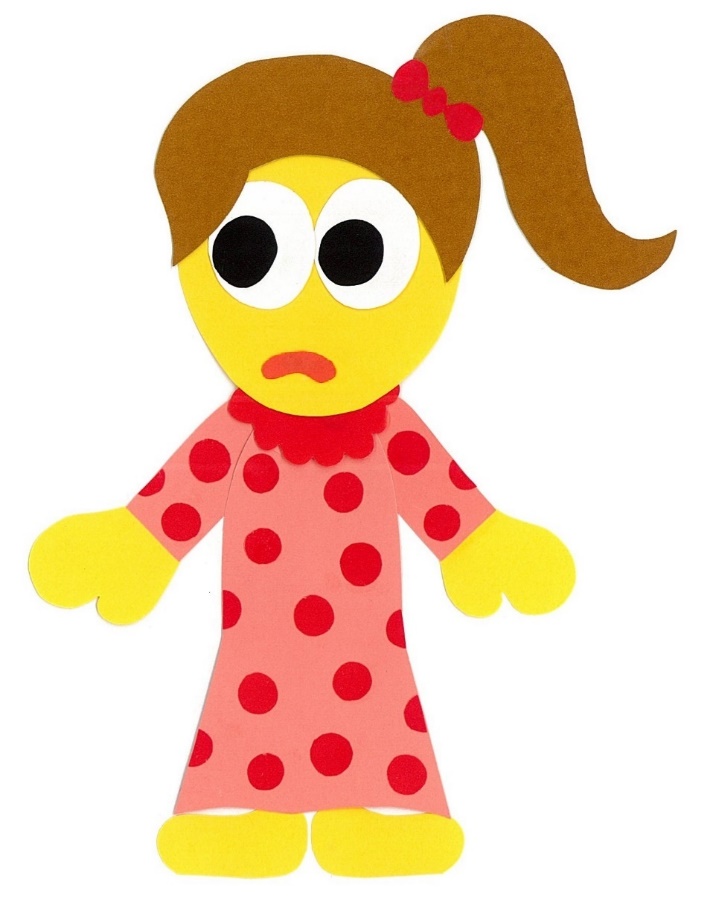 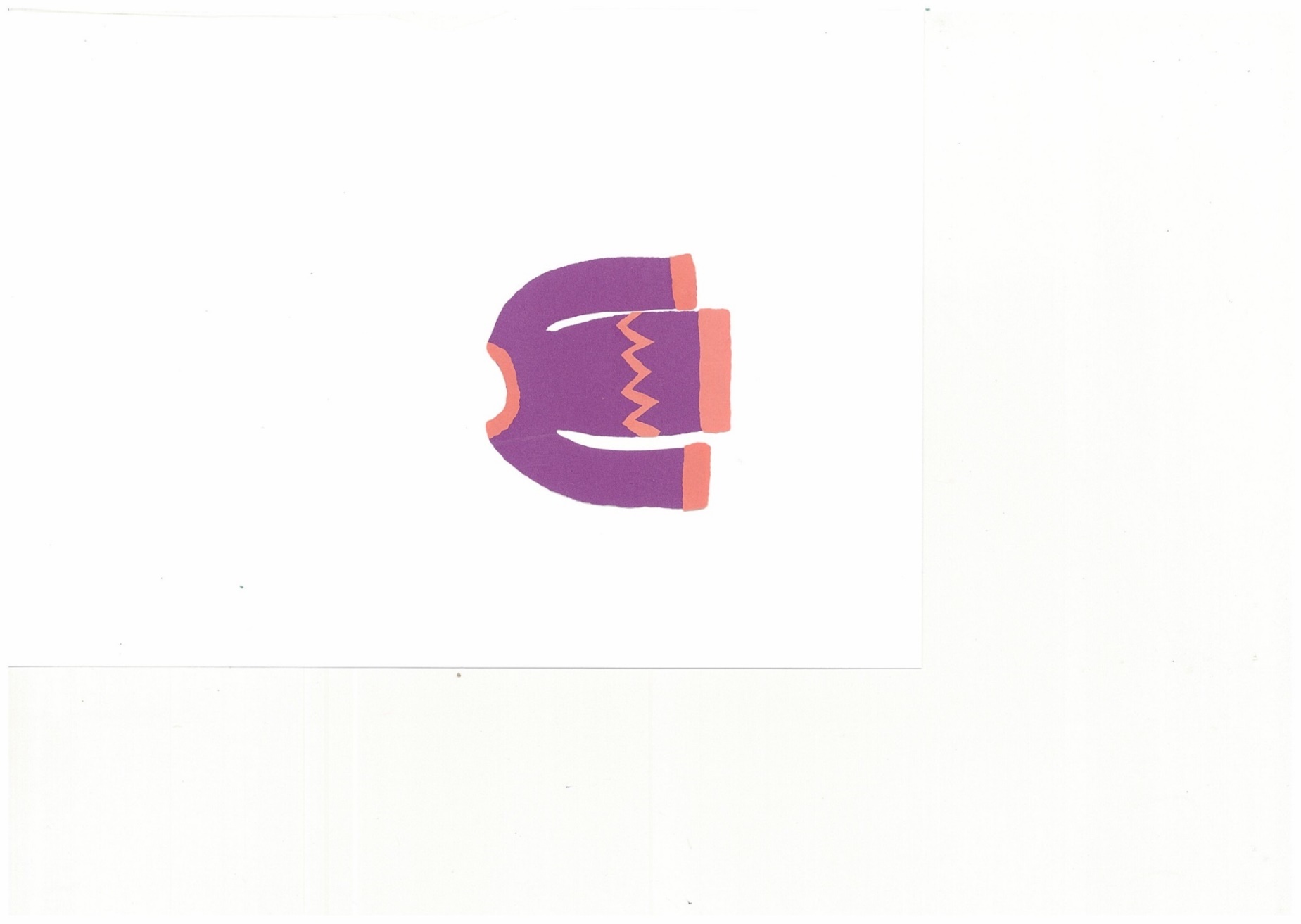 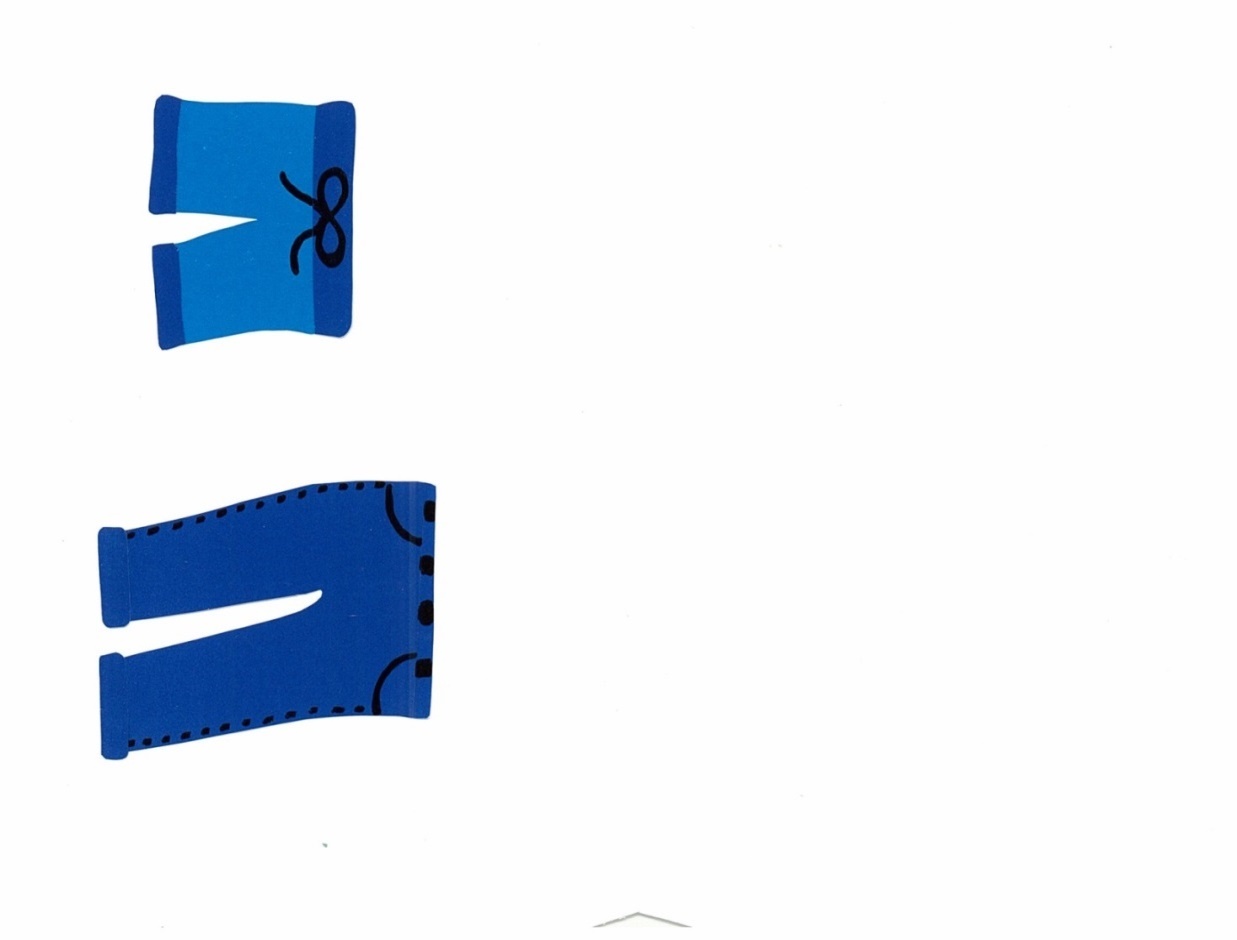 I want to wear 
a dress.
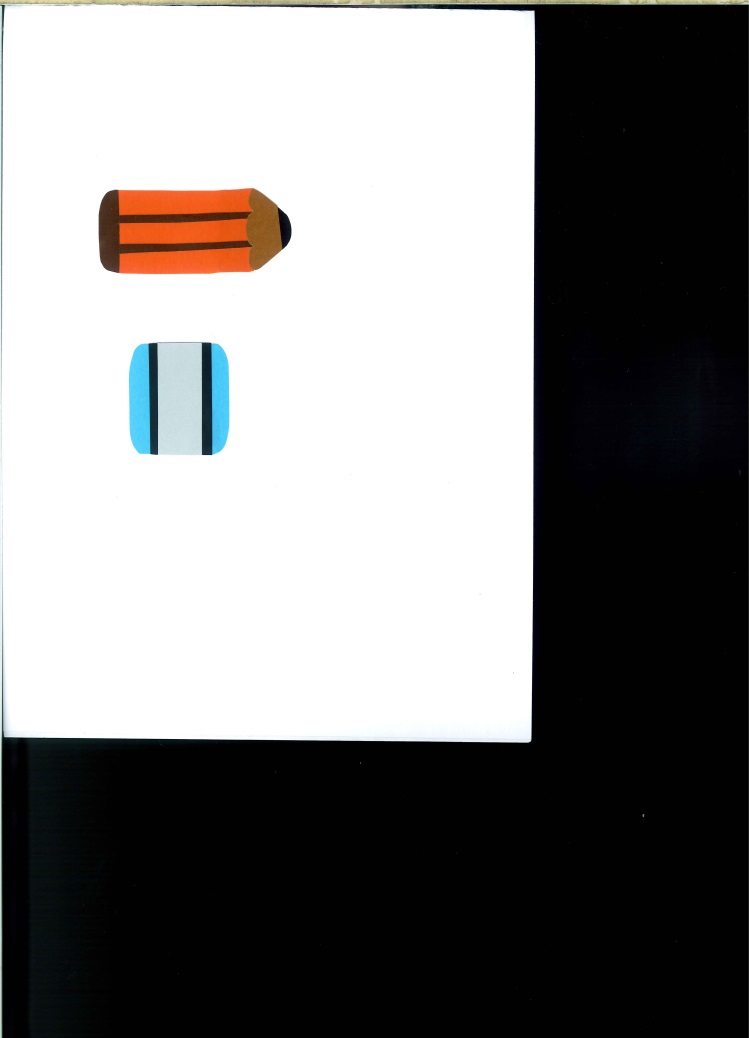 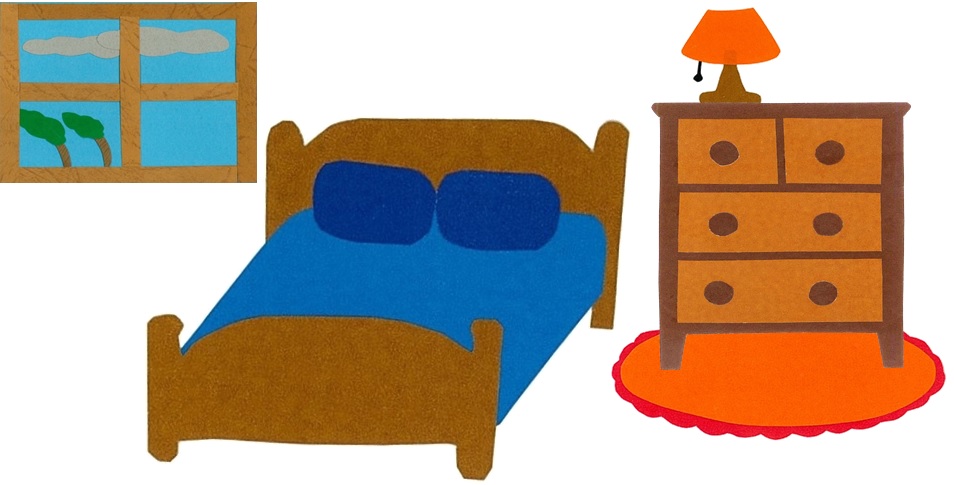 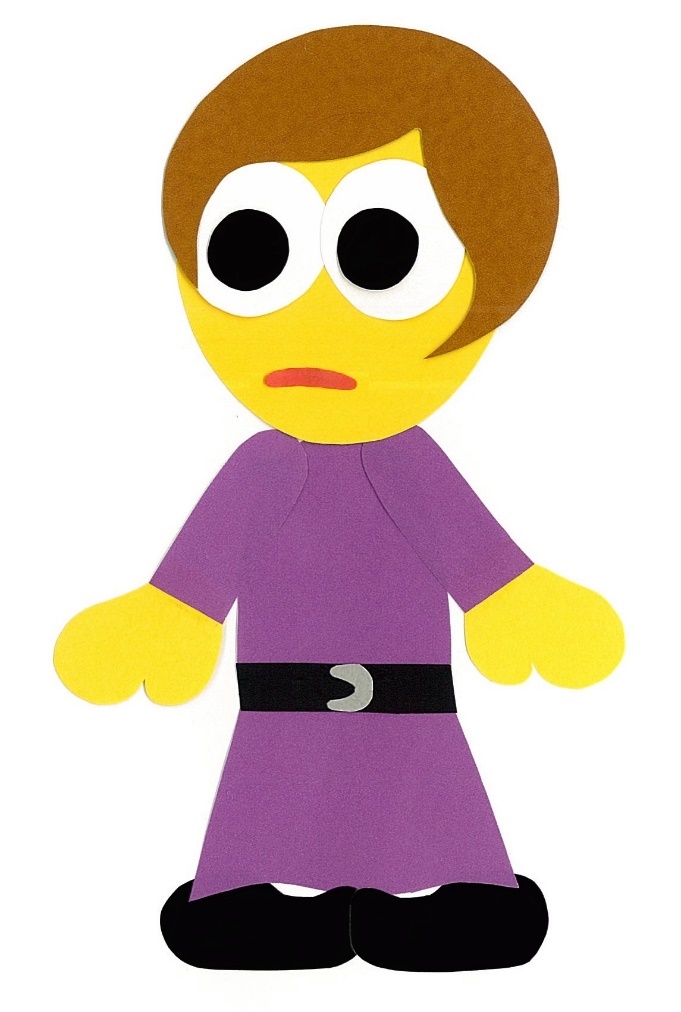 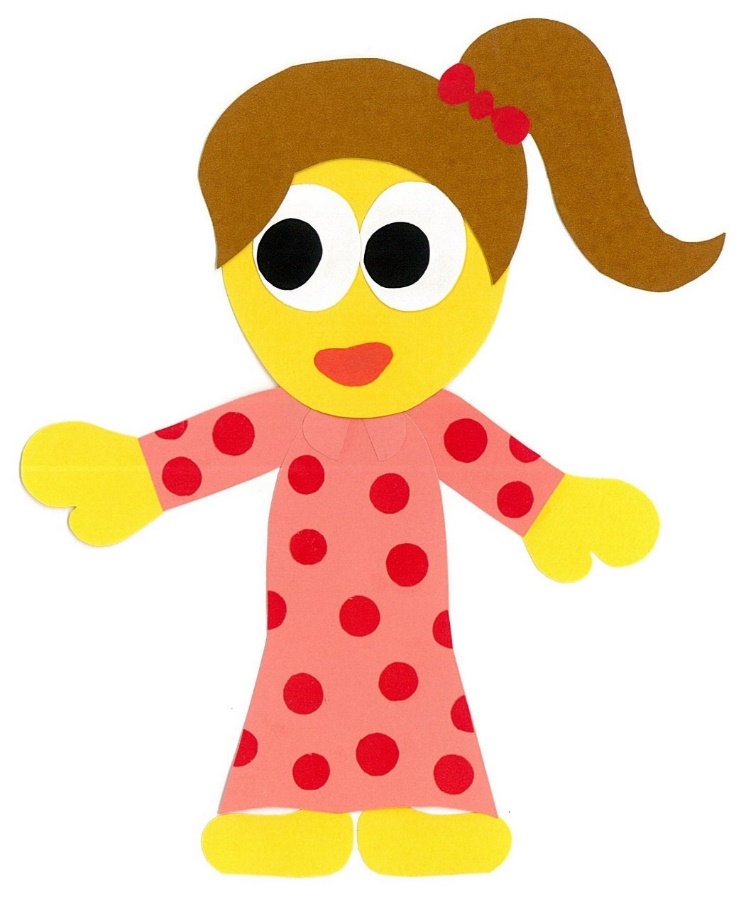 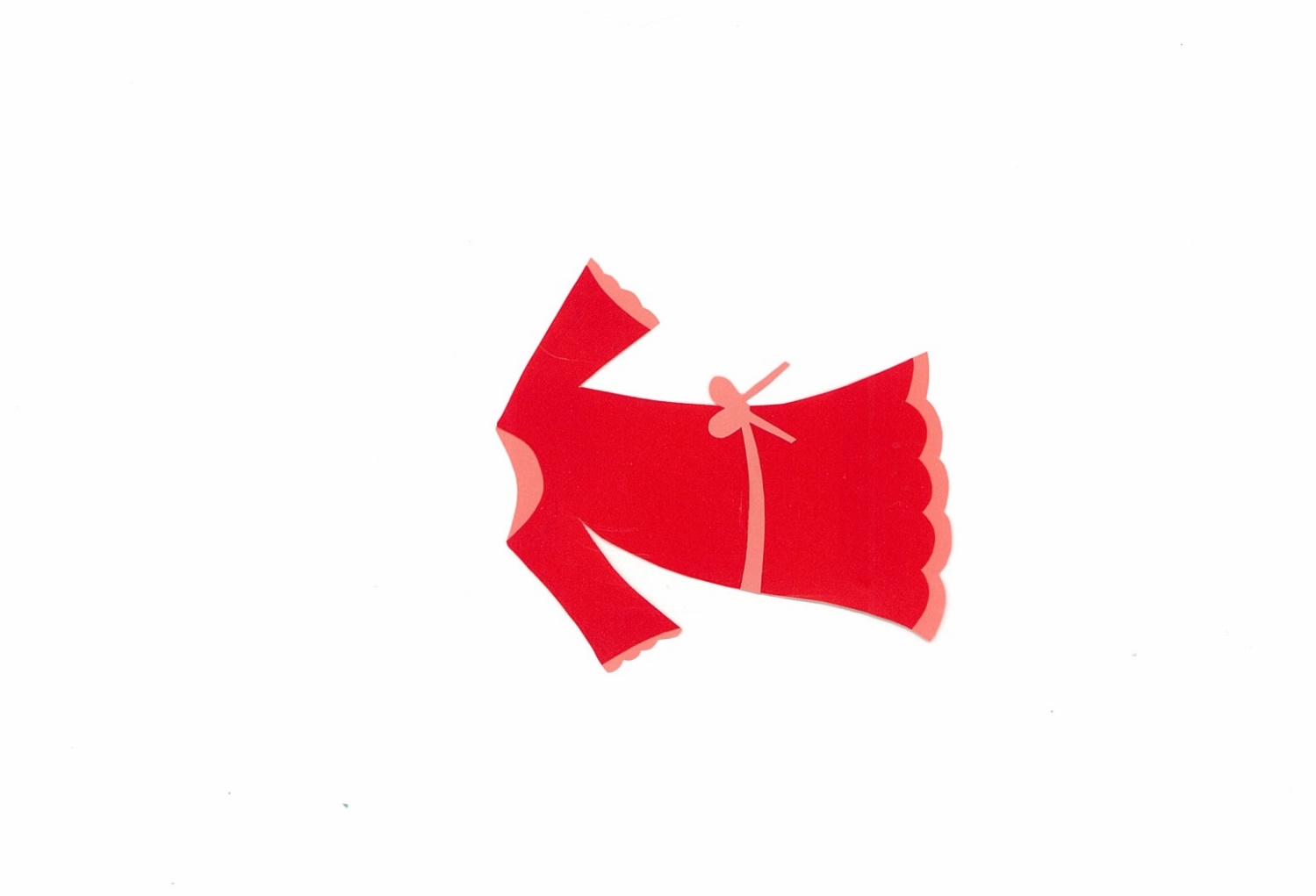 You cannot wear 
a dress.
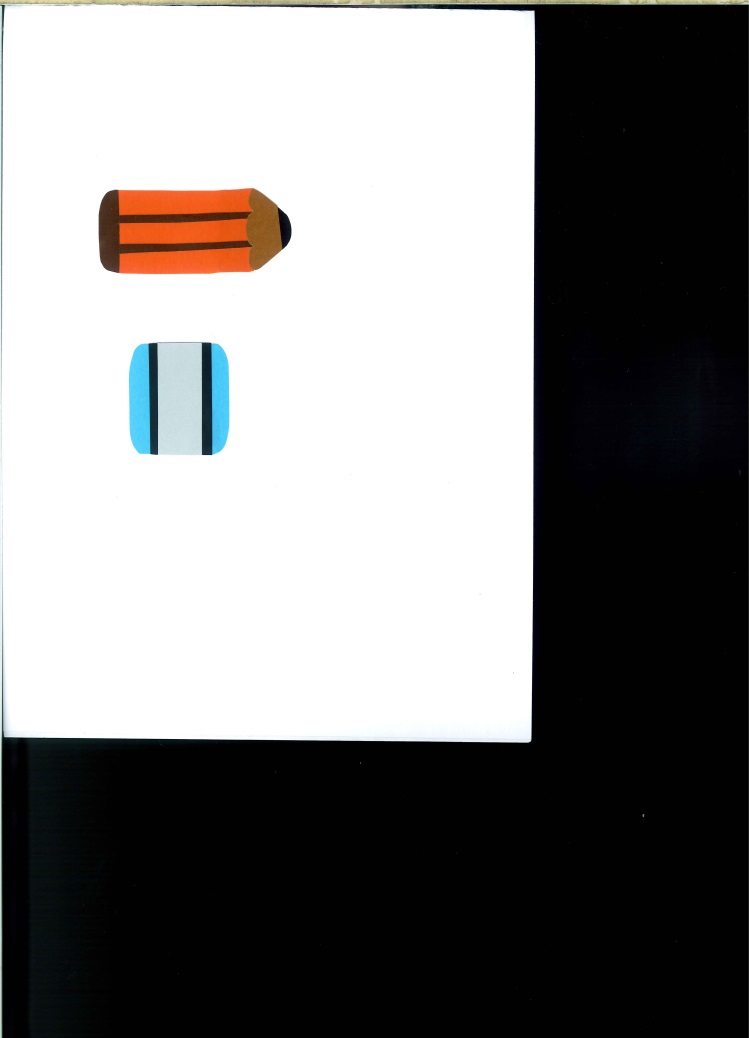 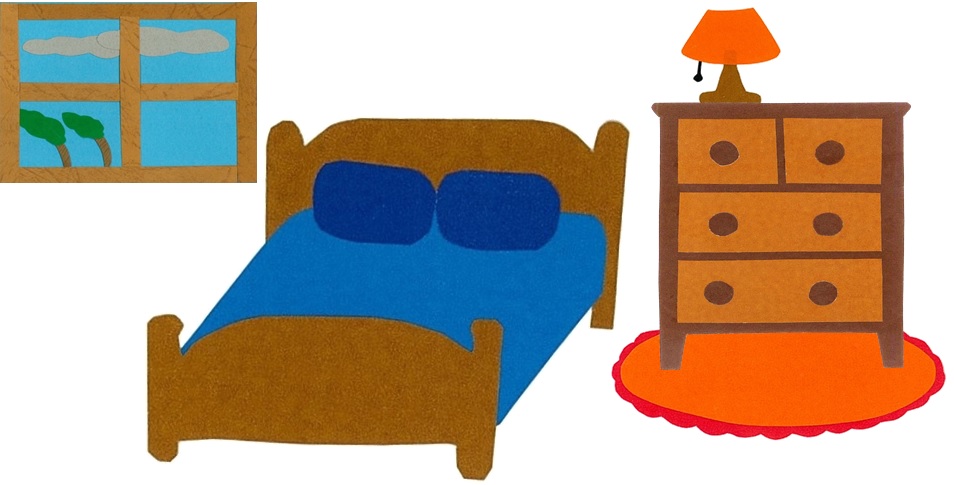 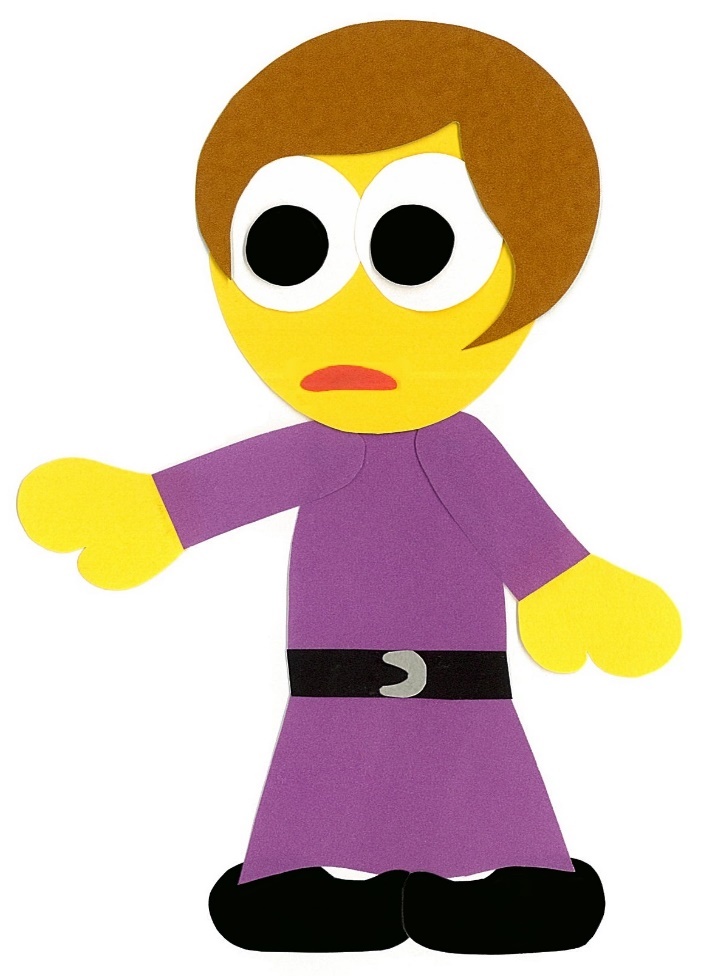 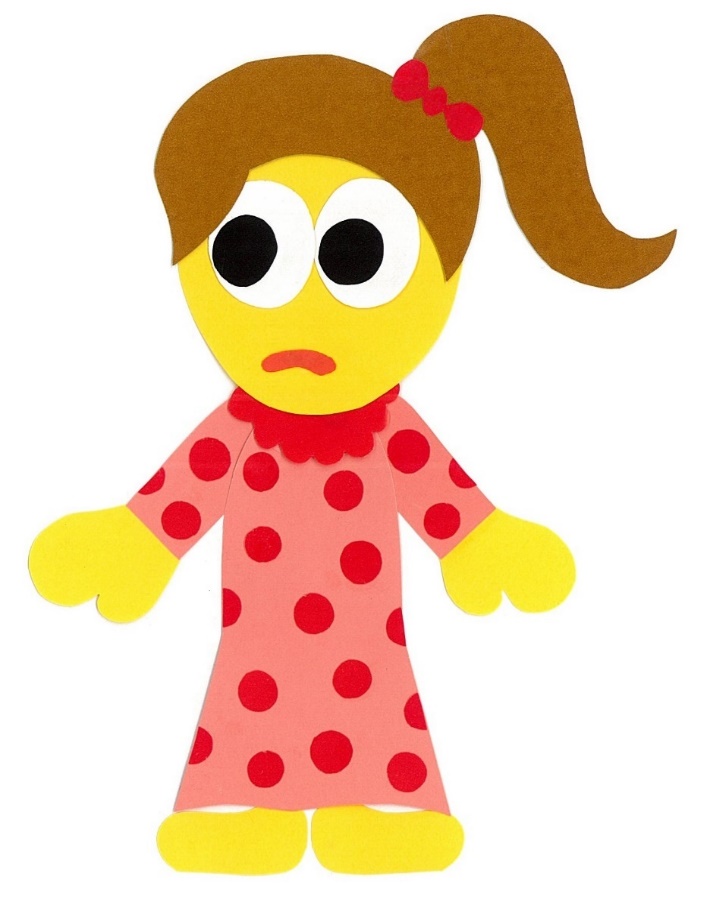 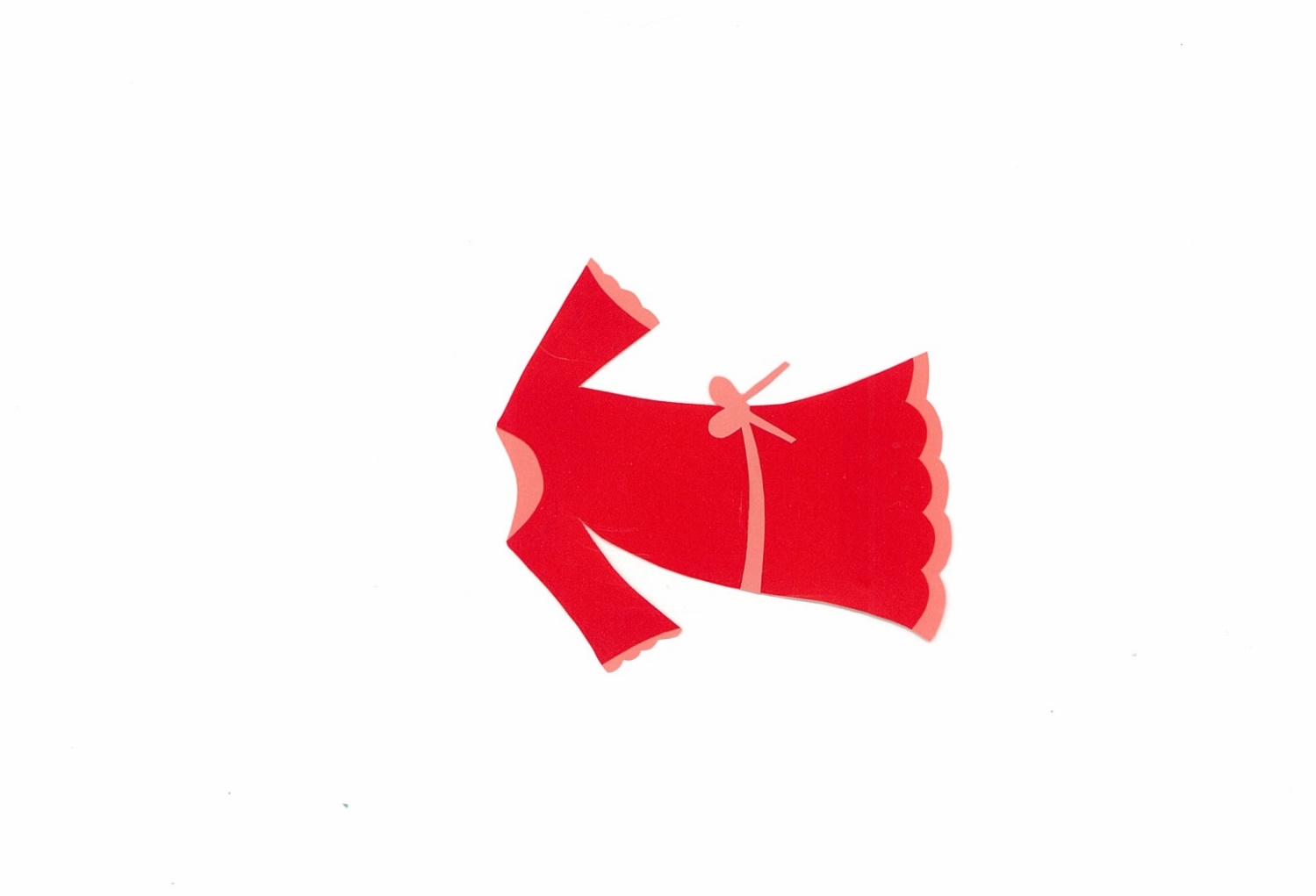 You should wear your pajamas to school.
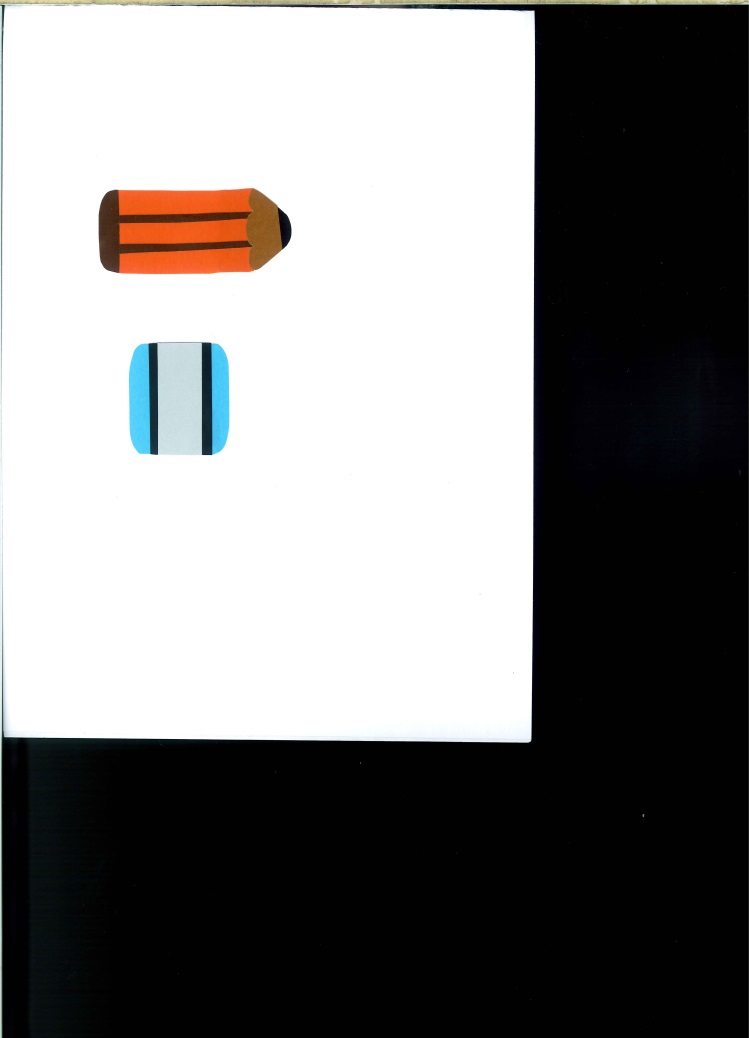 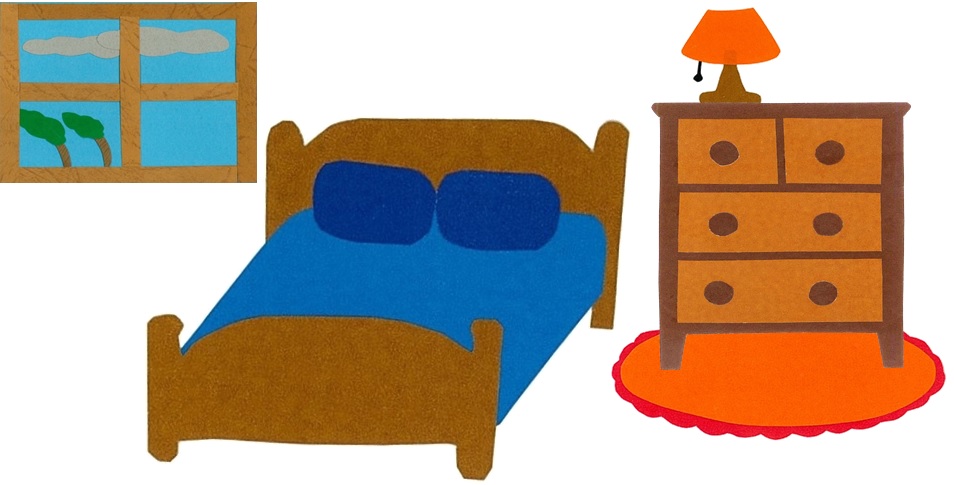 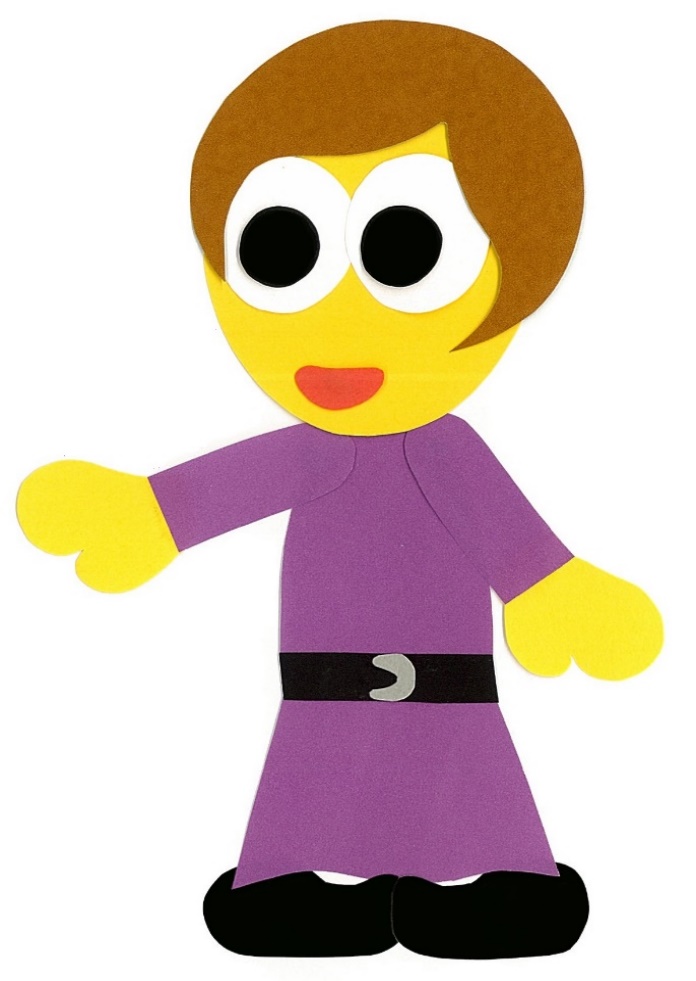 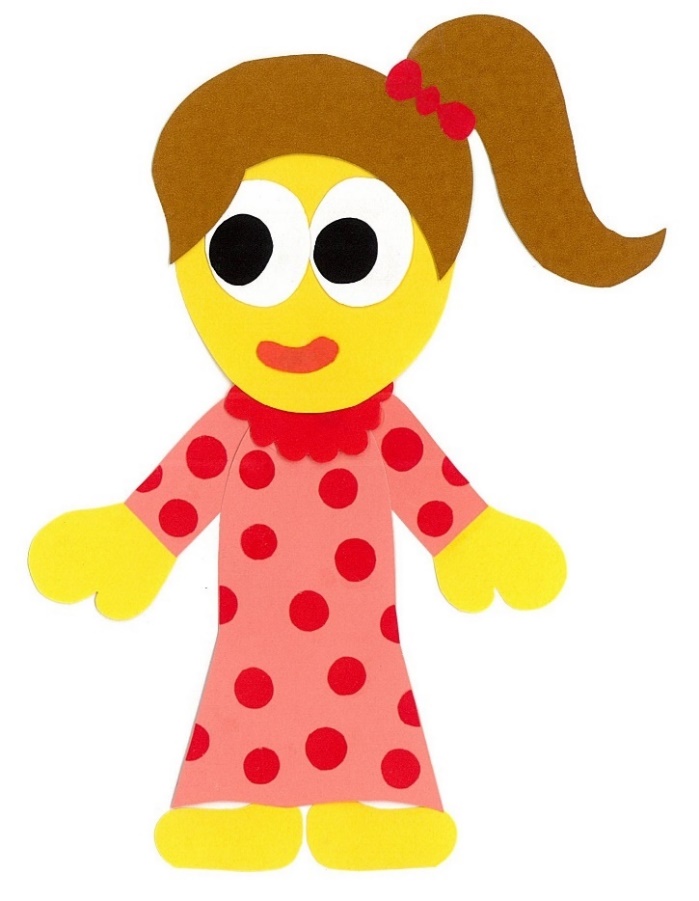 Bye, Mom!
See you later!
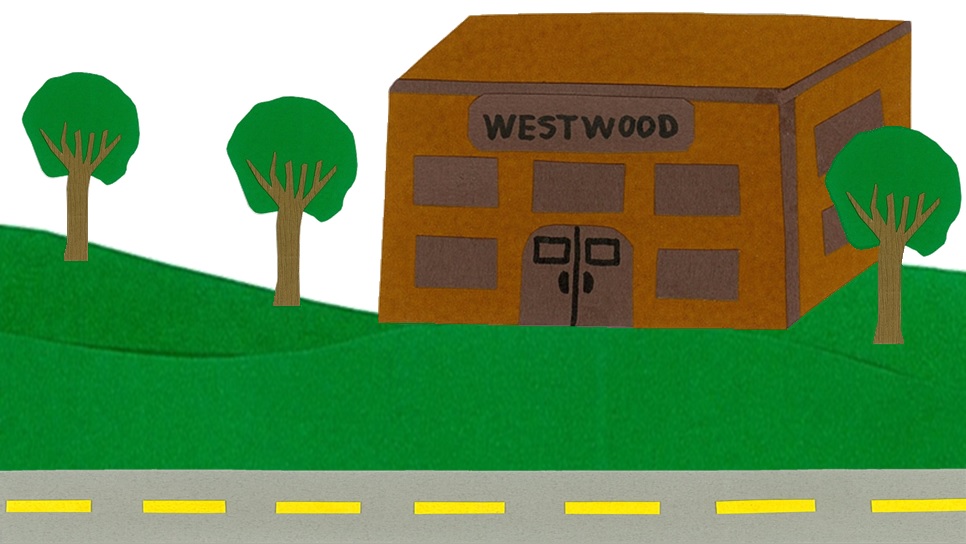 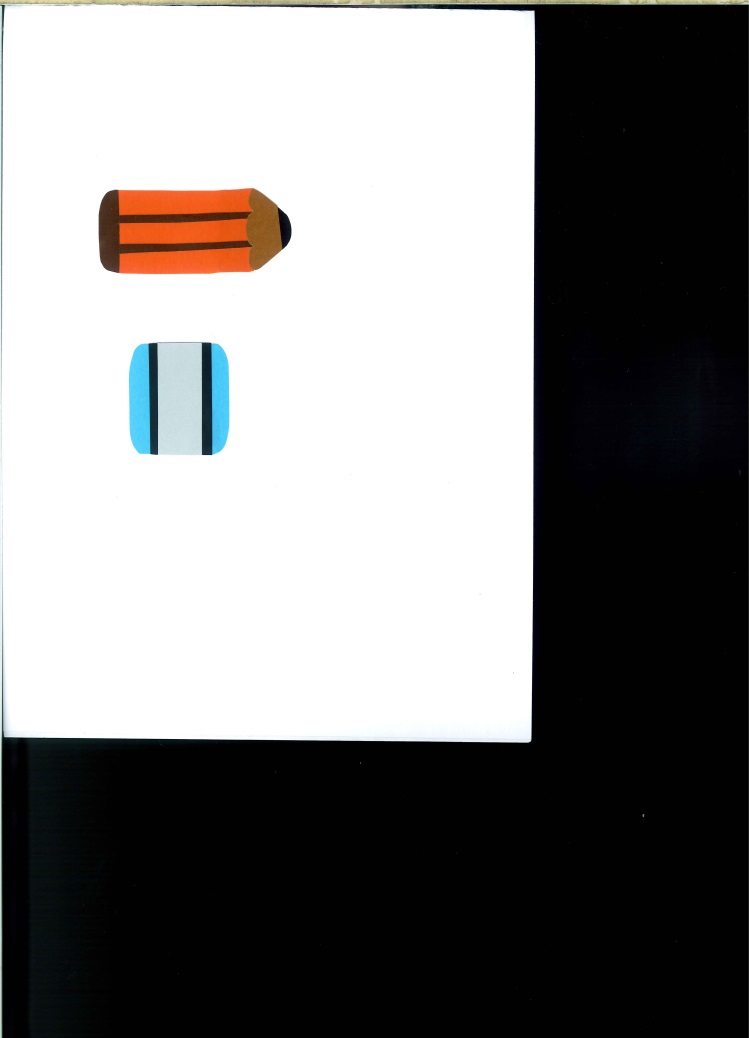 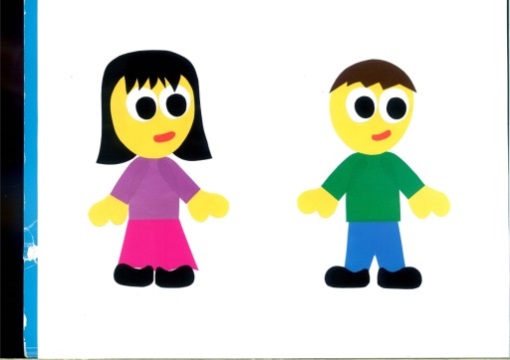 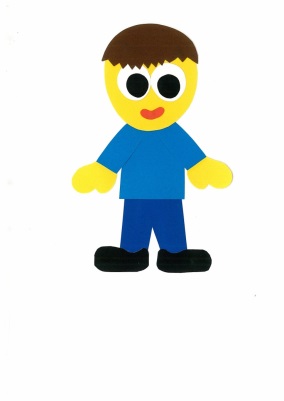 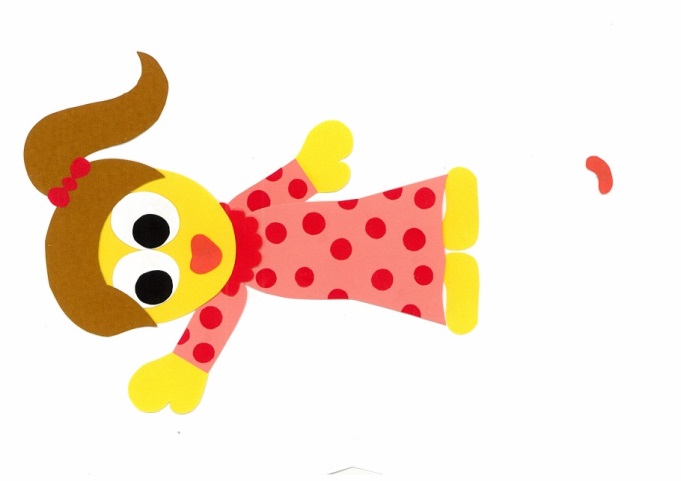 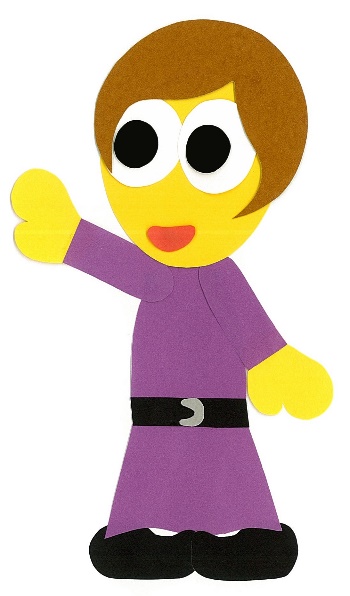 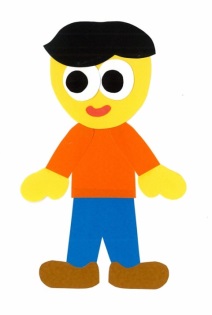 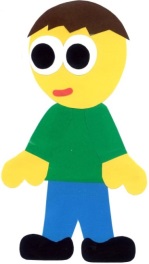 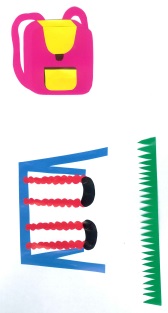 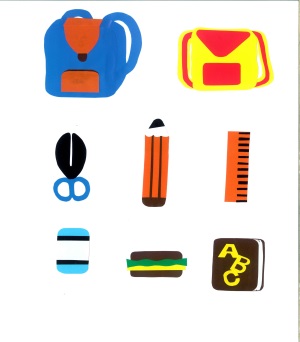 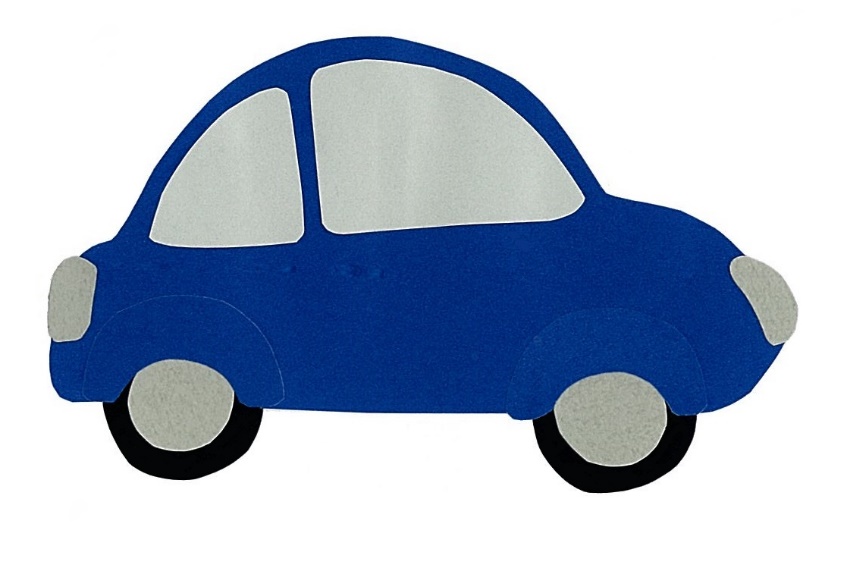 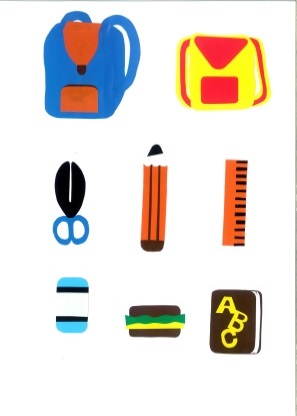 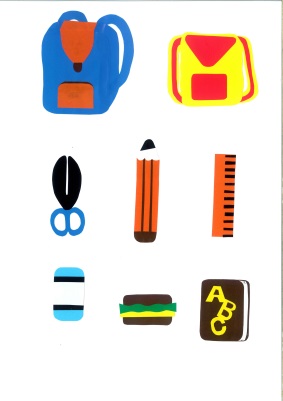 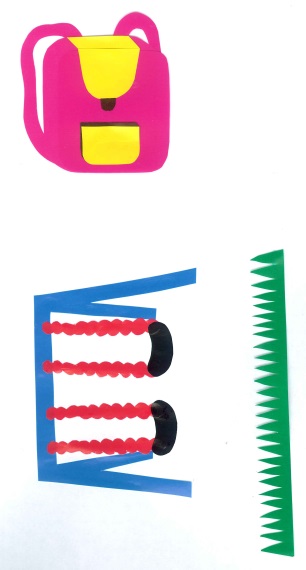 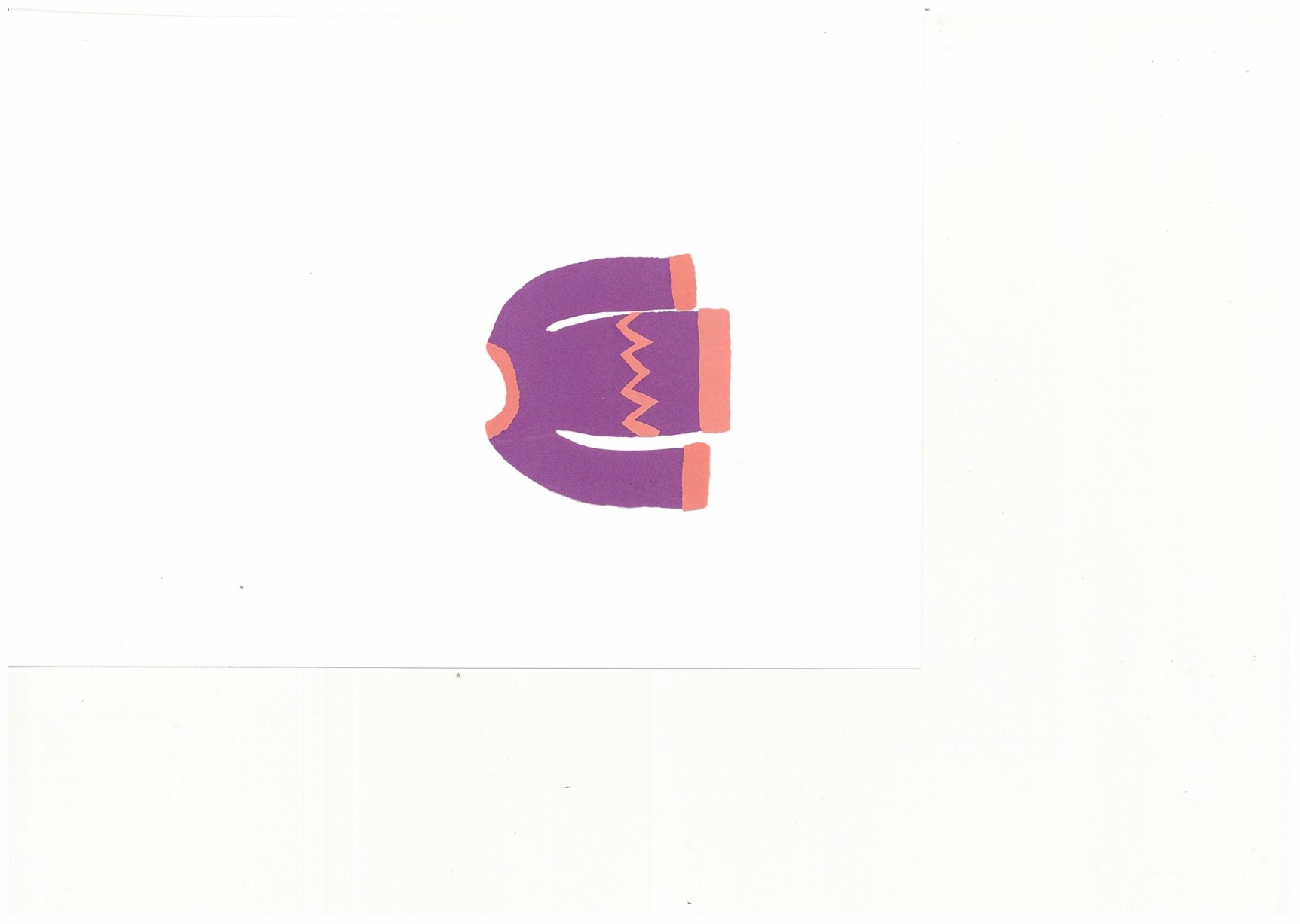 What Should I Wear?
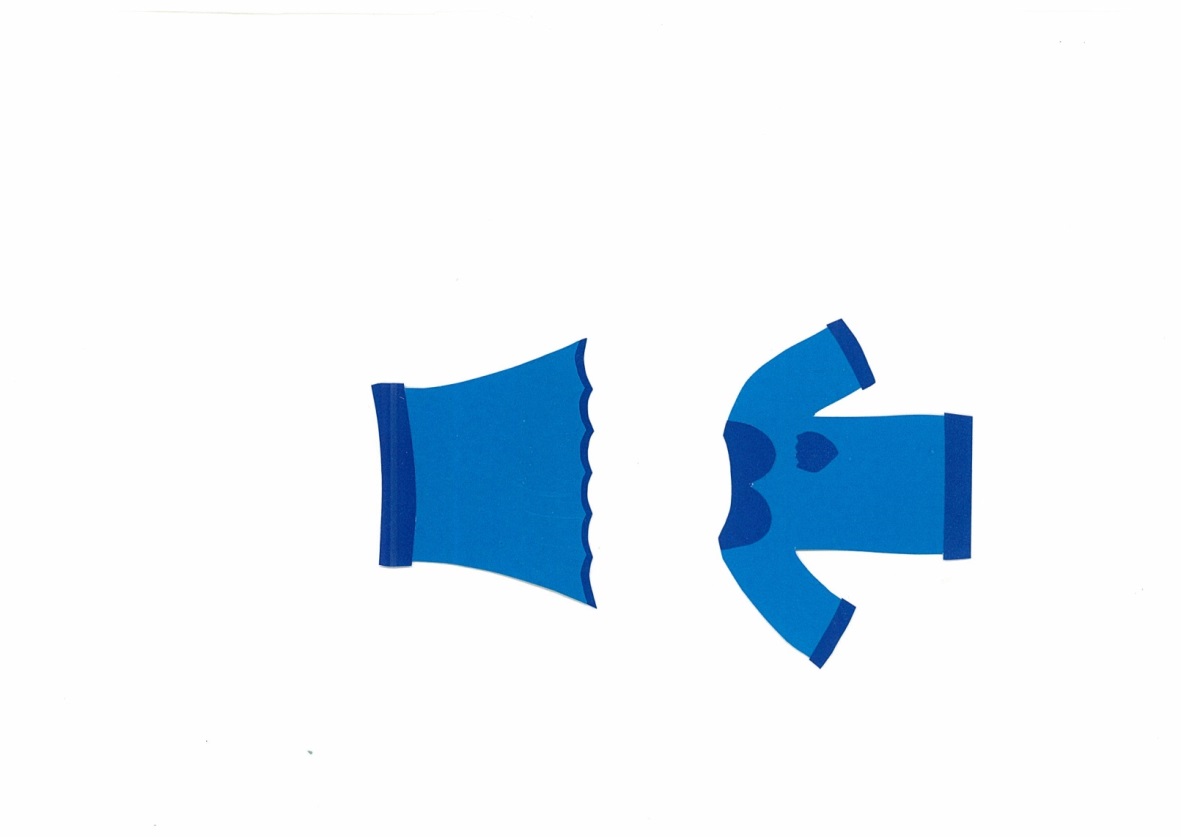 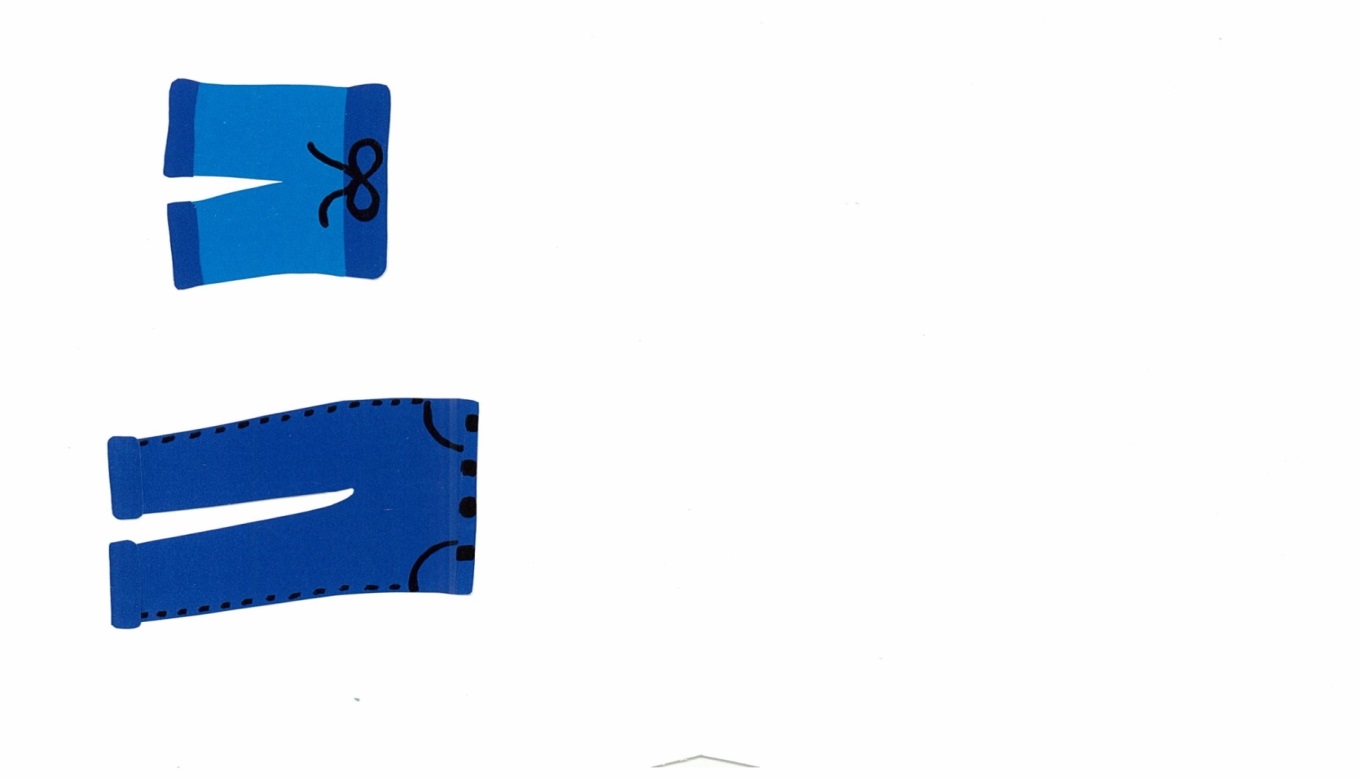 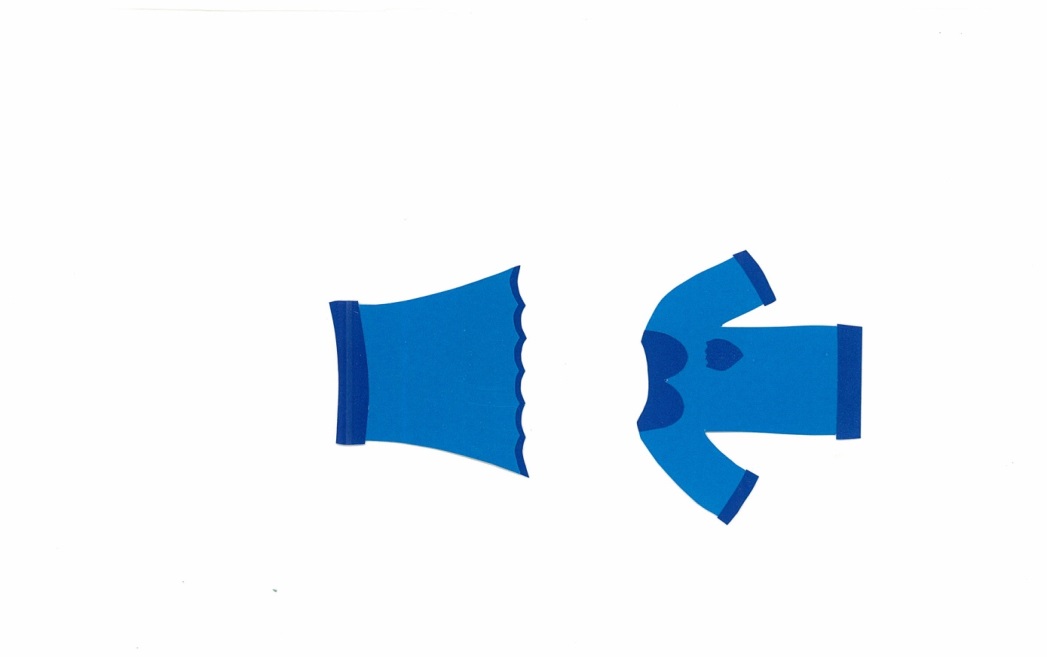 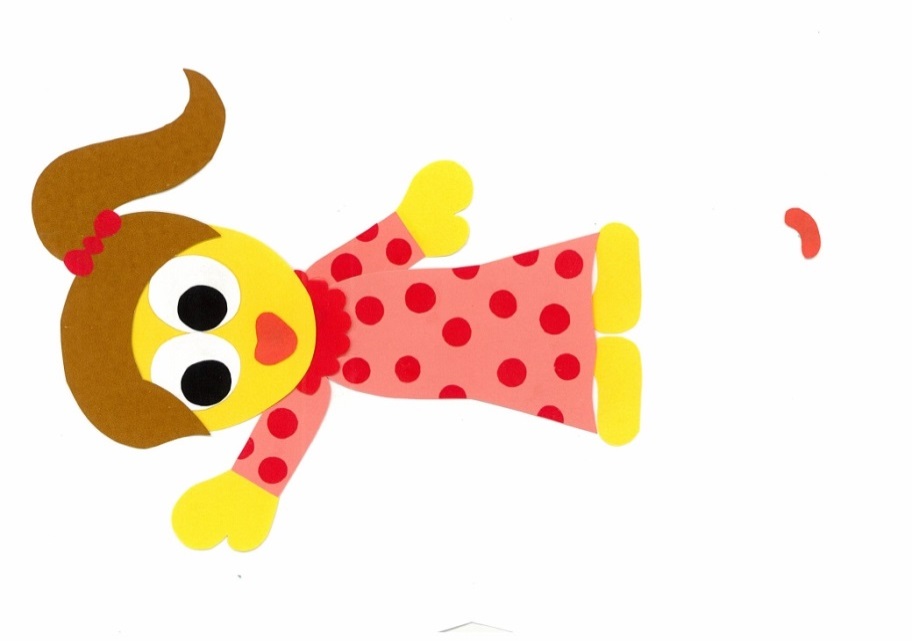 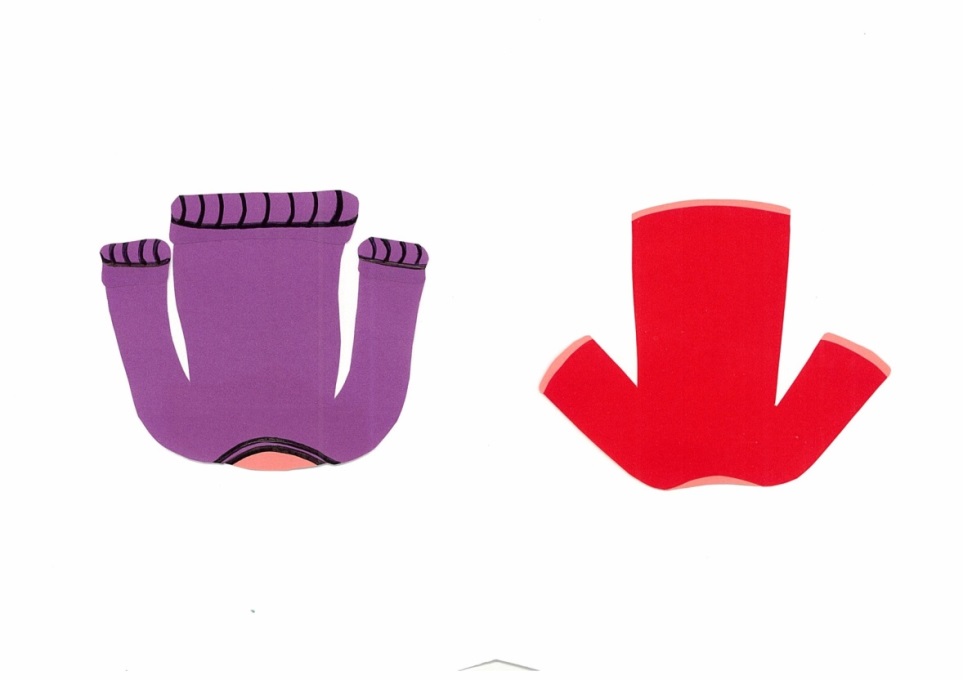 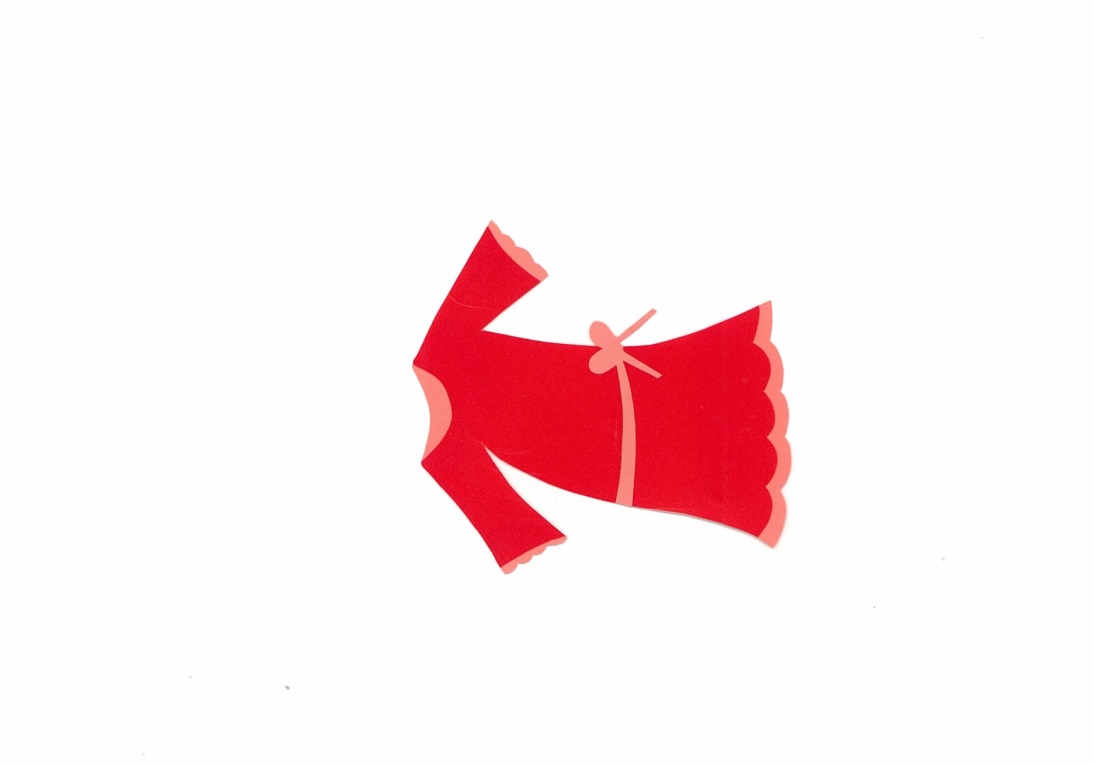 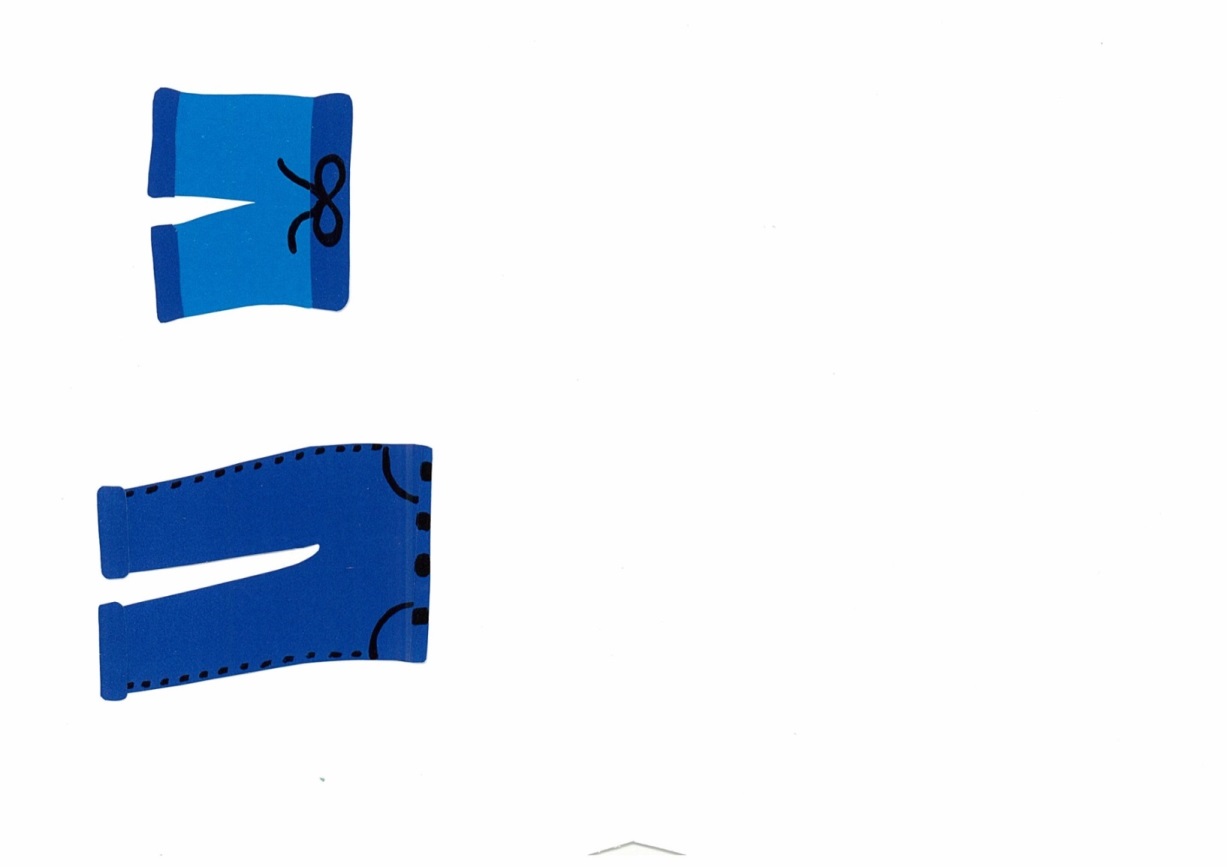 By:
Donald Joyce
WE CAN READ
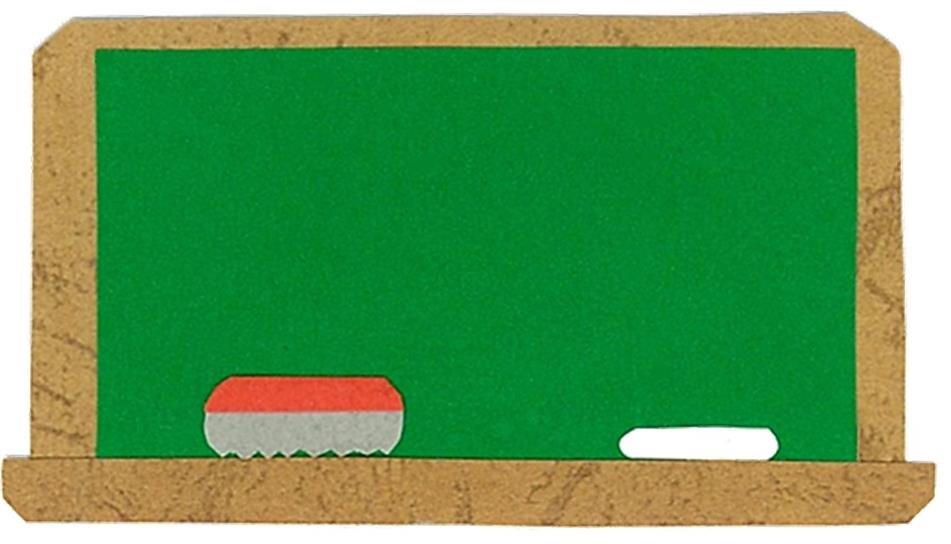 Let’s 
Review!
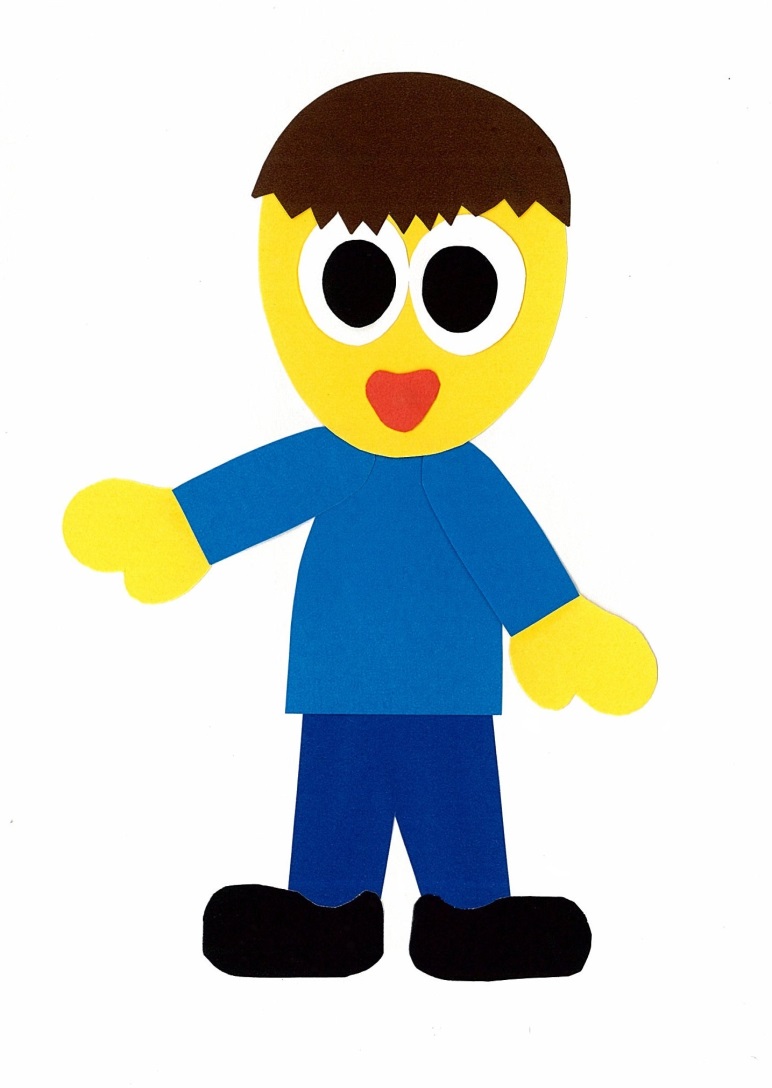 She wants to wear 
a dress.
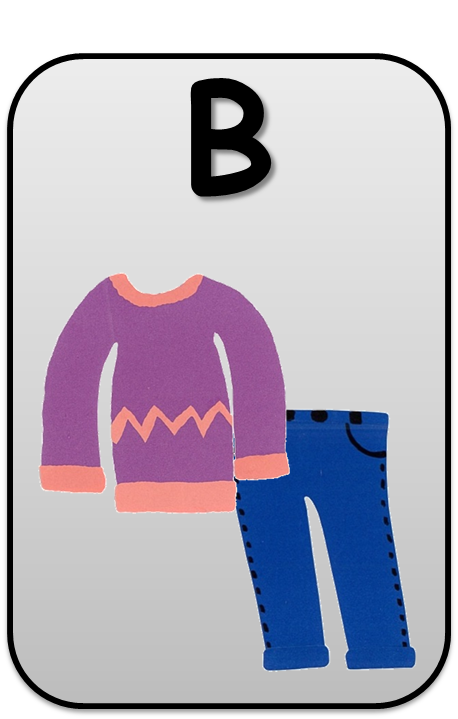 A
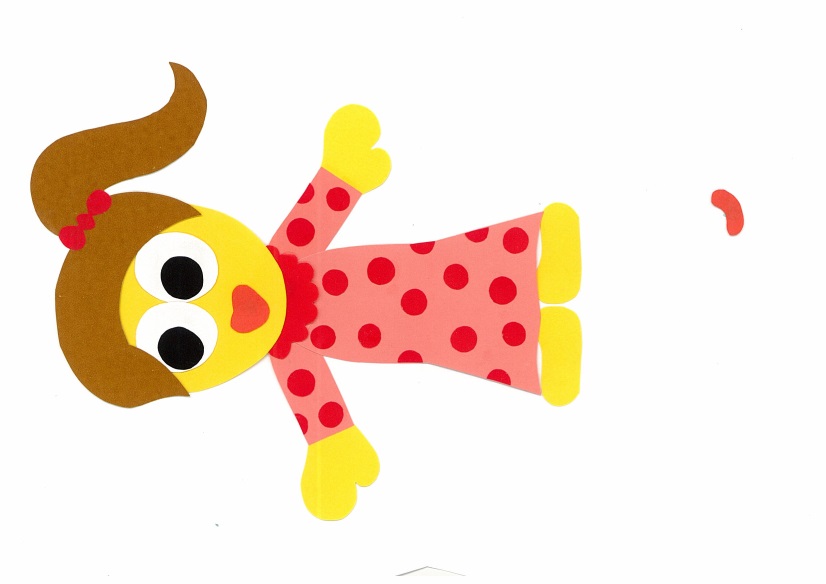 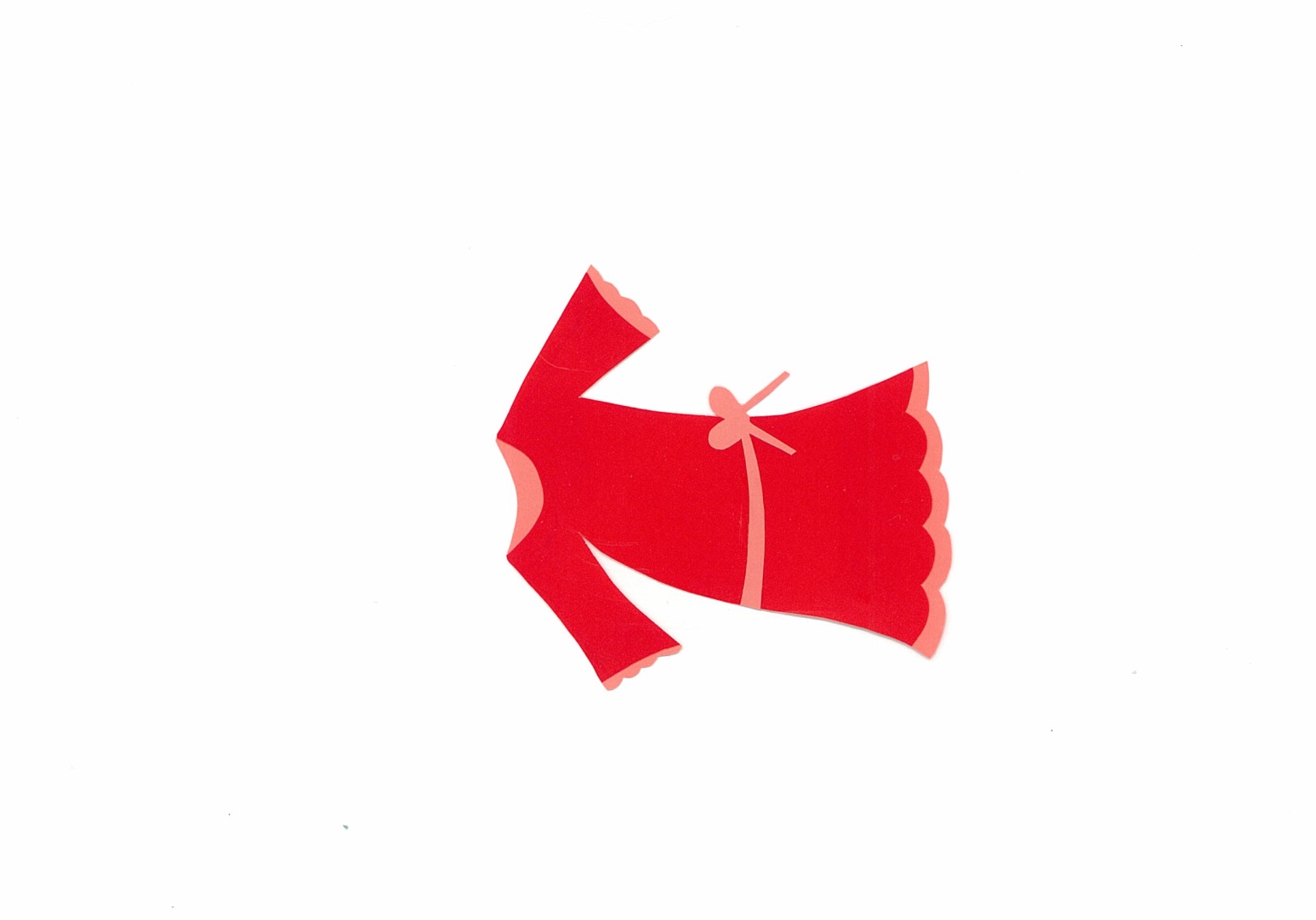 She doesn’t want to wear a uniform.
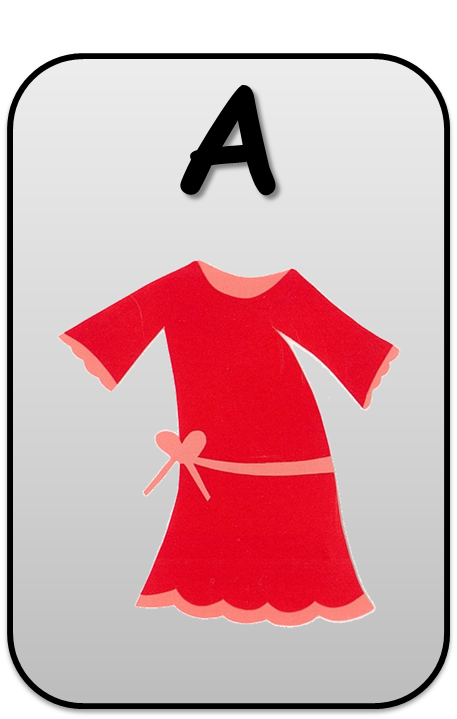 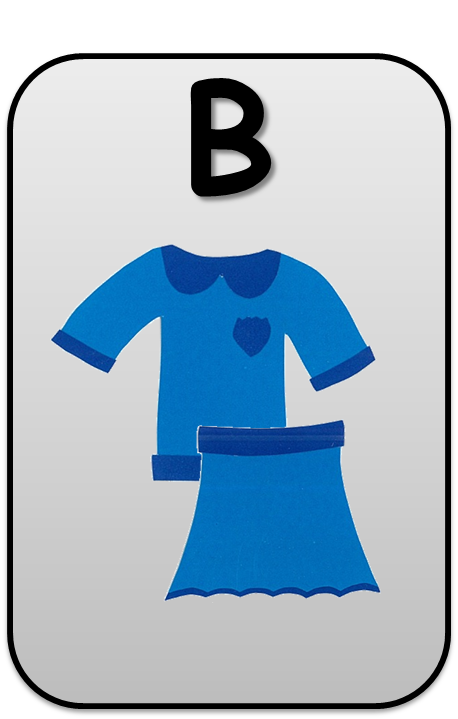 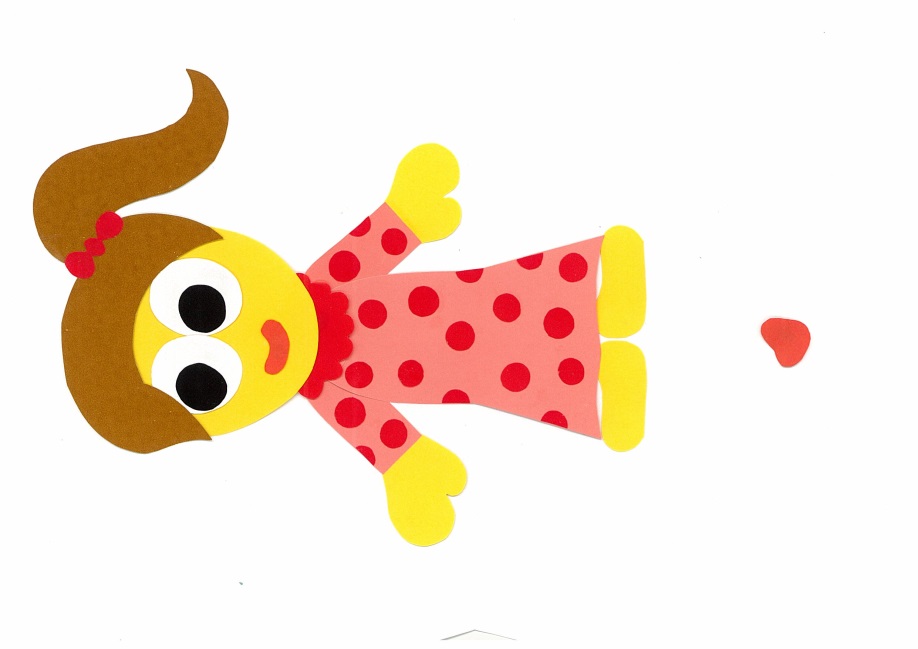 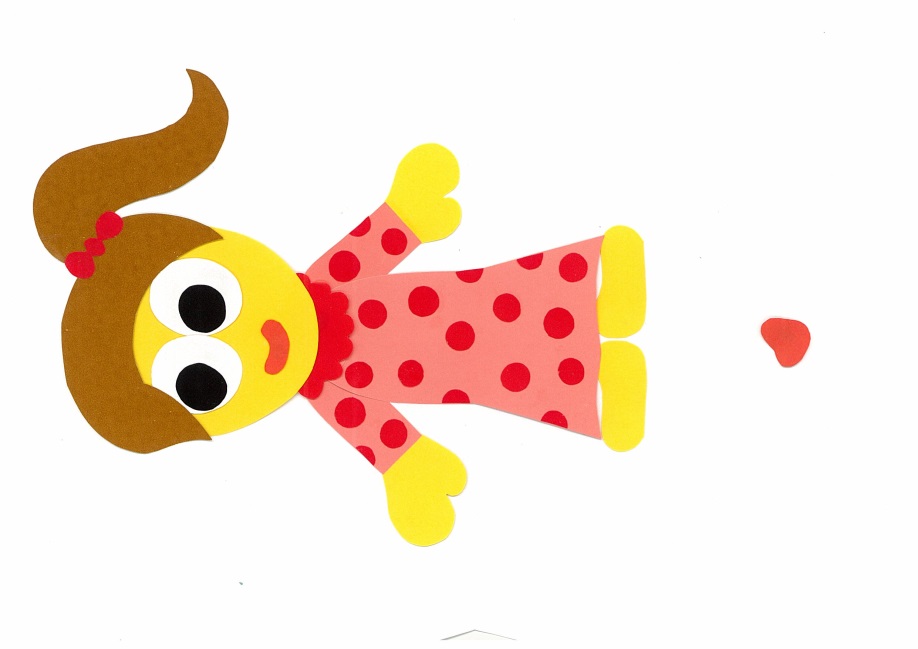 She wants to wear 
a T-shirt and shorts.
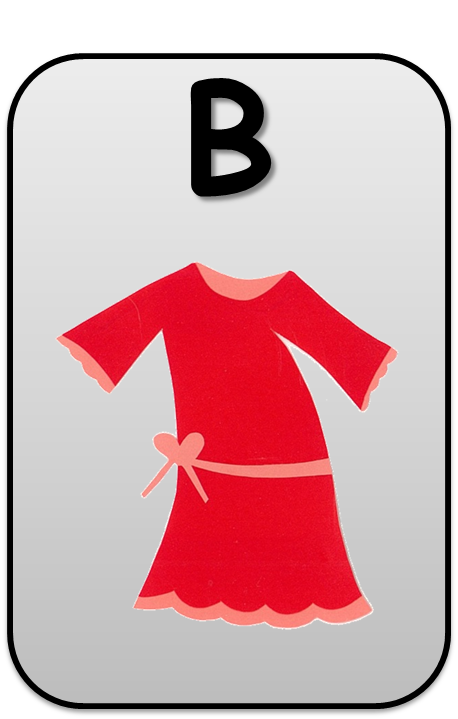 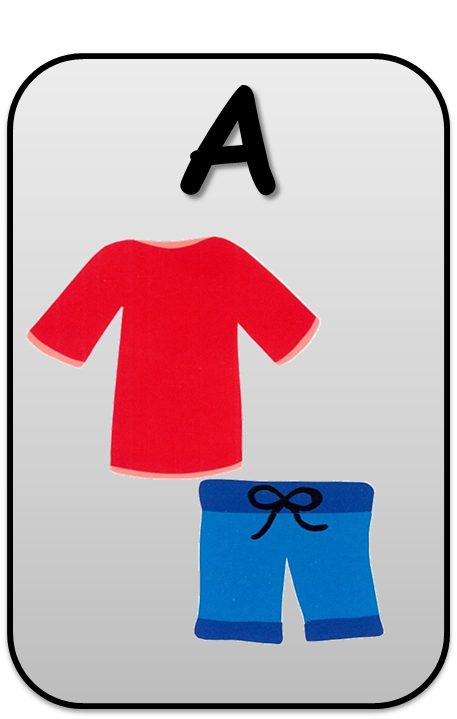 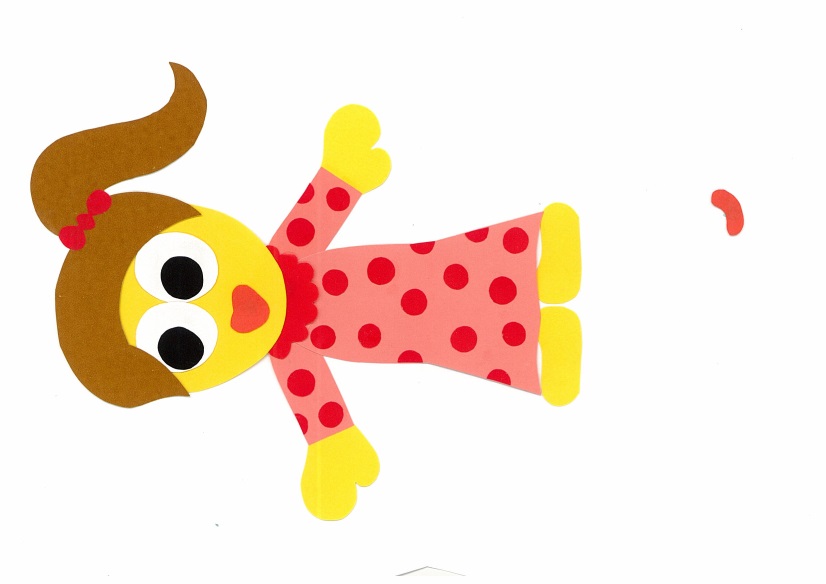 She doesn’t want to wear a sweater 
and jeans.
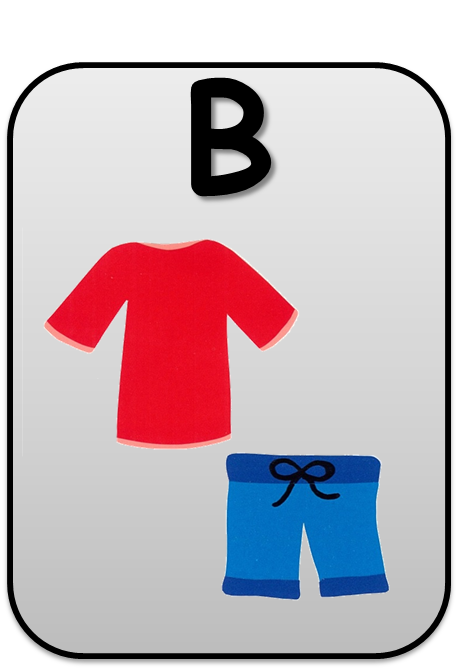 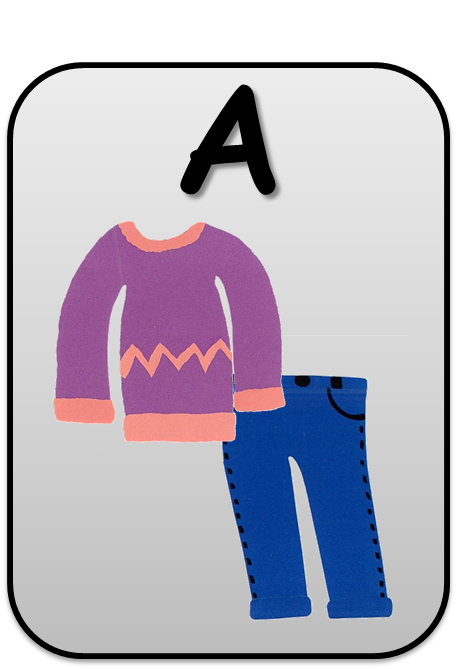 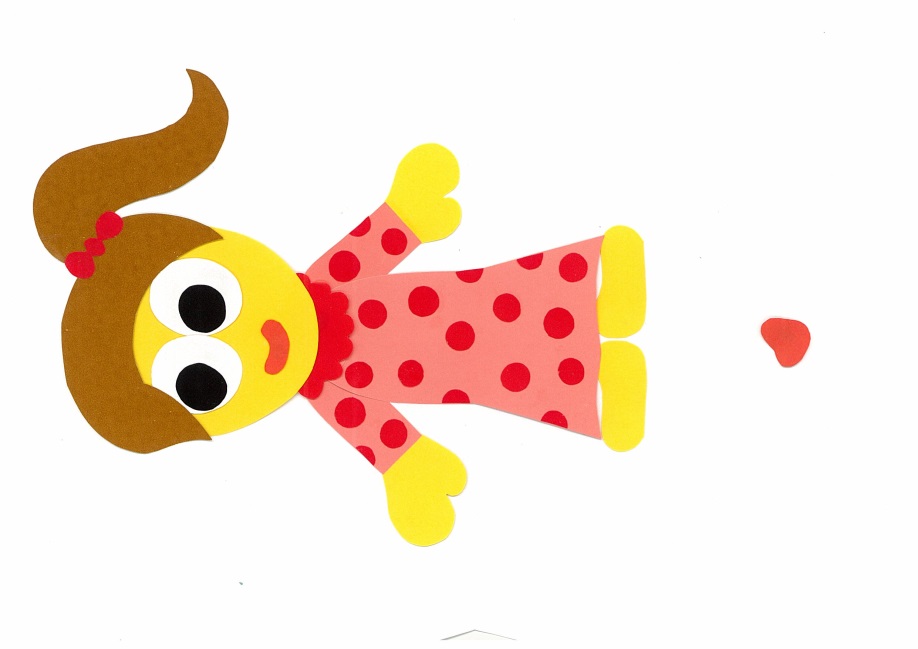 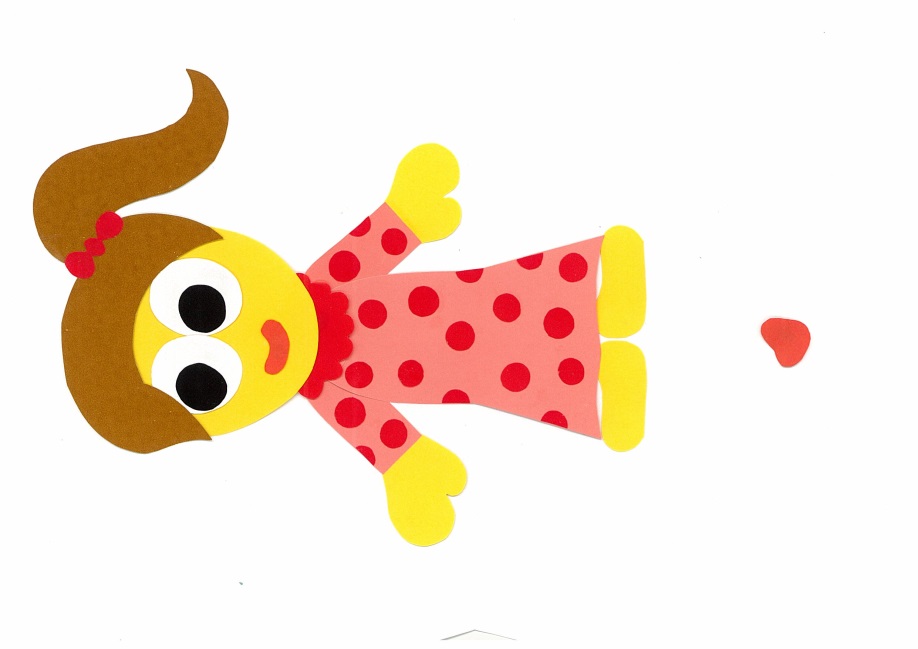 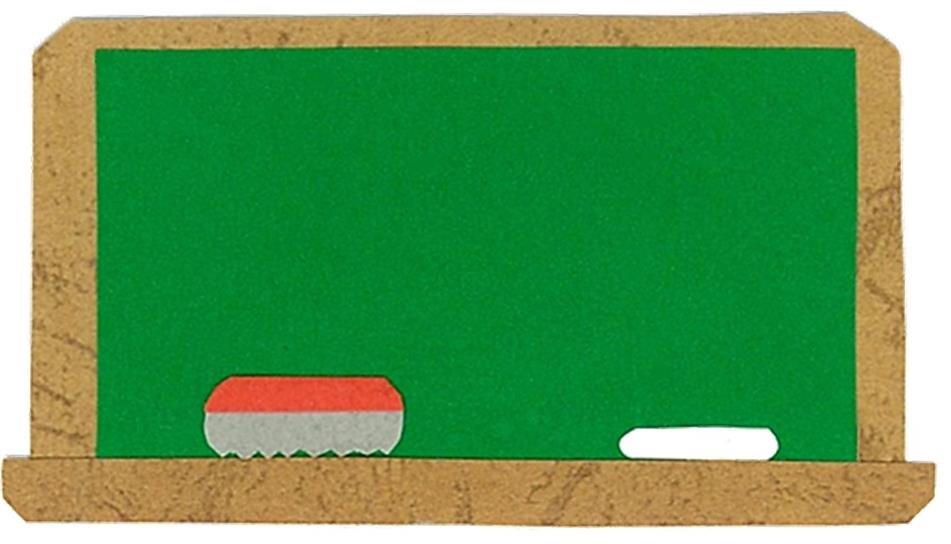 Let’s 
Connect!
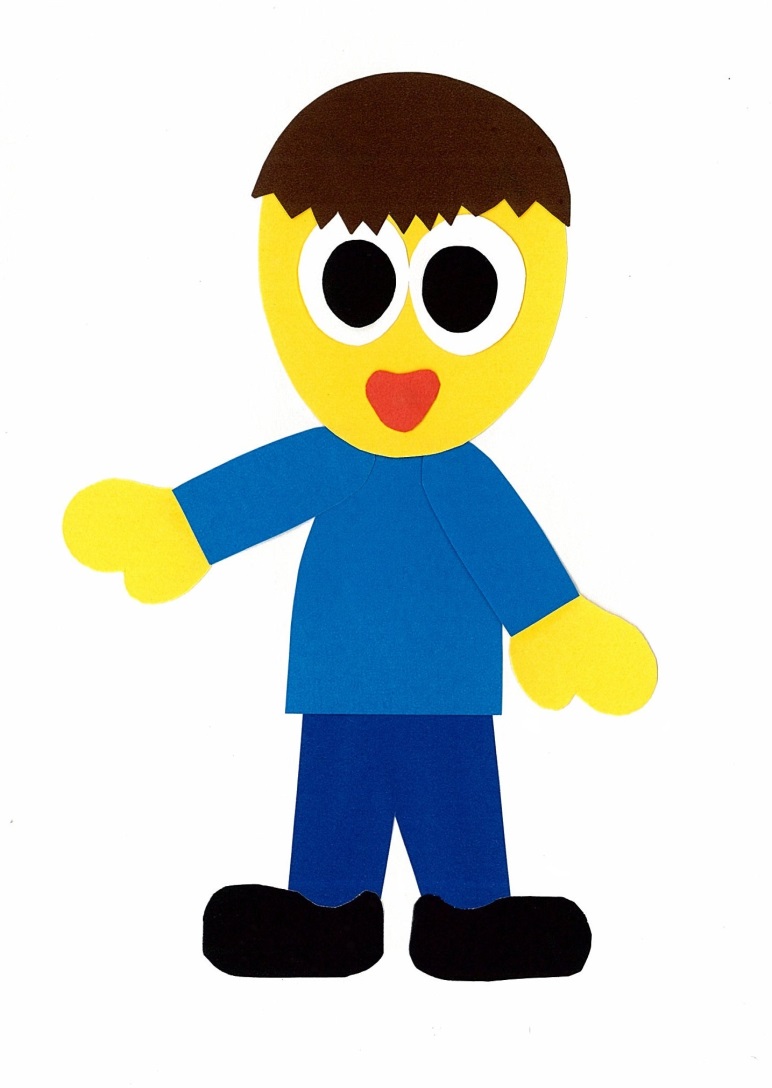 Get a pencil and paper!
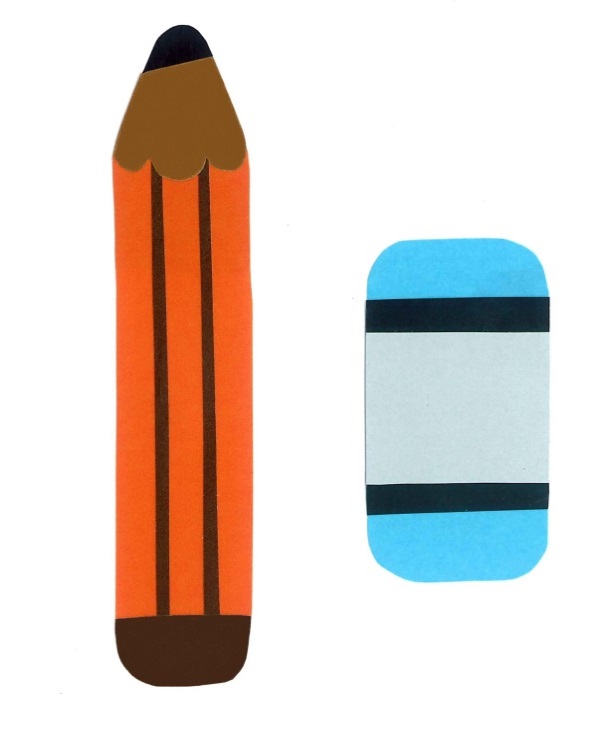 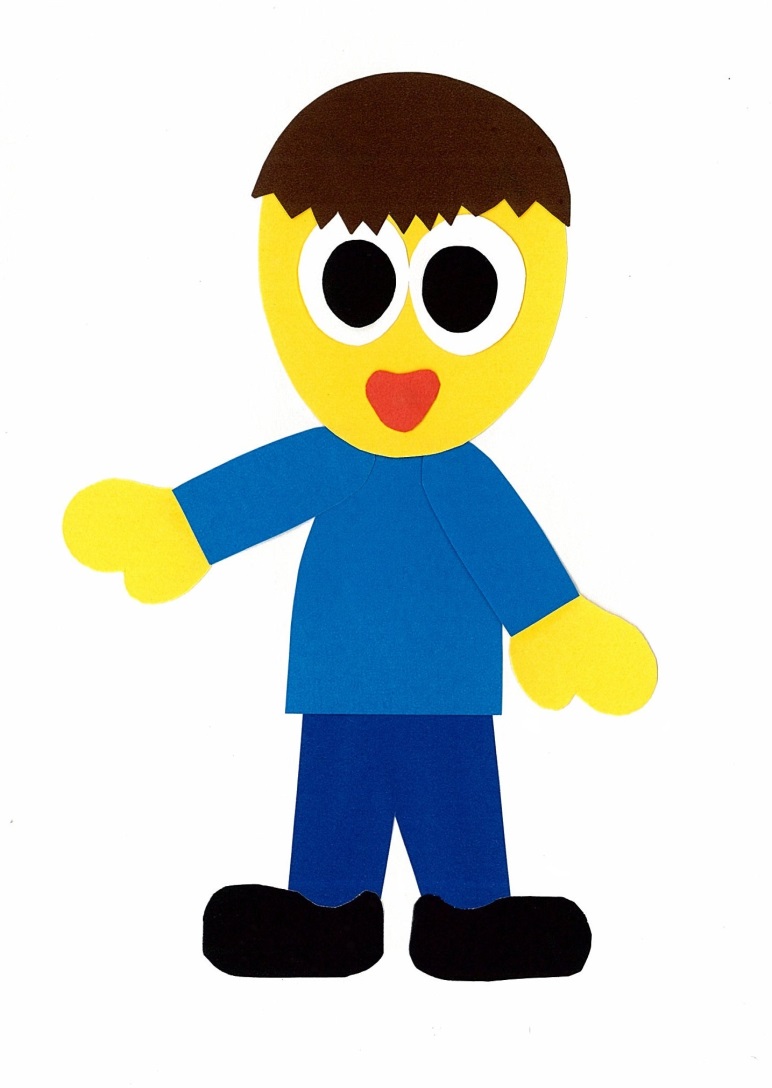 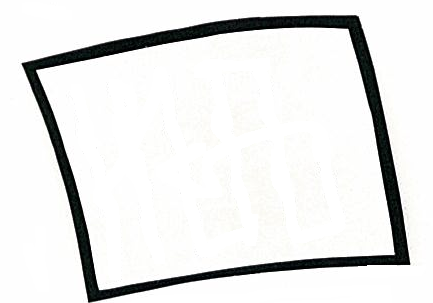 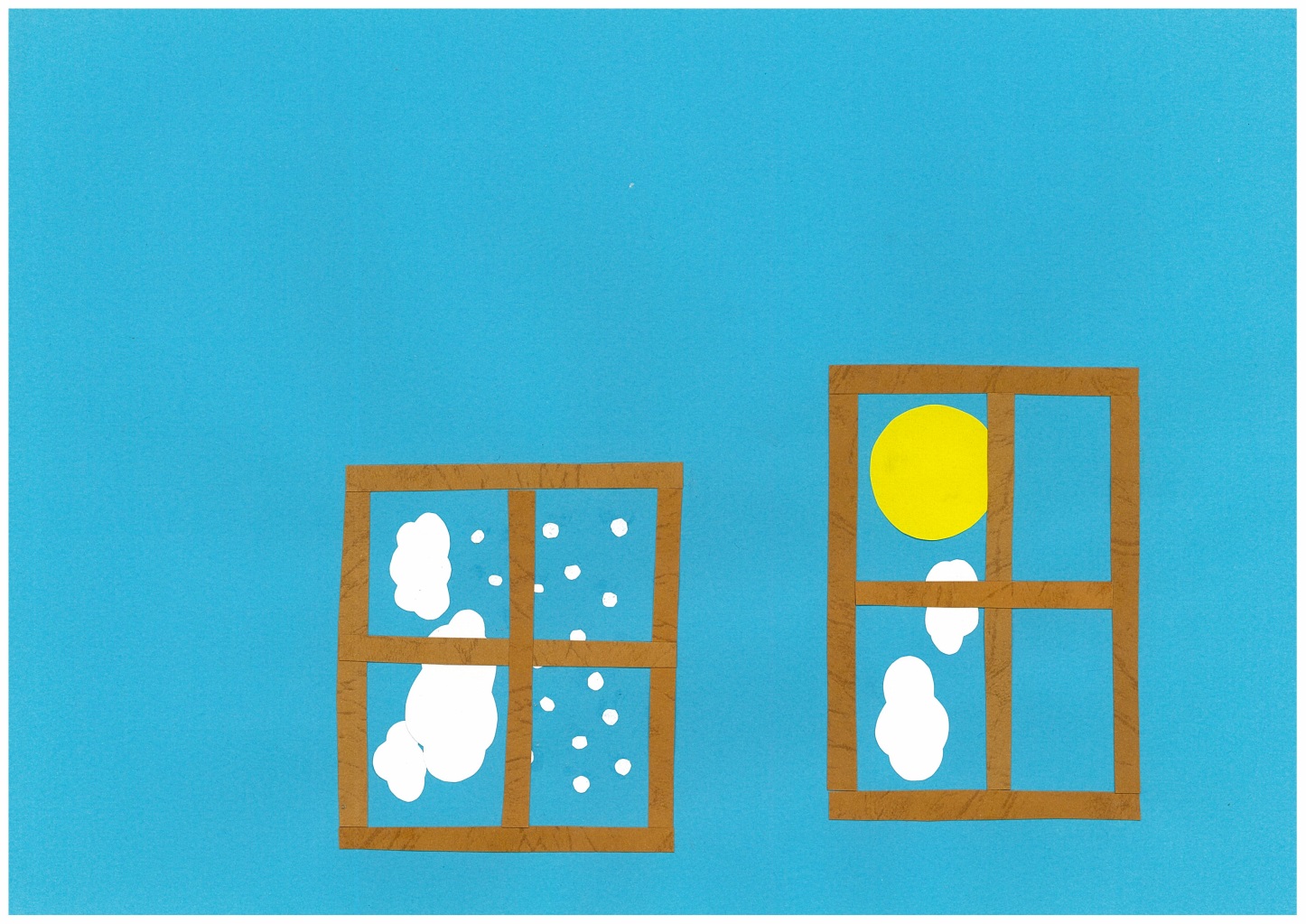 It’s a warm and sunny day…
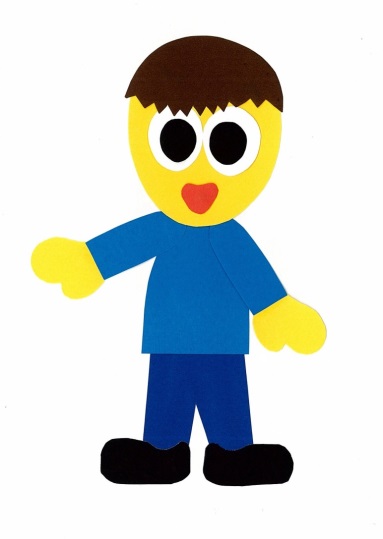 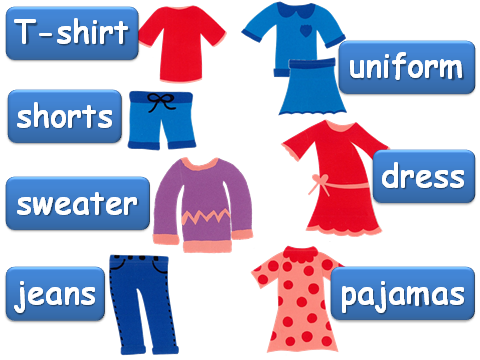 What should you wear?
I should wear (a) ___.
I should wear (a) __ and (a) __.
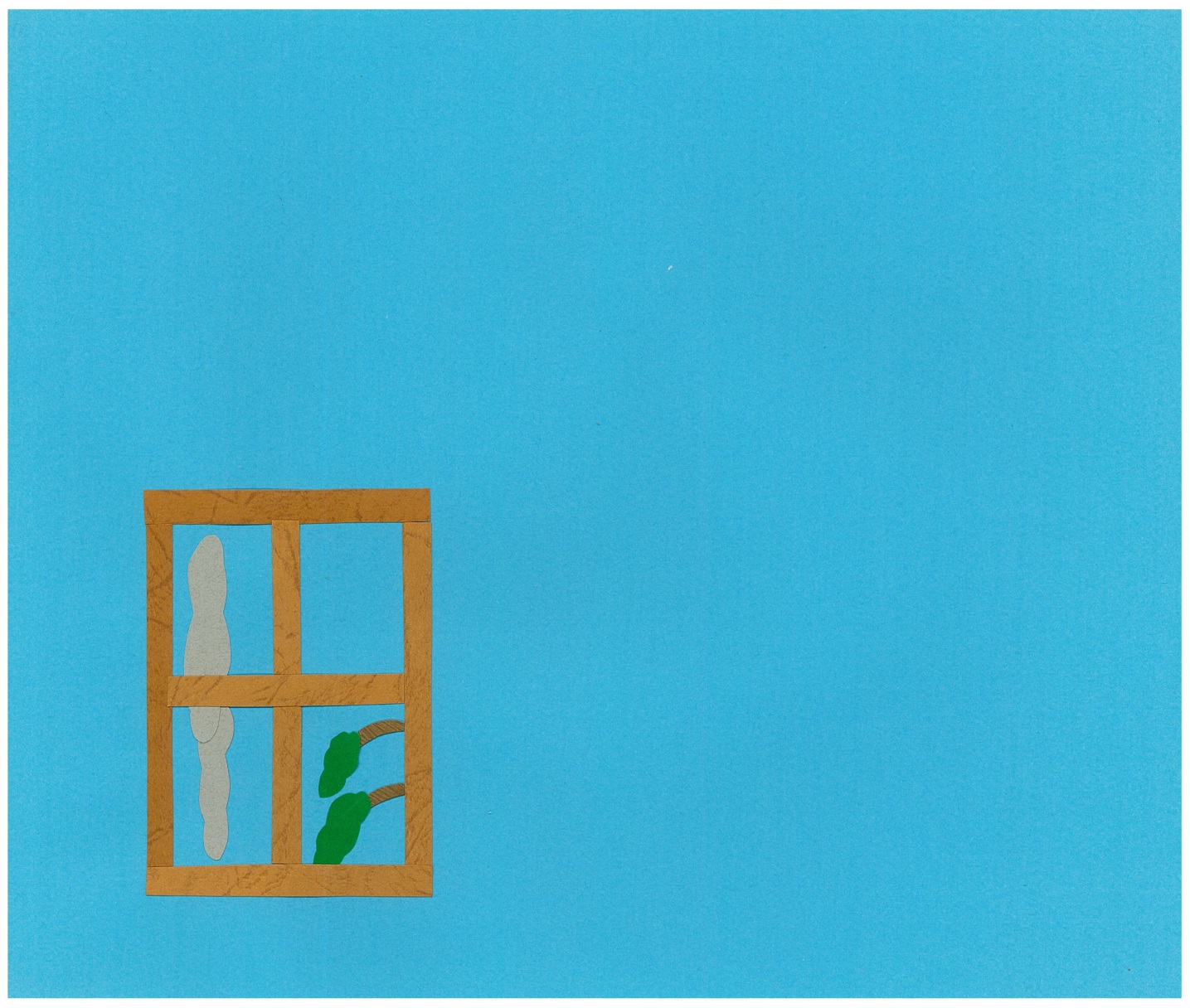 It’s a cold and
windy day…
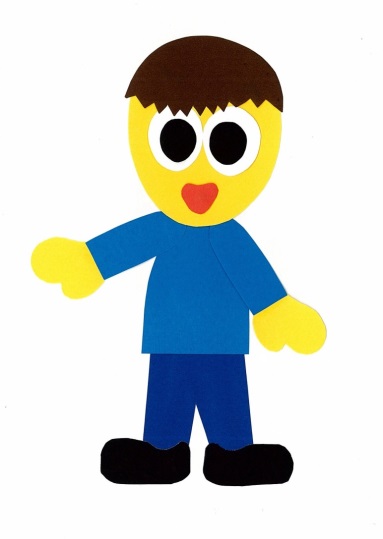 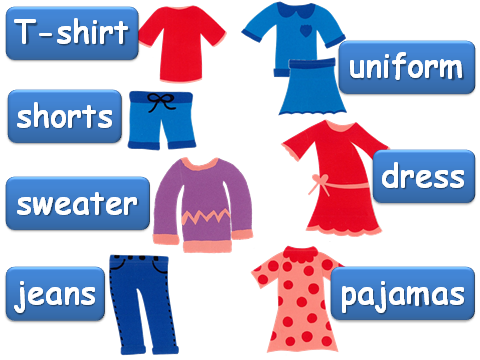 What should you wear?
I should wear a ___.
I should wear a __ and __.
Get a pencil and paper!
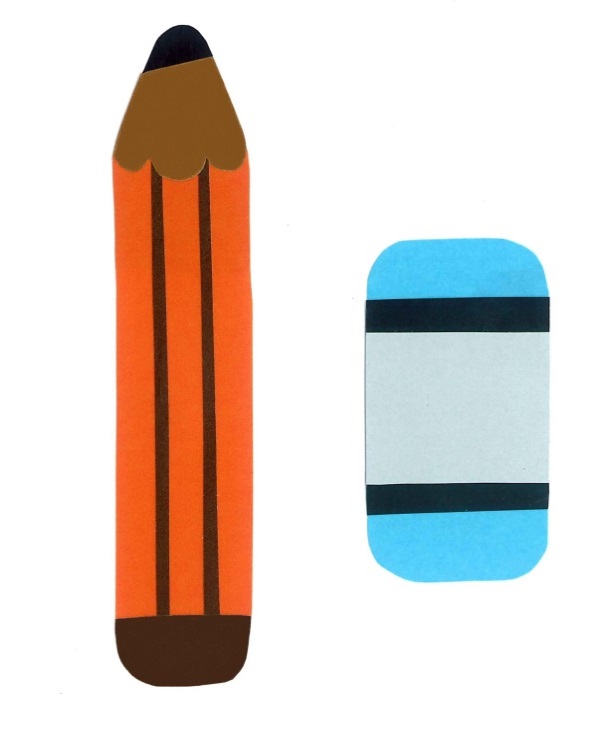 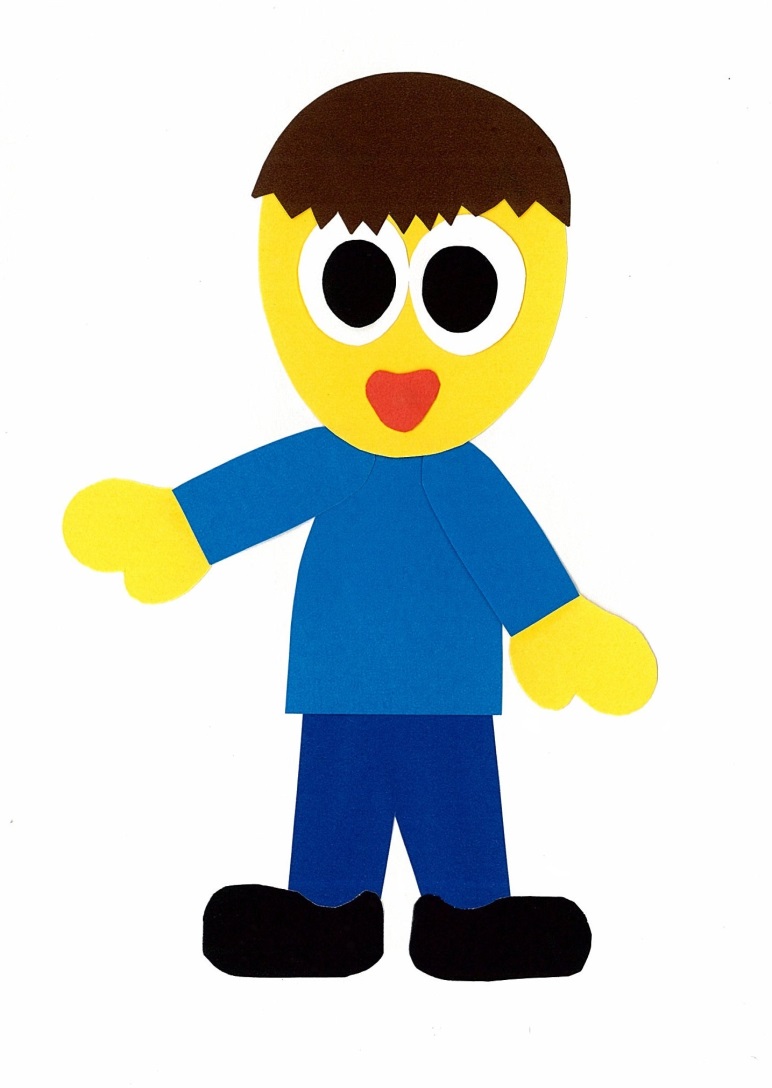 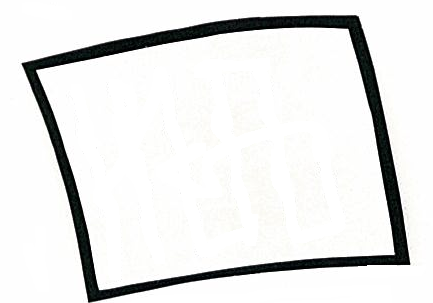 What do you want to wear?
Draw a picture.
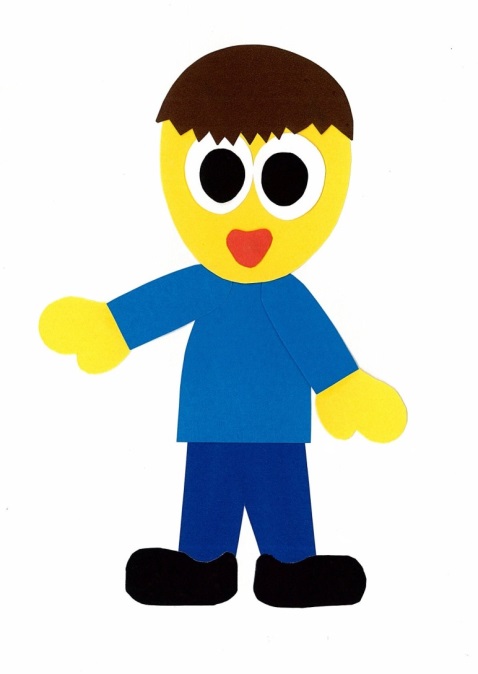 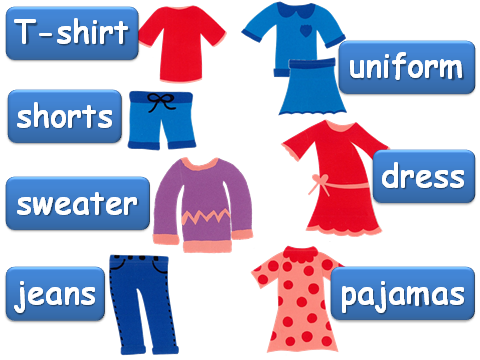 Find a friend. Play a guessing game.
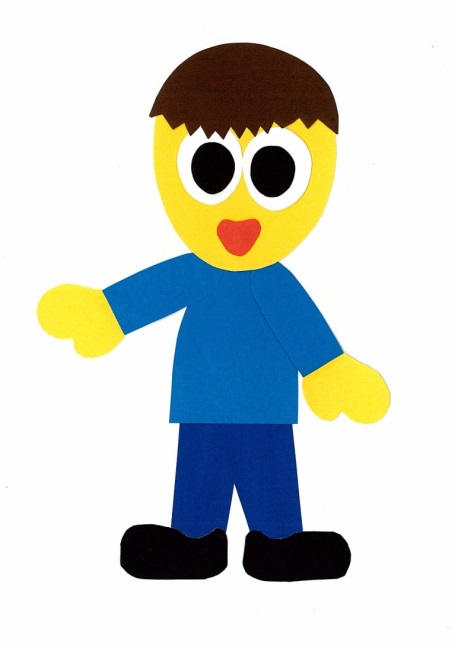 Are you wearing a uniform?
No, I am not.
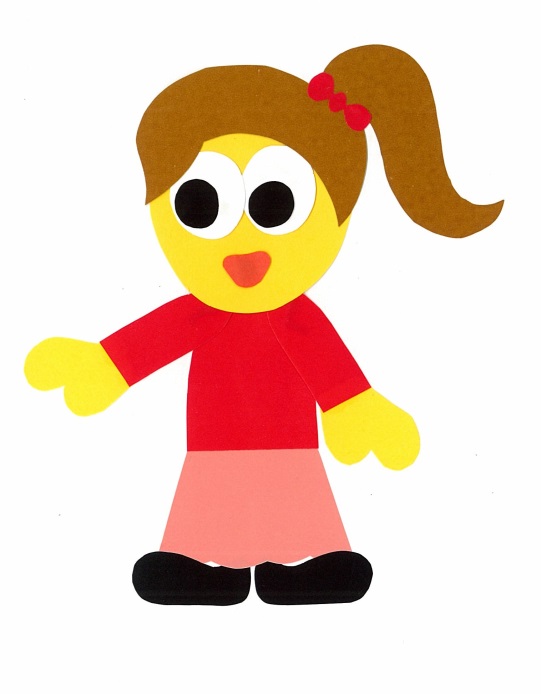 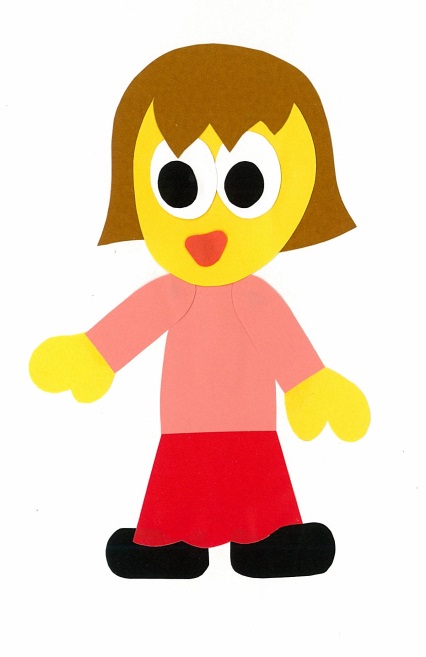 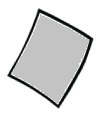 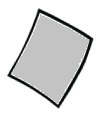 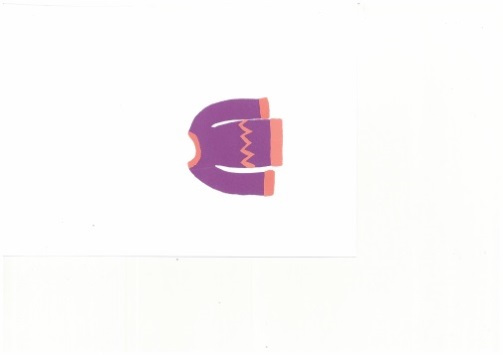 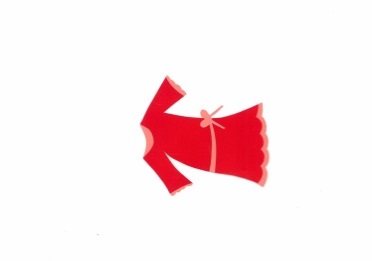 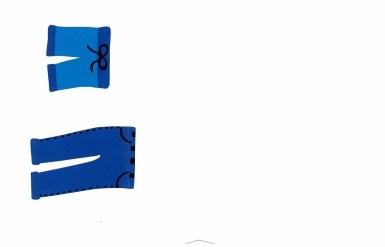 Are you wearing 
(a) ___?
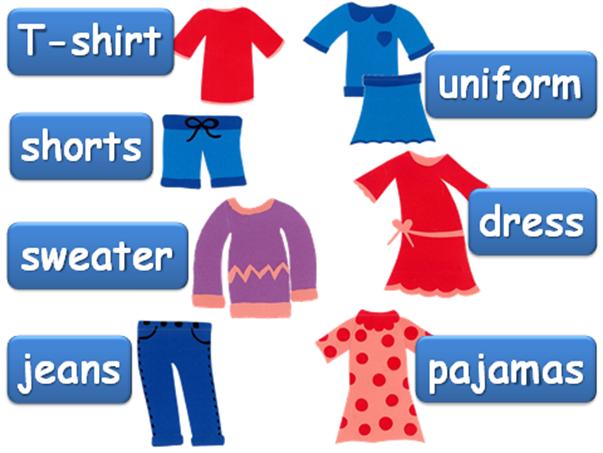 Yes, I am.
No, I am not.
WE
CAN
READ
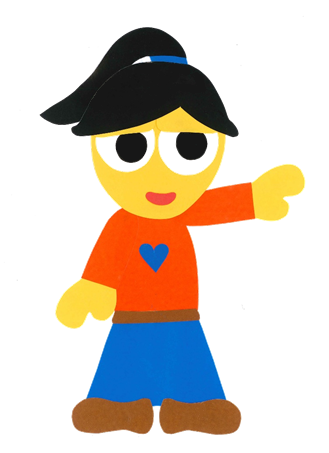 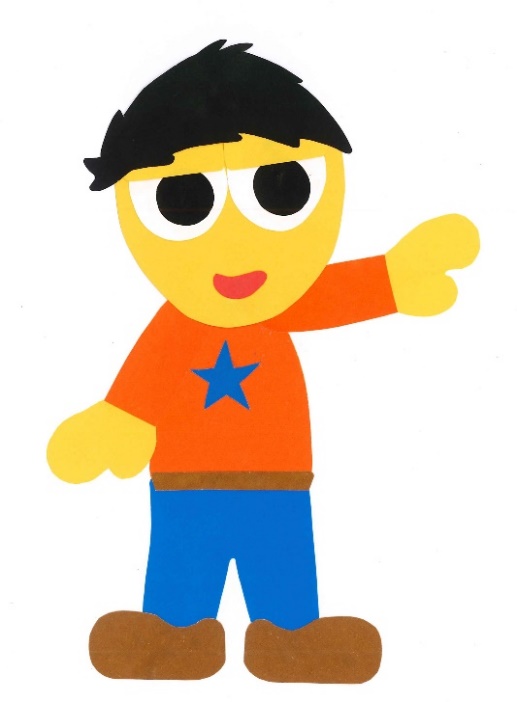 Donald Joyce  
www.teacherdonald.com